LOGISTICS
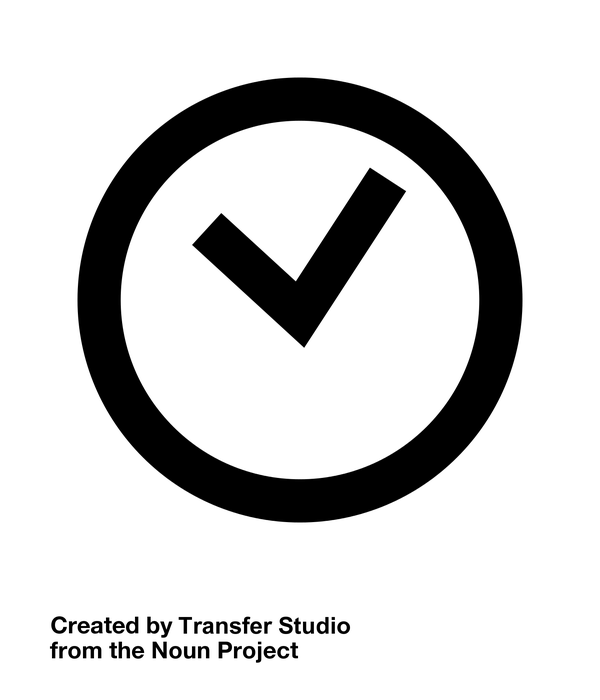 We will meet for 90 minutes
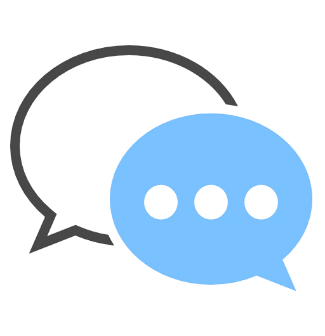 This is an interactive meeting.
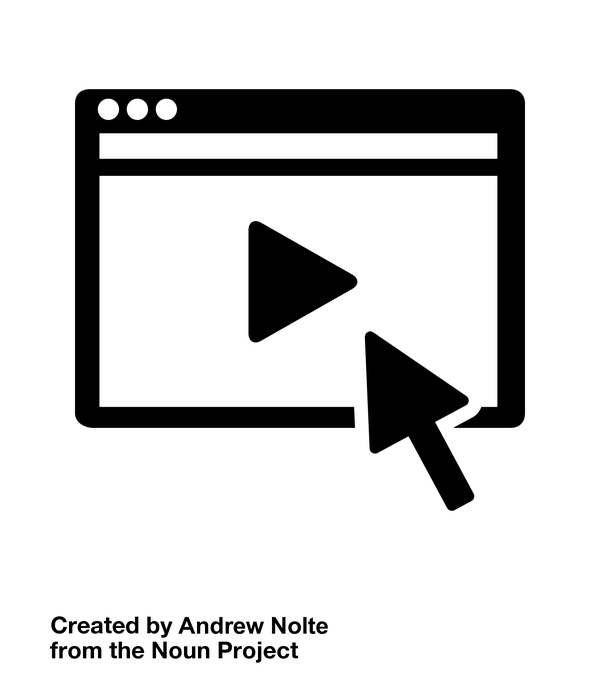 A recording of this video and call will be available following this meeting
It’s cool if you Tweet --
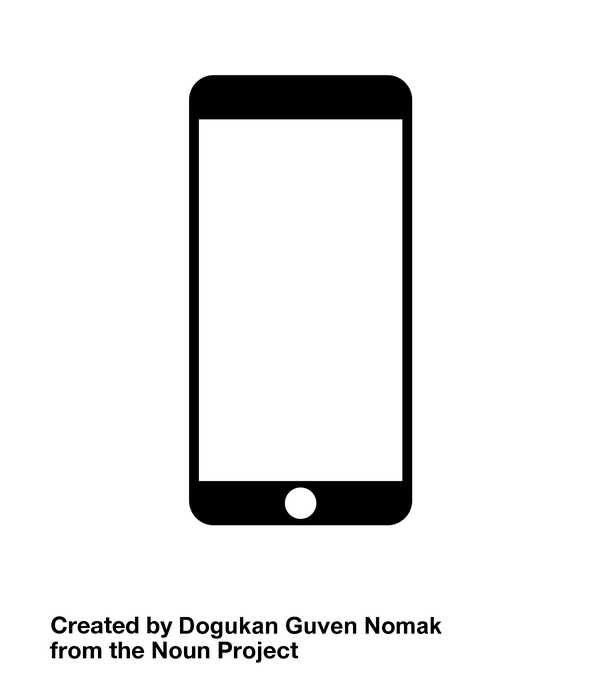 #OFAFellows
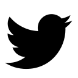 [Speaker Notes: 00:01 – 00:03 [2 min] – Aquiles

Before we get started, let’s review some logistics]
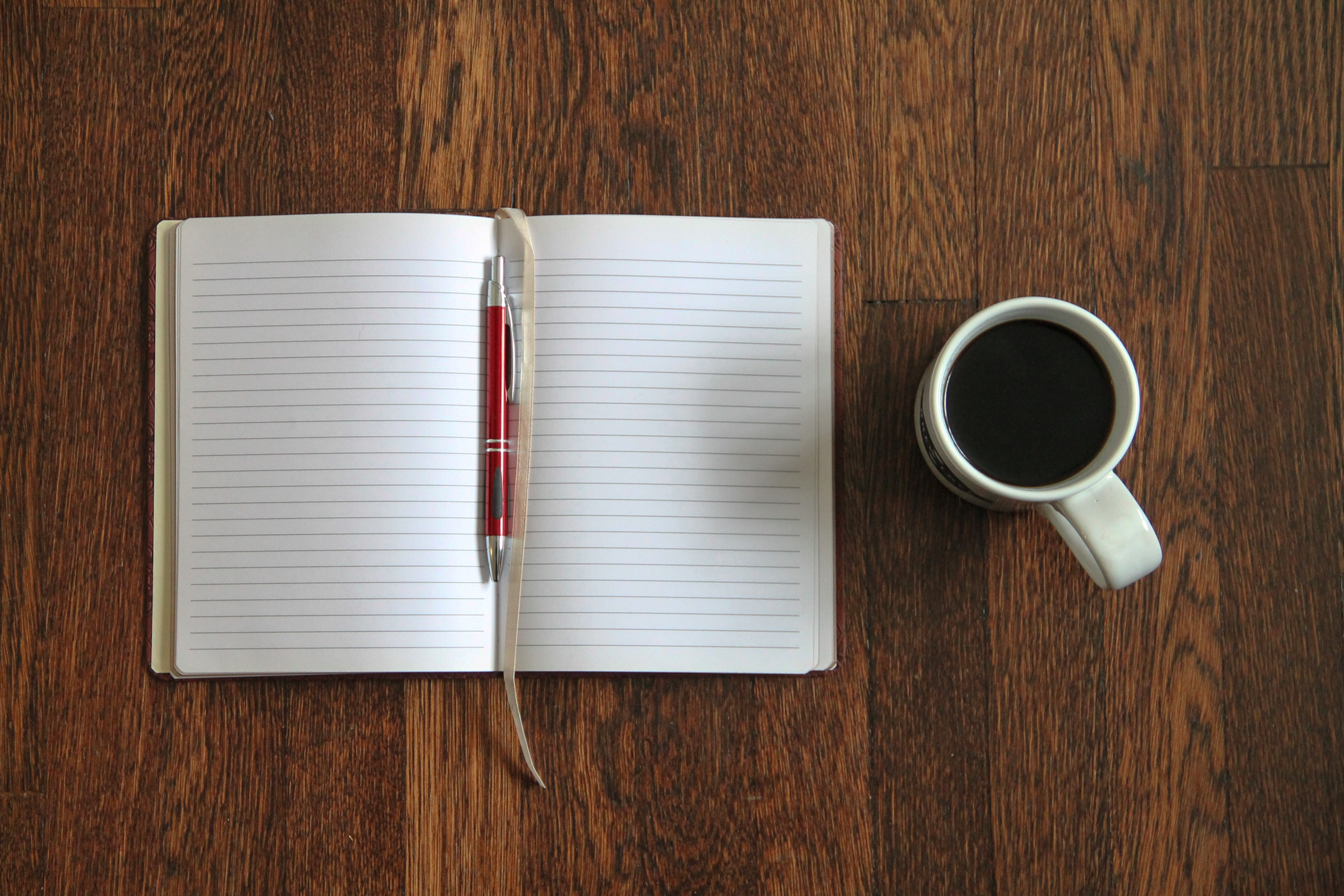 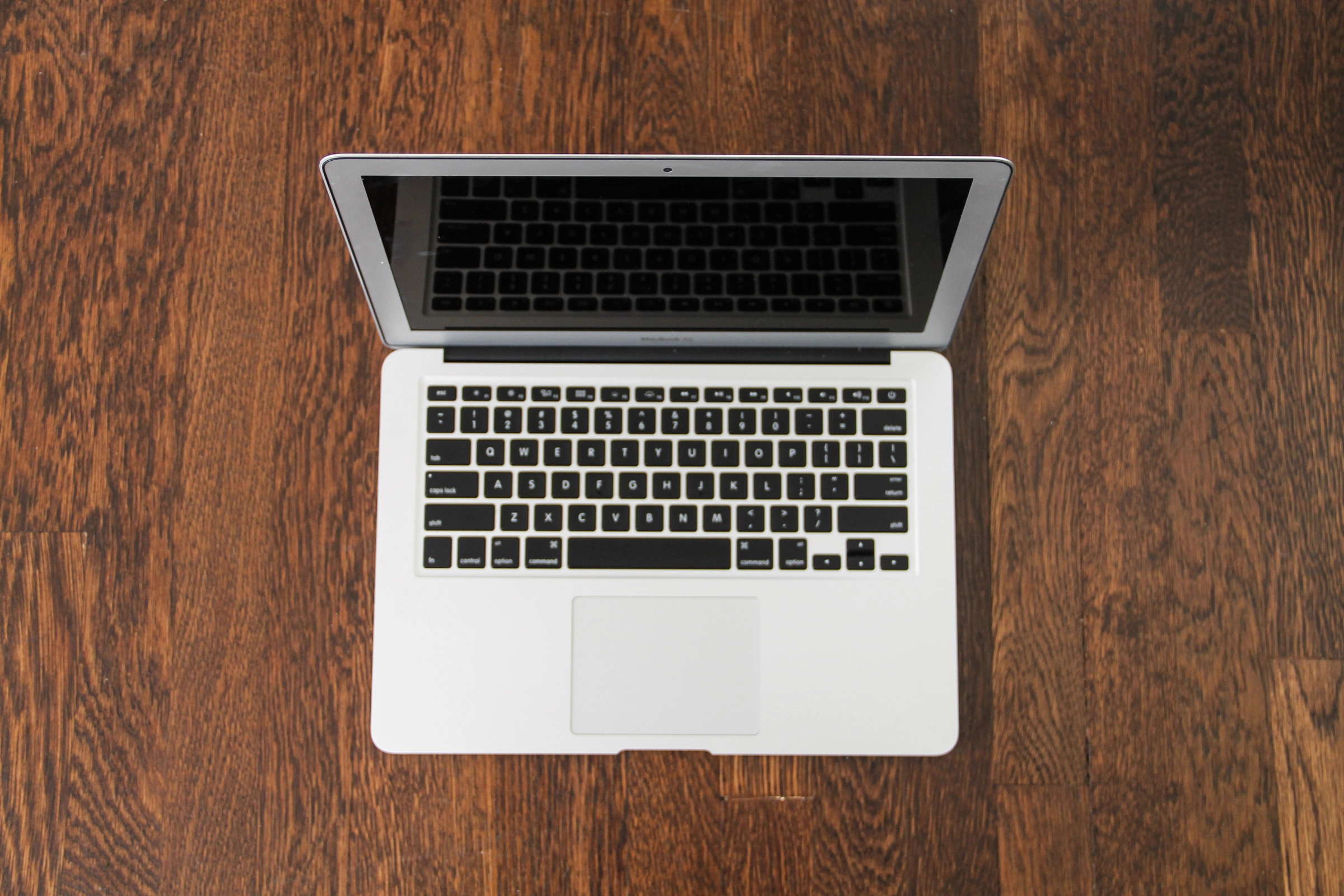 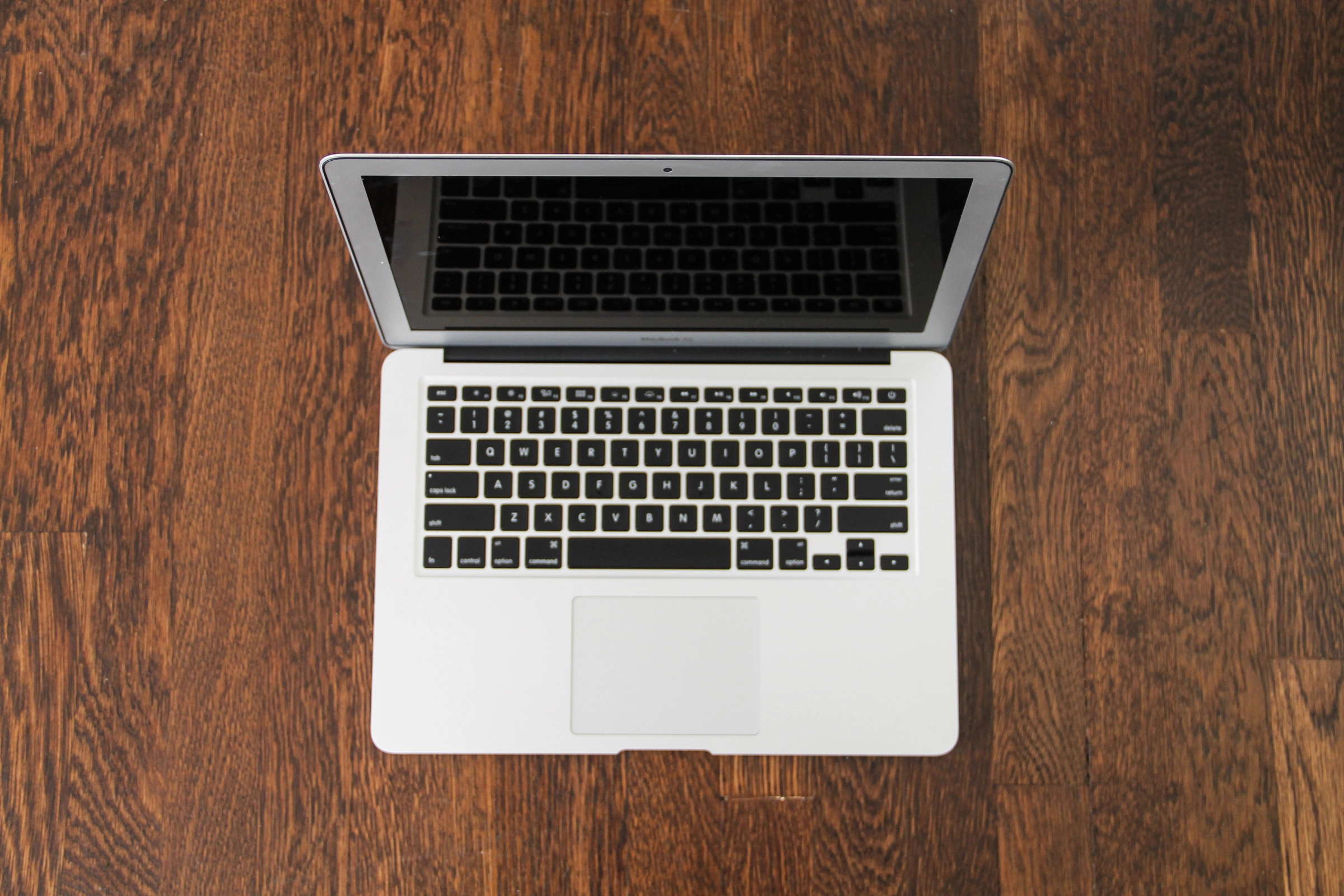 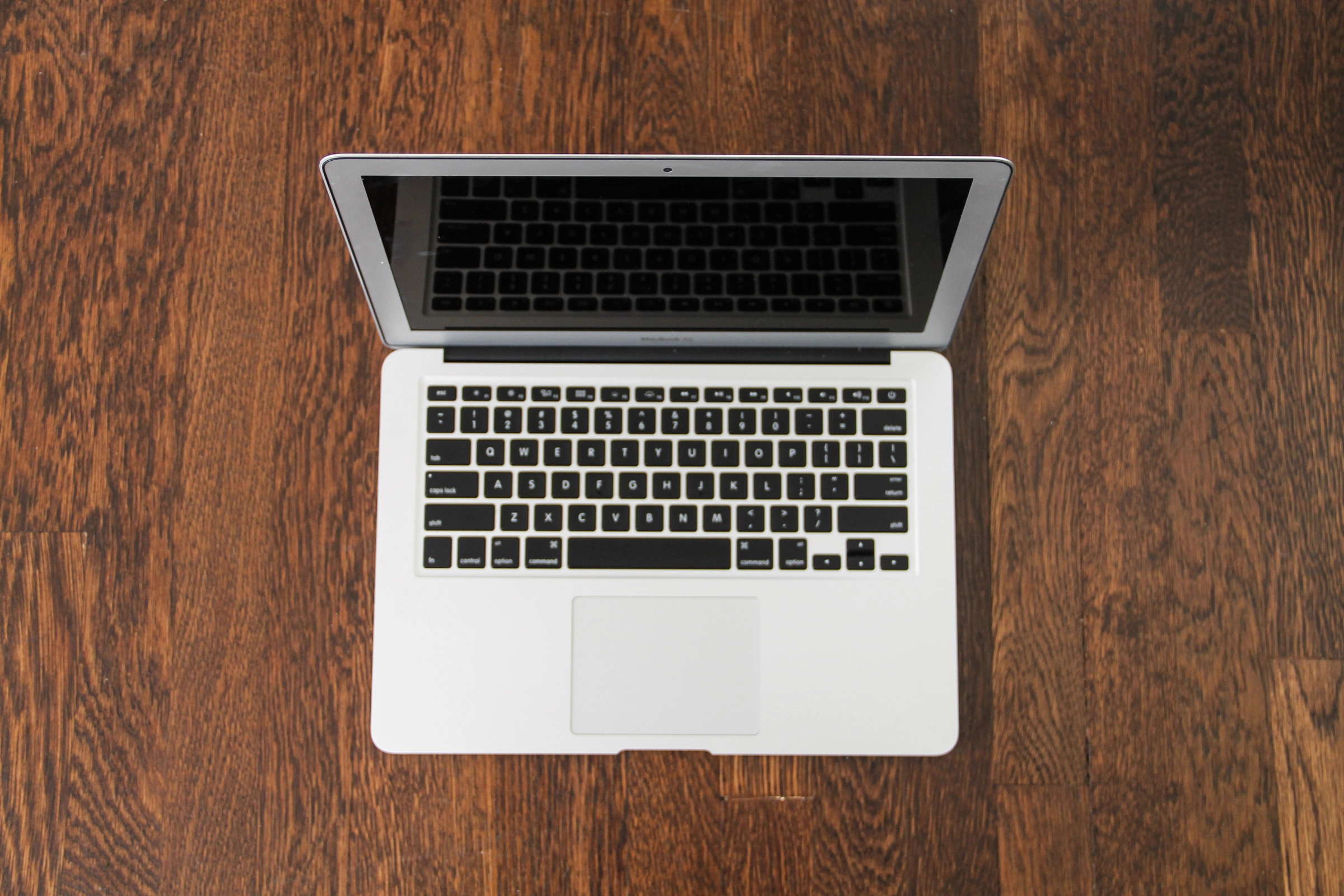 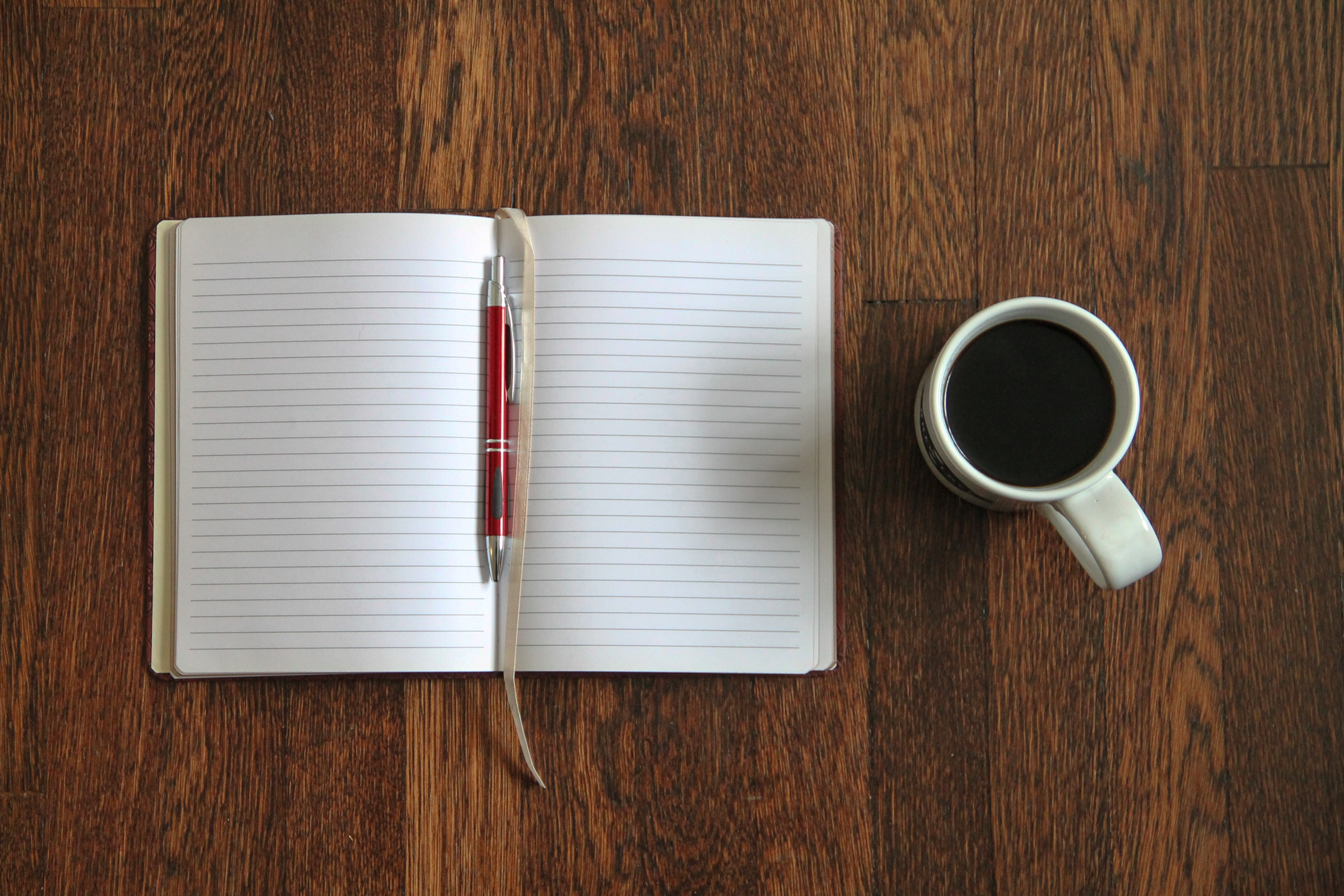 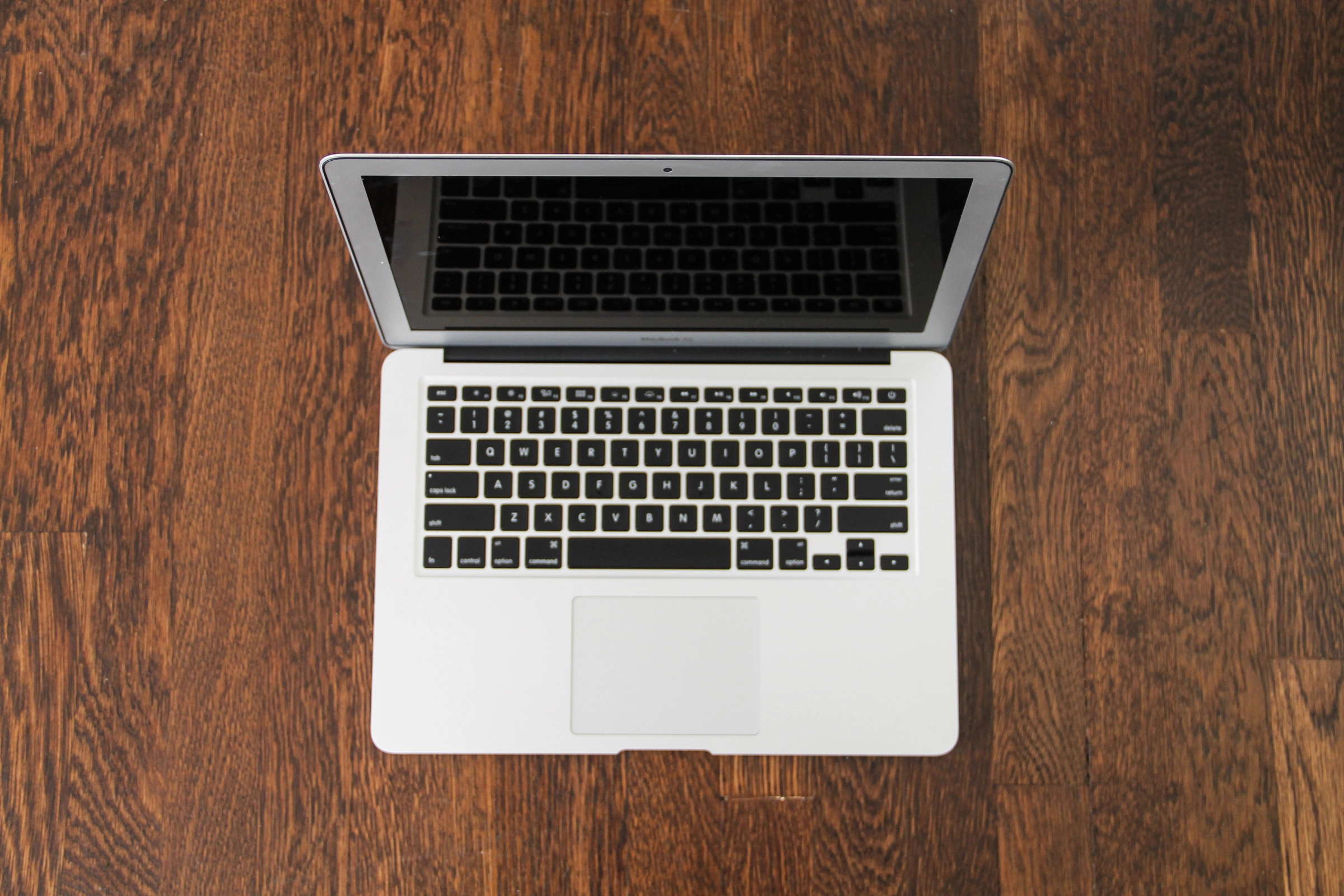 Planning a Digital Campaign
W/ ALEX WOODWARD
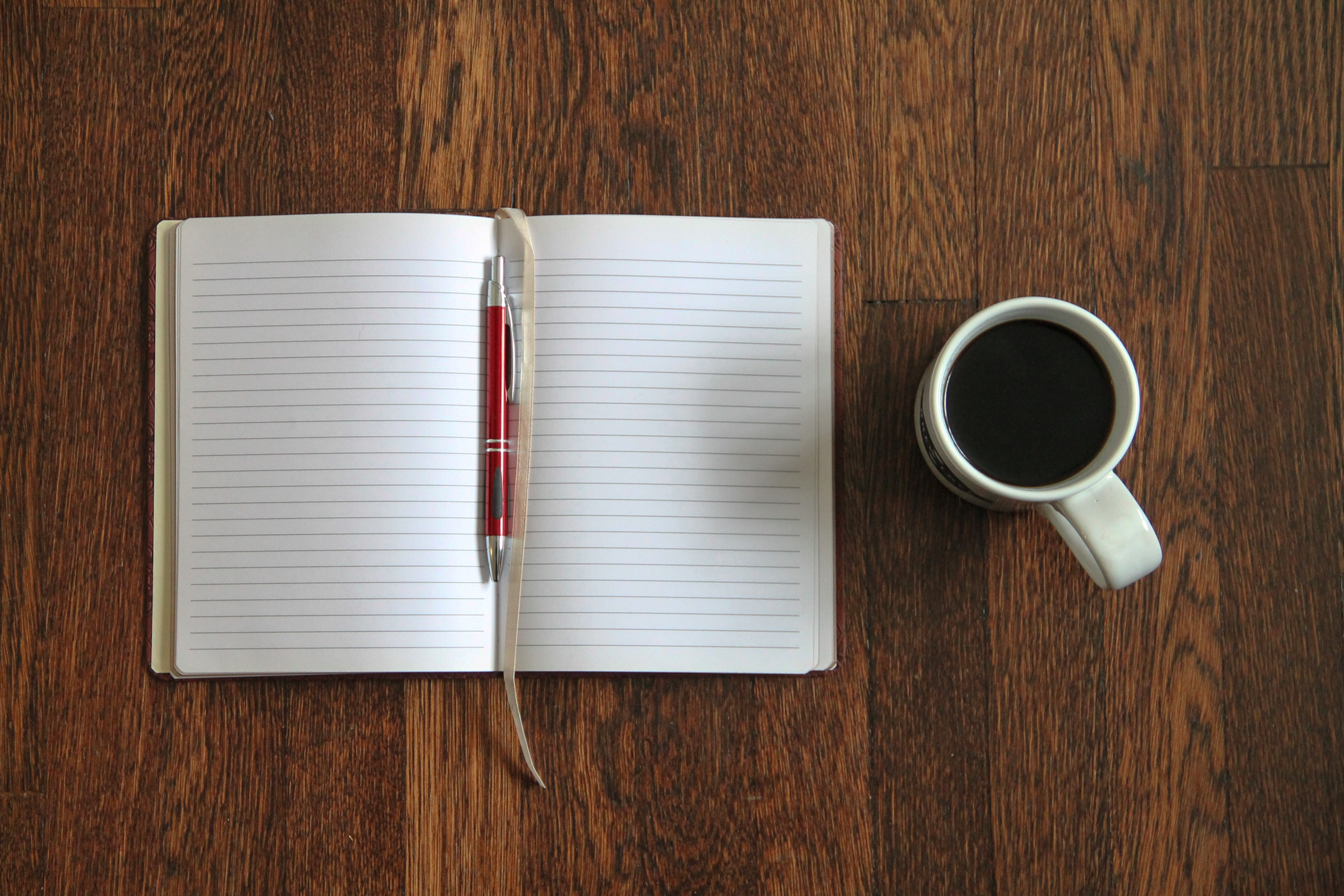 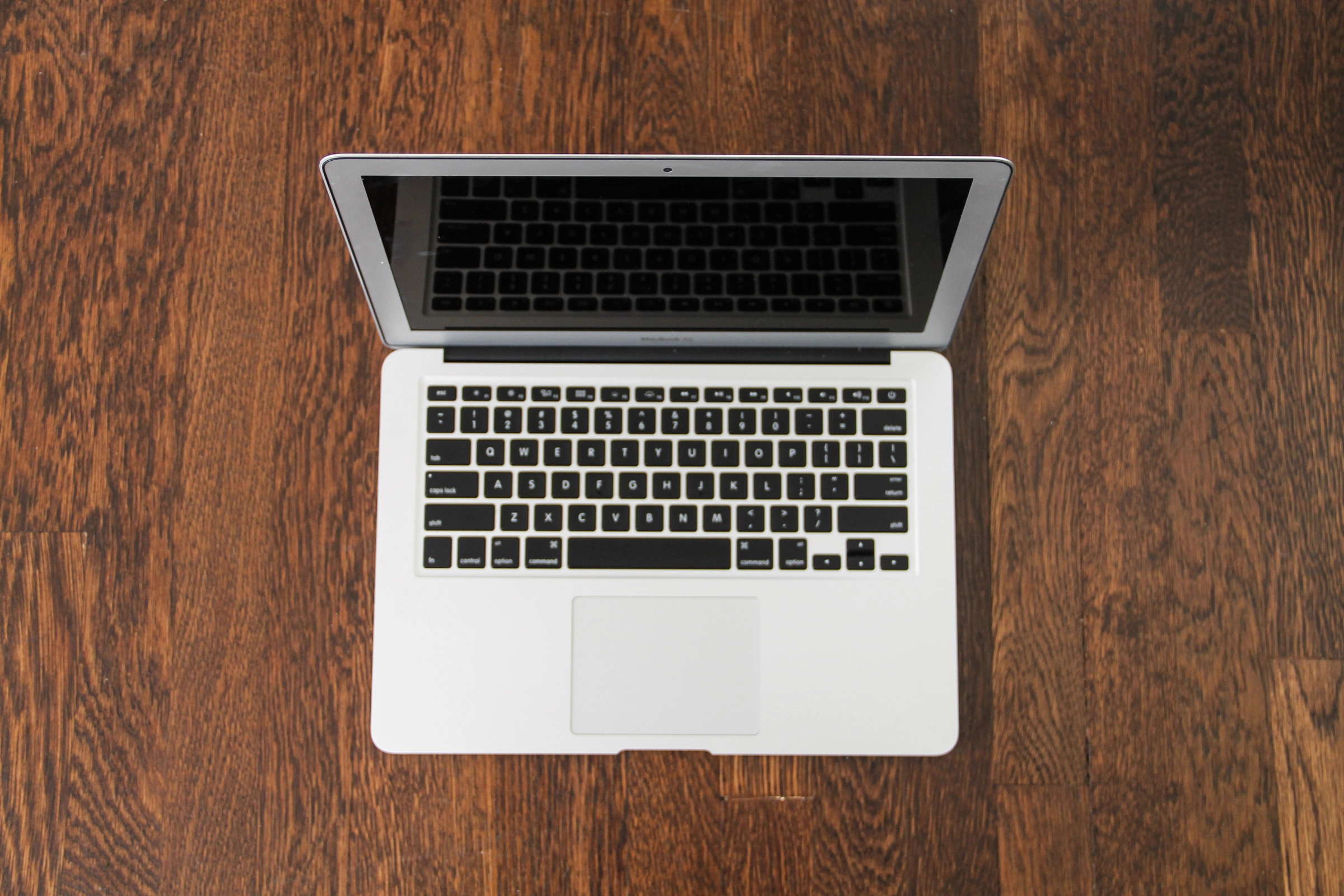 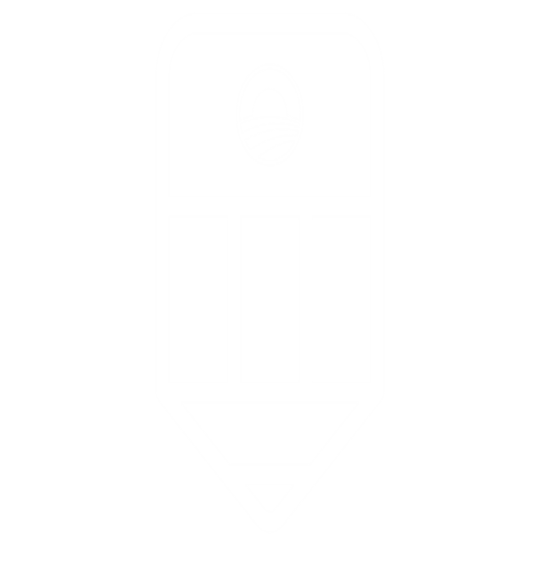 [Speaker Notes: 00:03 – 00:04 [1 min] – Aquiles

Tonight’s module is Planning a Digital Campaign 
The module will be led by Ryanne Brown, OFA’s Digital Strategist 
Before I introduce her, let’s review what we learned yesterday]
Review: Email Content Production
What are the components of an email and which ones are the most important?
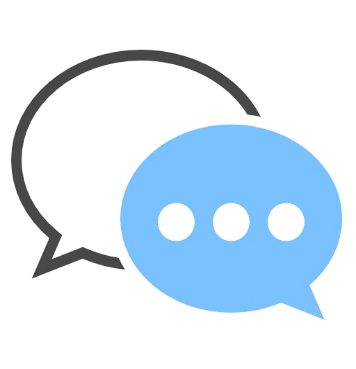 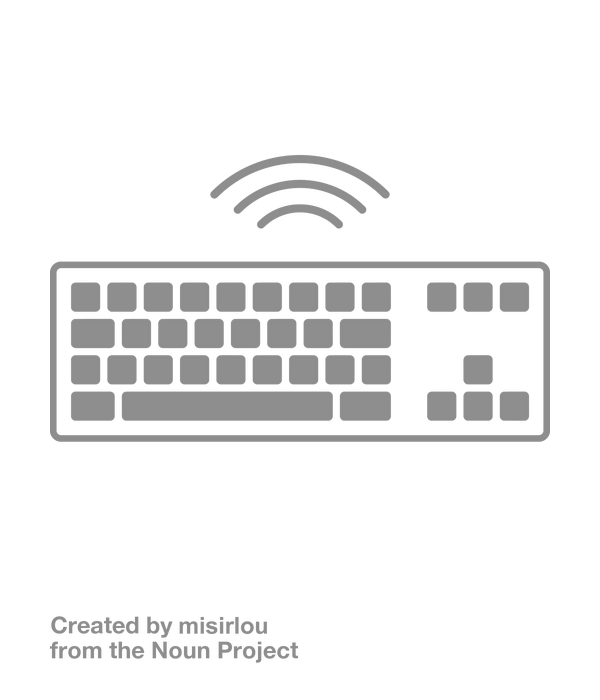 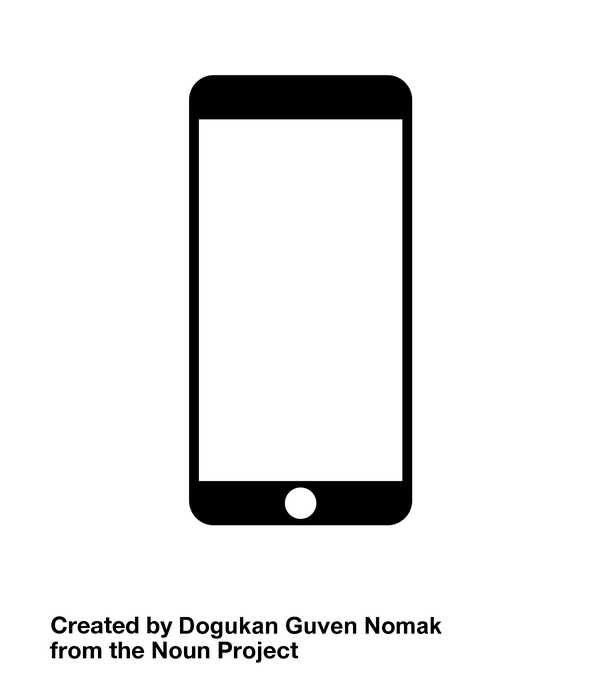 Type in chat box
OR
Press 1 on the phone
[Speaker Notes: 00:04 – 00:06 [2 min] – Aquiles

Ask up to three learners
Lead them into answering: 3 Ms (Message, Mobilize, and Money)]
AN EMAIL DRAFT LOOKS SOMETHING LIKE THIS
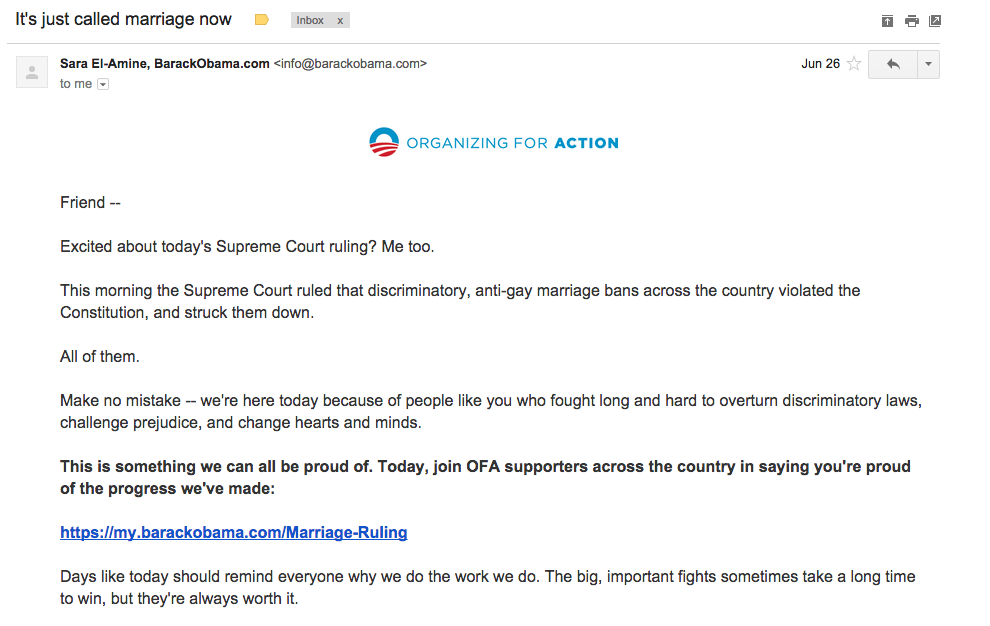 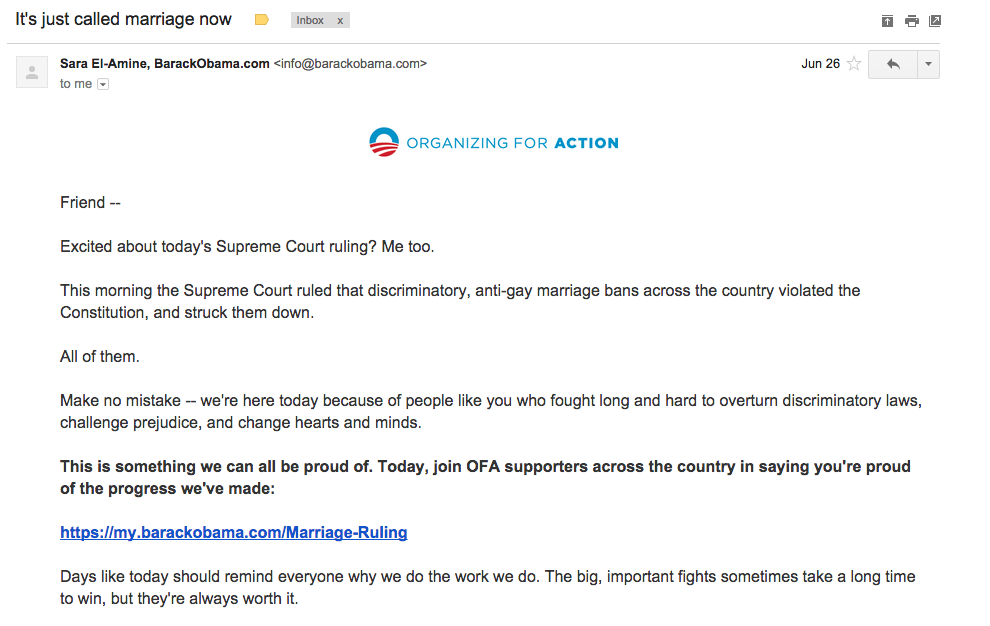 Friend -- 

Excited about today's Supreme Court ruling? Me too.

This morning the Supreme Court ruled that discriminatory, anti-gay marriage bans across the country violated the Constitution, and struck them down.

All of them.

Make no mistake -- we're here today because of people like you who fought long and hard to overturn discriminatory laws, challenge prejudice, and change hearts and minds.

This is something we can all be proud of. Today, join OFA supporters across the country in saying you're proud of the progress we've made:

https://my.barackobama.com/Marriage-Ruling

Days like today should remind everyone why we do the work we do. The big, important fights sometimes take a long time to win, but they're always worth it.

Love is love.

Sara

Sara El-Amine
Executive Director
Organizing for Action
Greeting/Salutation/Whitelist/”Friend”
The Lede
Above the fold (ATF)
The Ask
Naked URL
Below the fold (BTF)
Closing
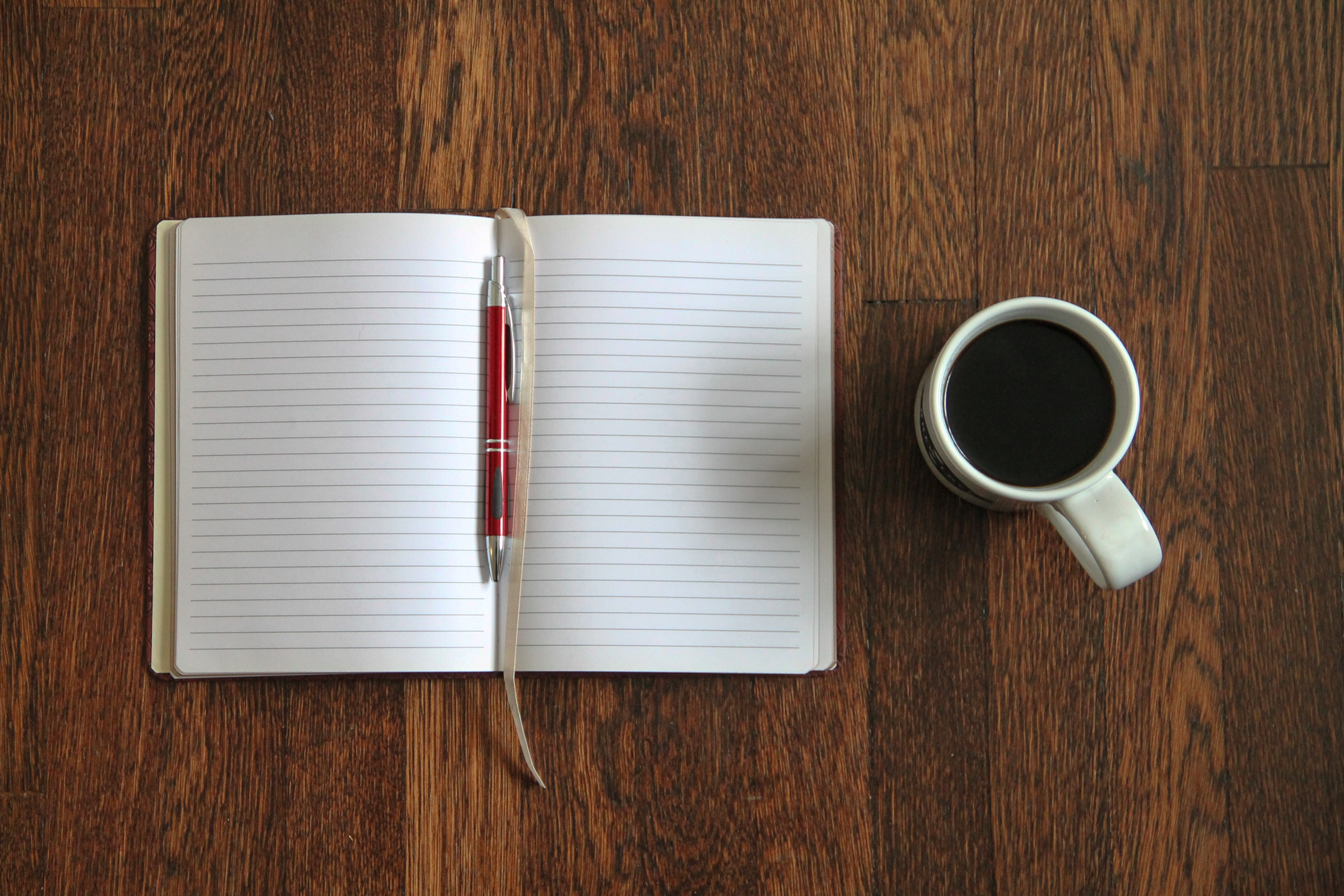 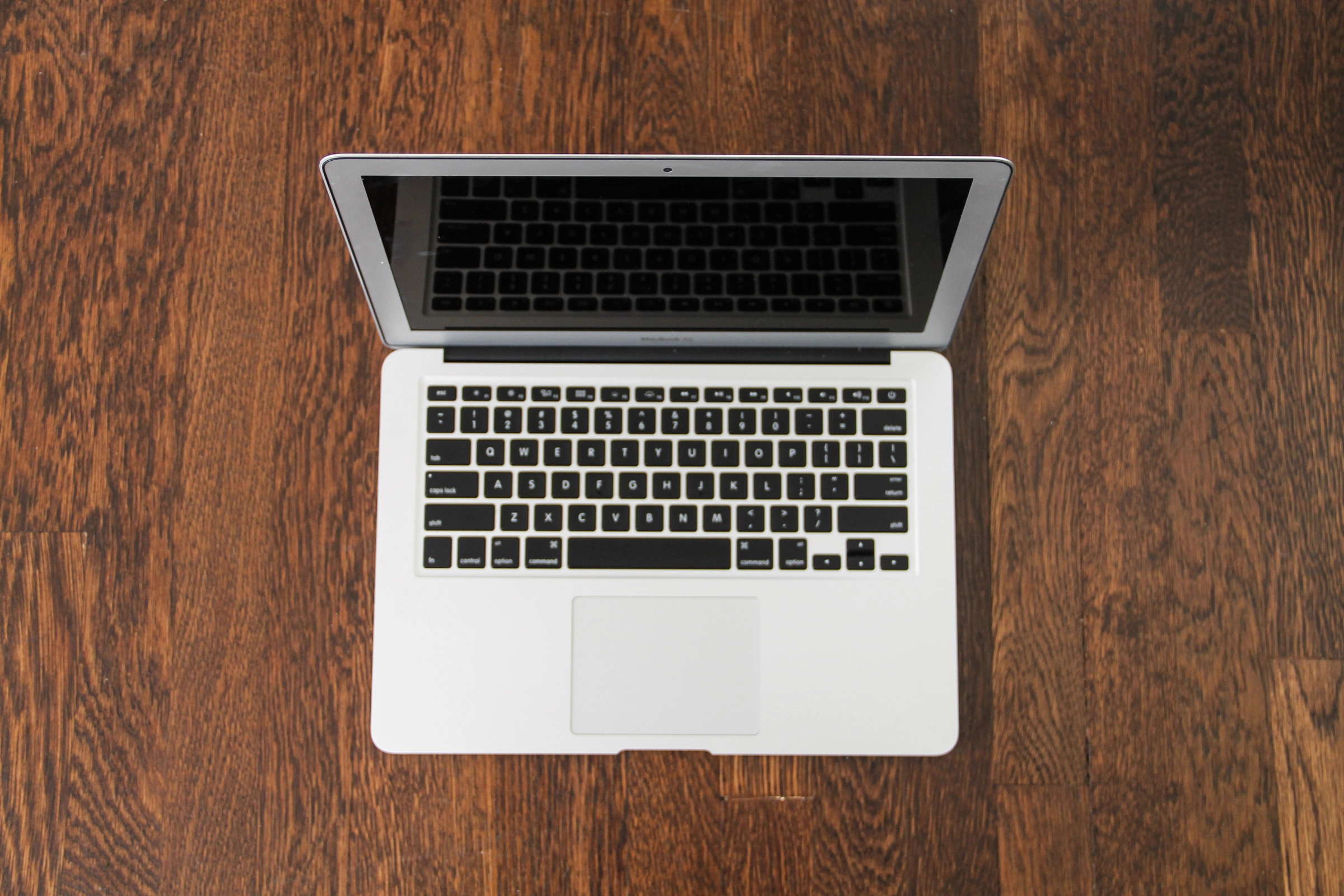 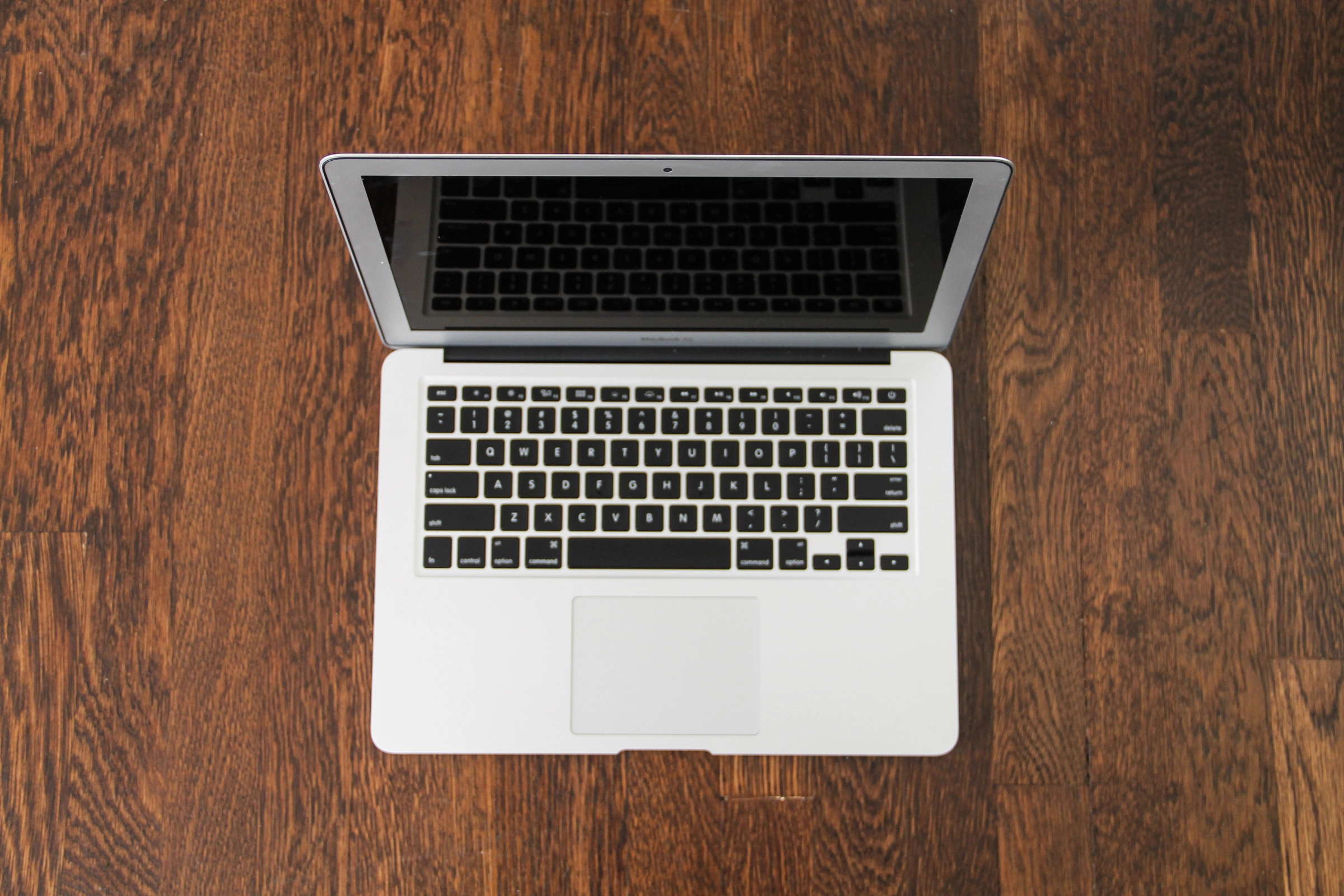 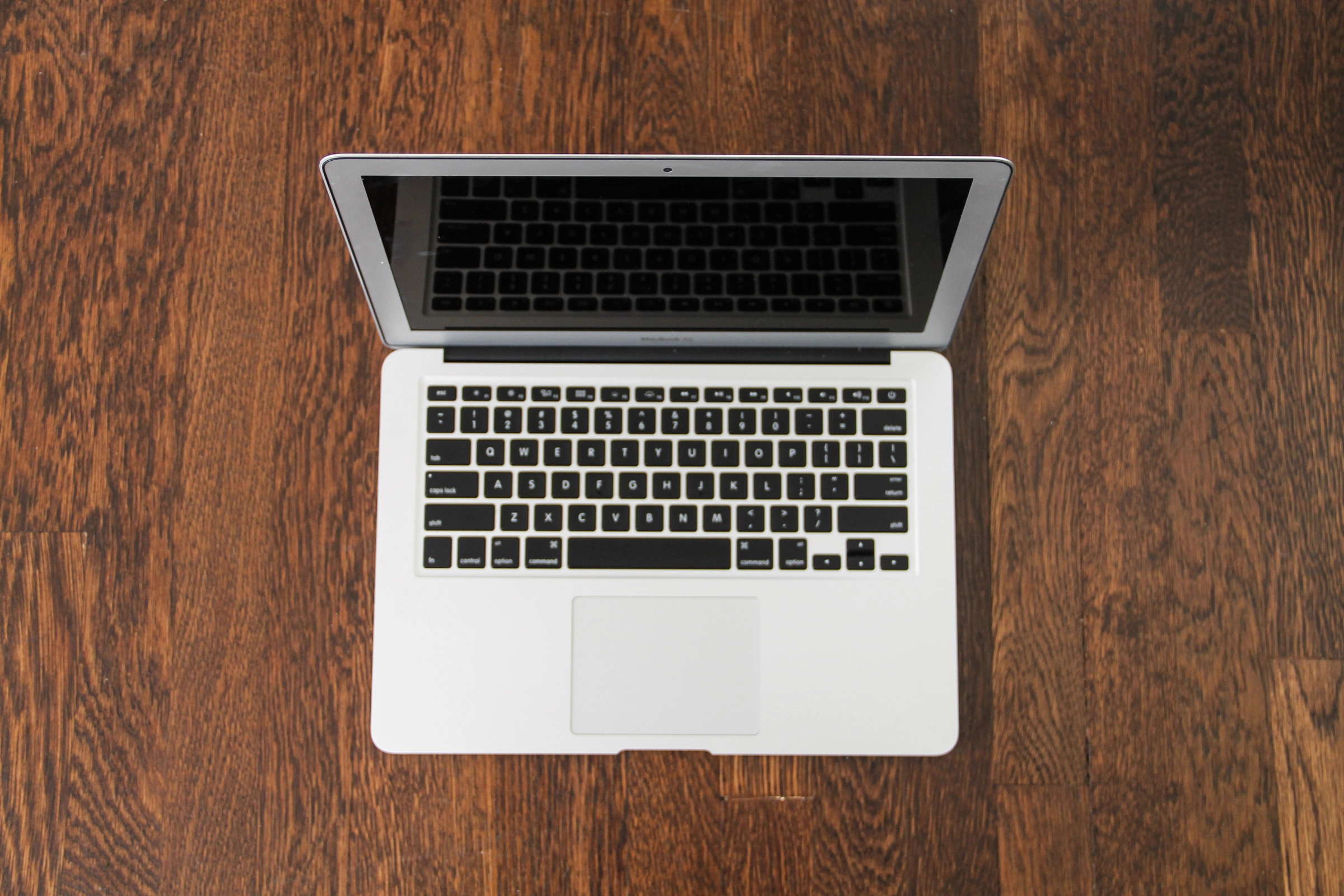 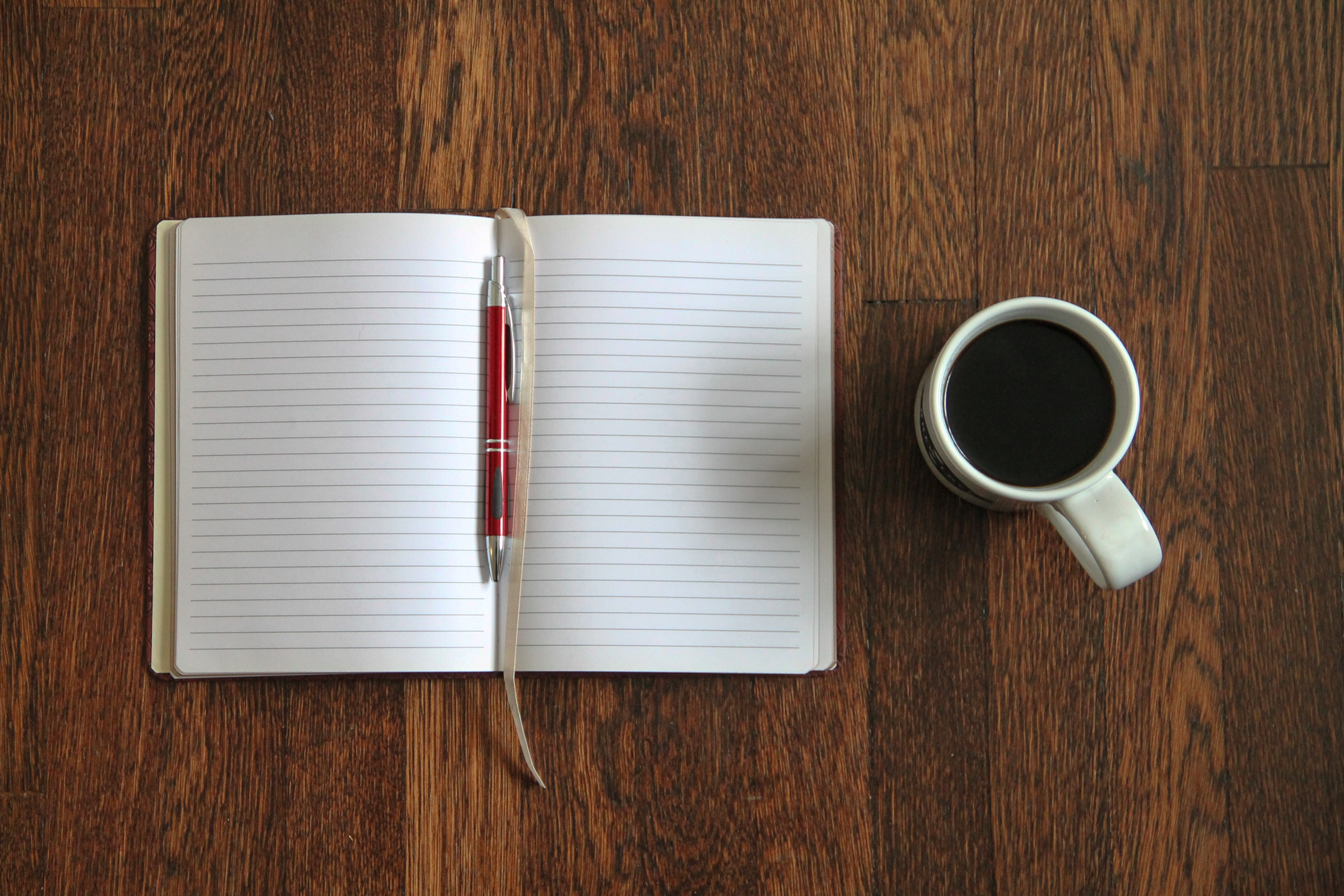 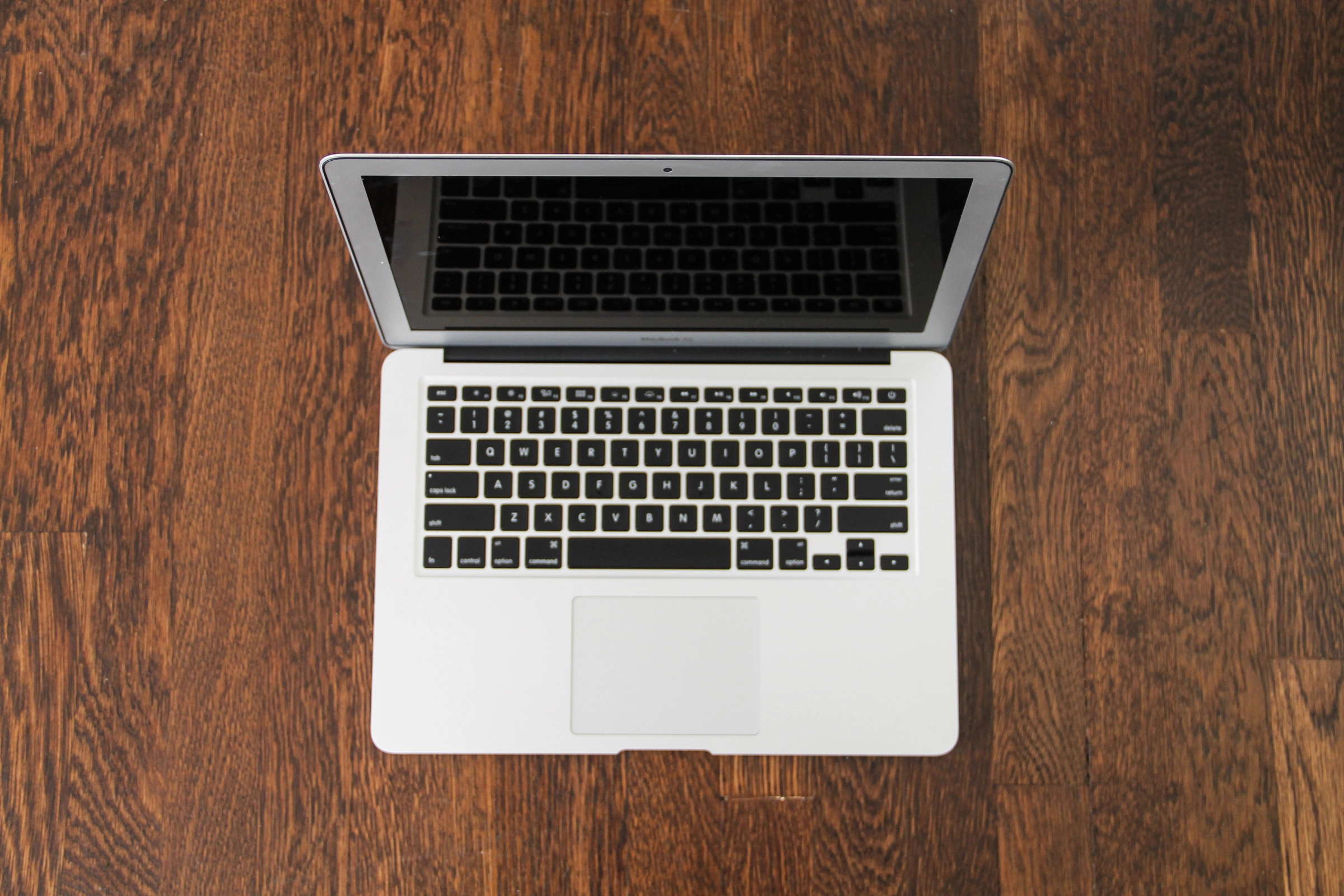 Planning a Digital Campaign
W/ ALEX WOODWARD
OFA PROFESSIONAL
FELLOWSHIP
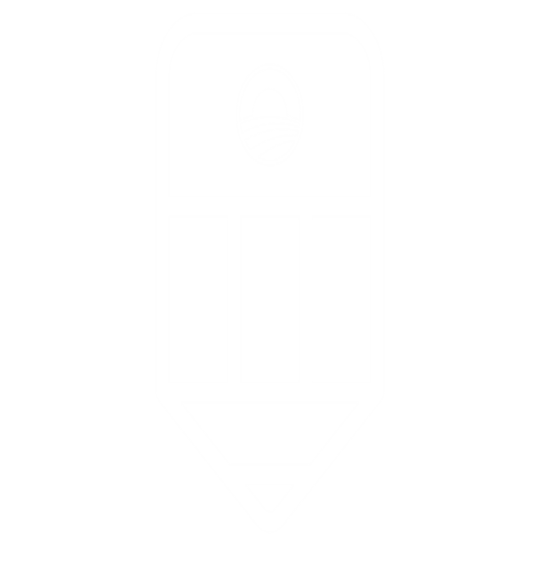 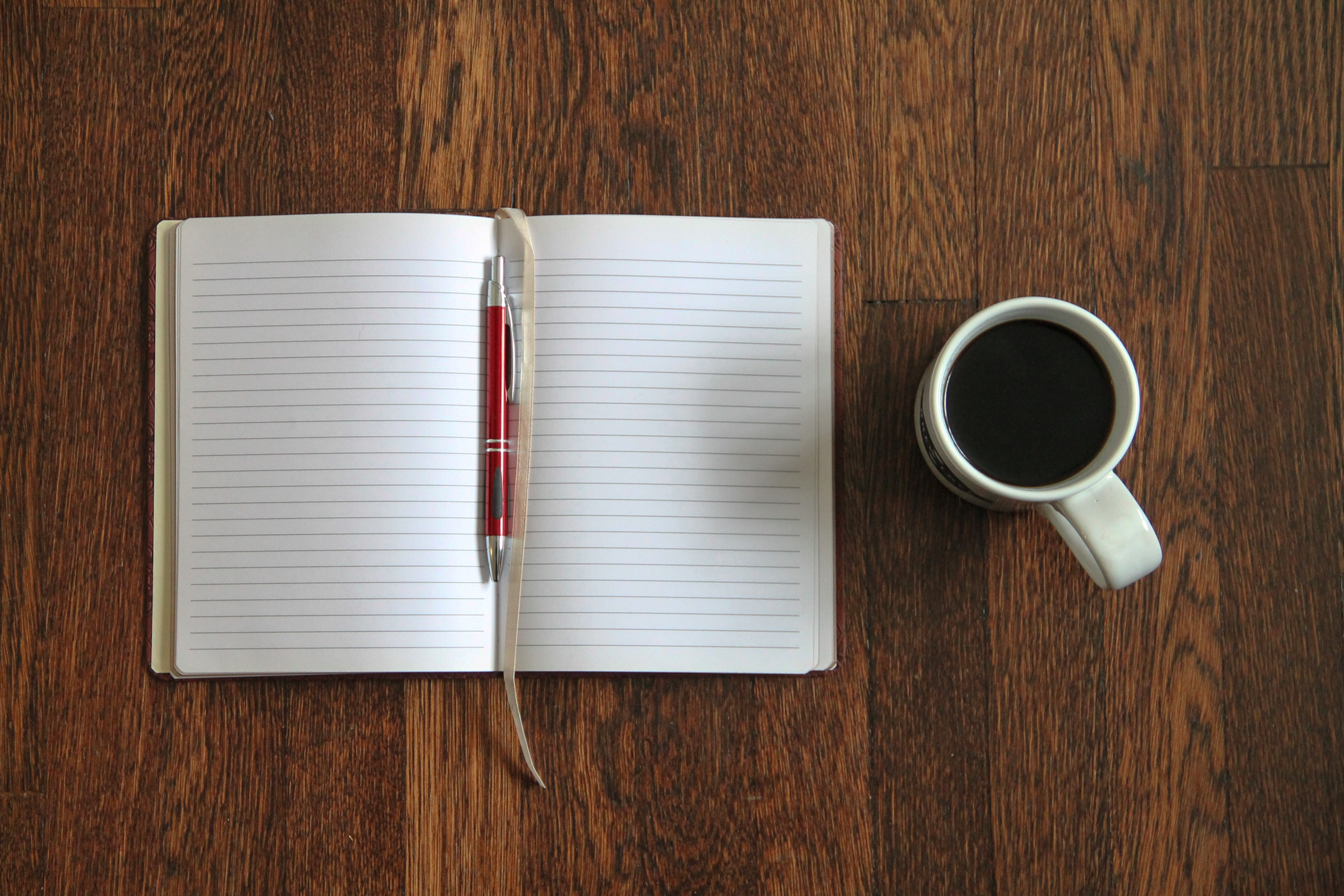 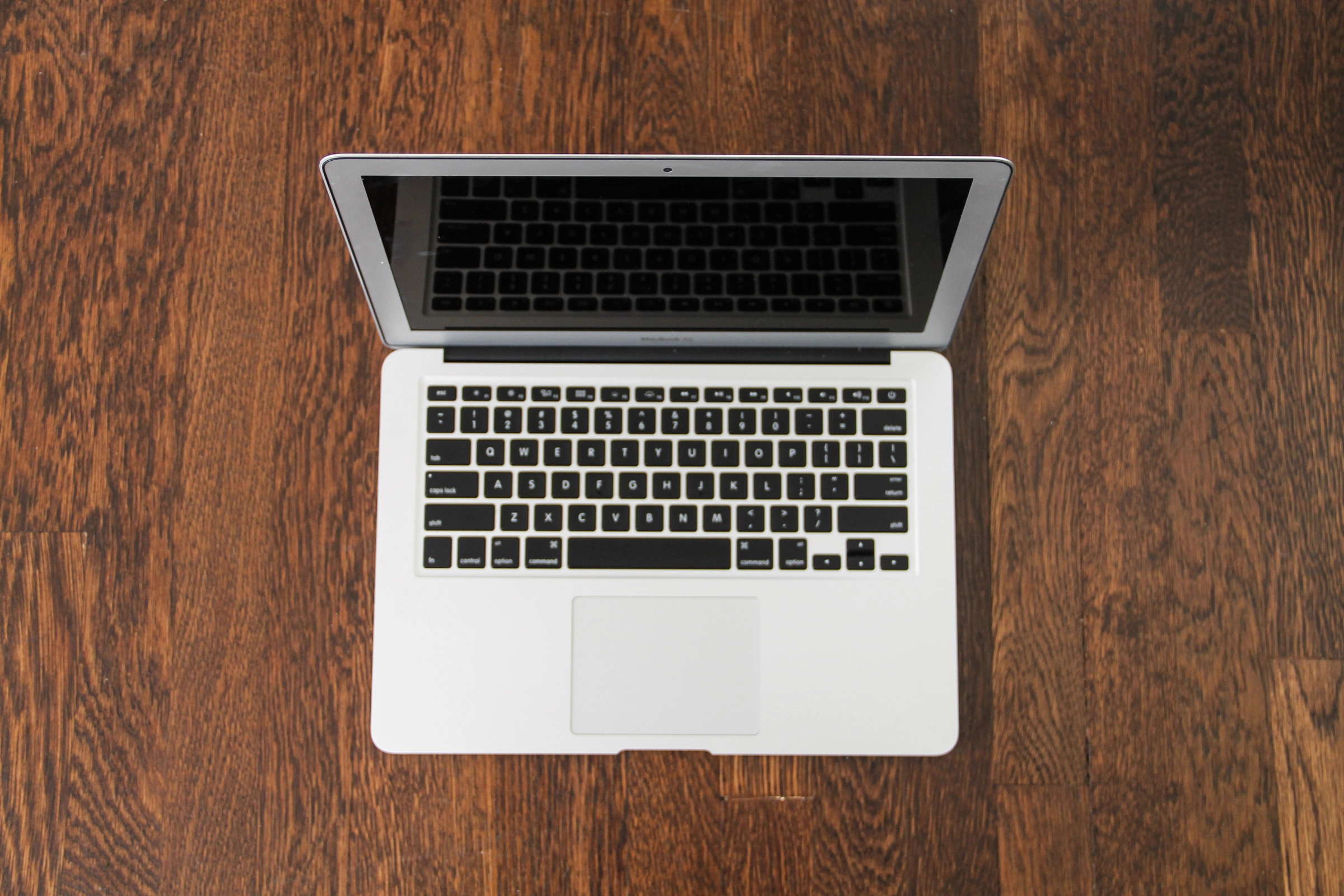 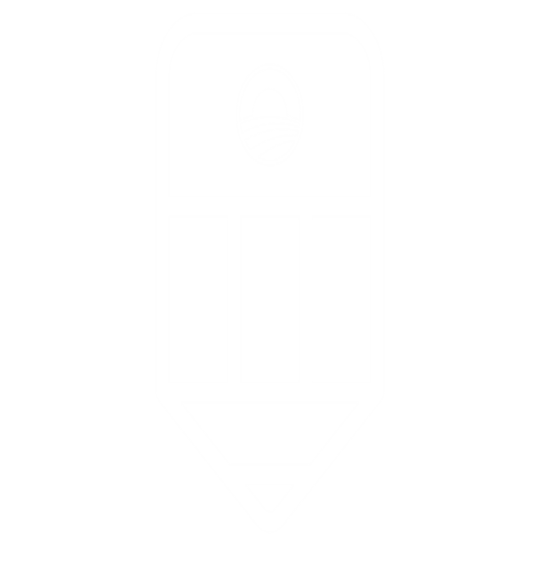 [Speaker Notes: 00:07– 00:08 [1 min] – Aquiles

Tonight we are going to focus on digital campaigns
In order to meet the 3Ms, a digital department plans and execute digital campaigns
These are our goals…]
GOALS FOR TODAY
Learn what a digital campaign is and how digital departments use digital campaigns to meet their mission, vision, and specific quarterly goals
1
Be able to plan a digital campaign by considering goals, message, and timeline
2
Feel comfortable meeting your digital campaign goals by managing an achievable timeline
3
[Speaker Notes: 00:08 – 00:09 [1 min] – Aquiles

We have three key goals tonight]
AGENDA FOR TODAY
What is a Digital Campaign?

The Process to Plan a Campaign

Managing a Digital Campaign

Debrief and Close
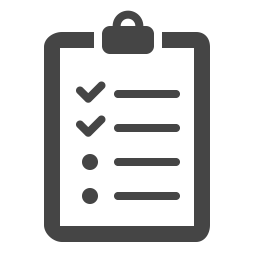 [Speaker Notes: 00:09 – 00:10 [1 min] – Aquiles

We will accomplish these goals by following this agenda]
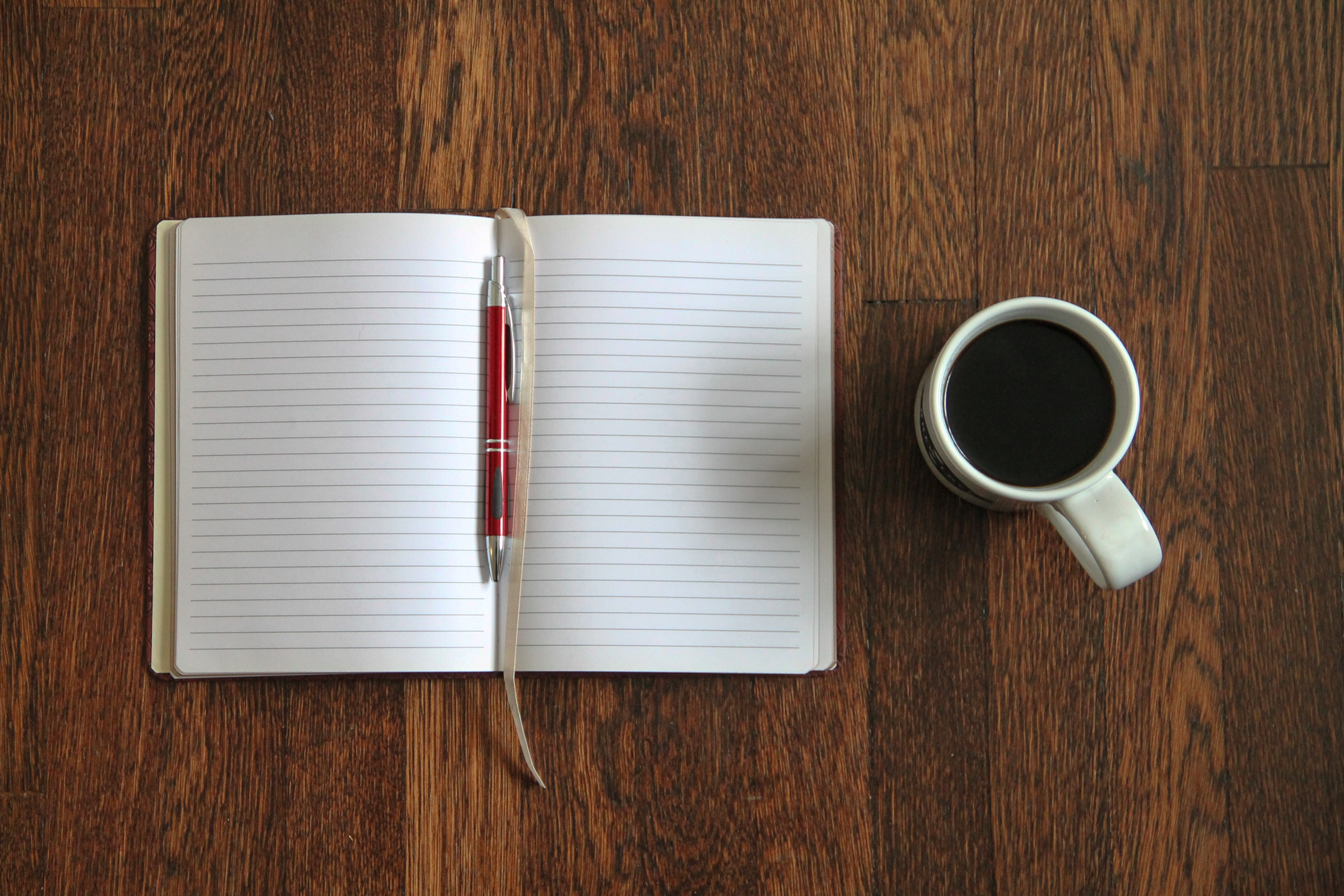 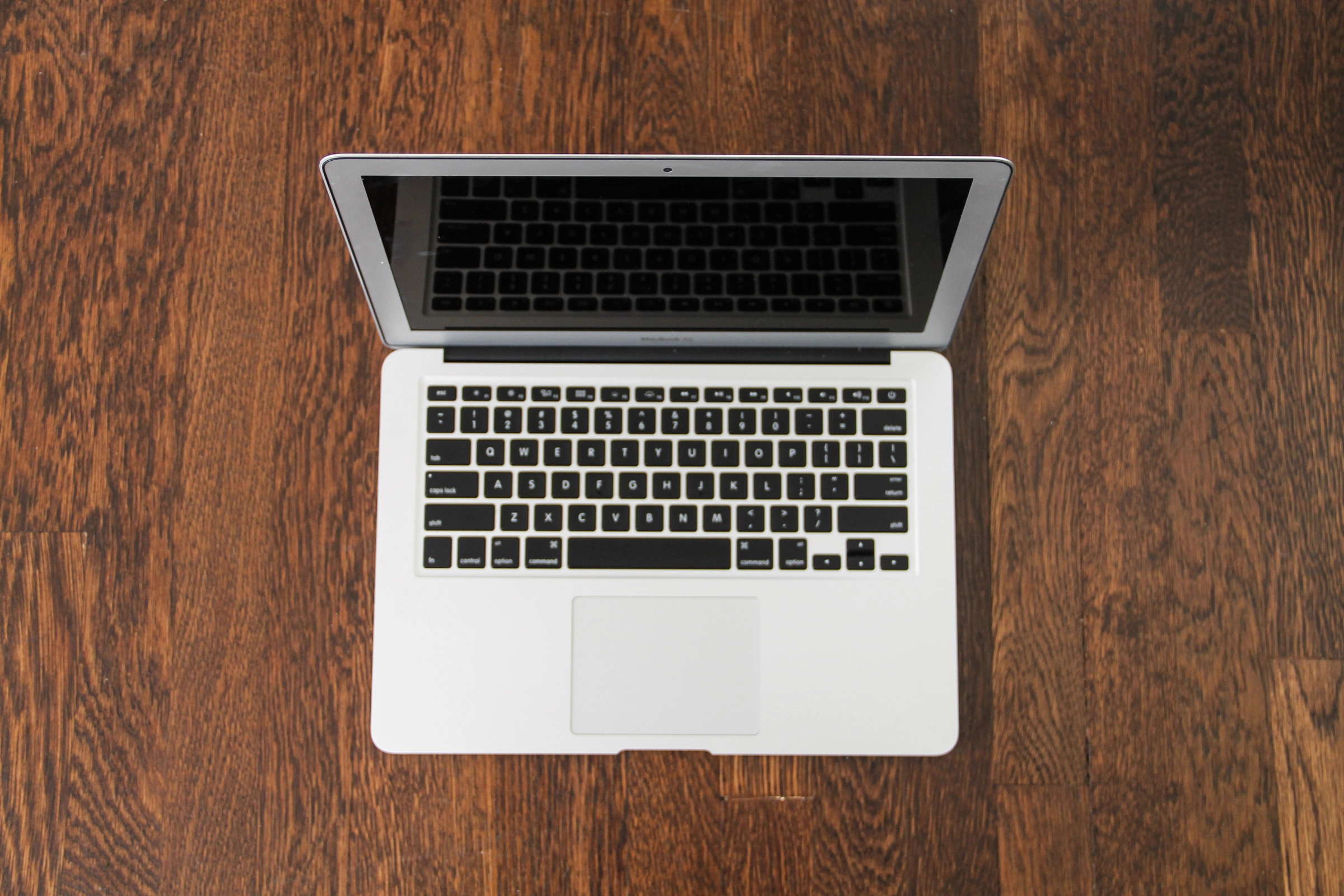 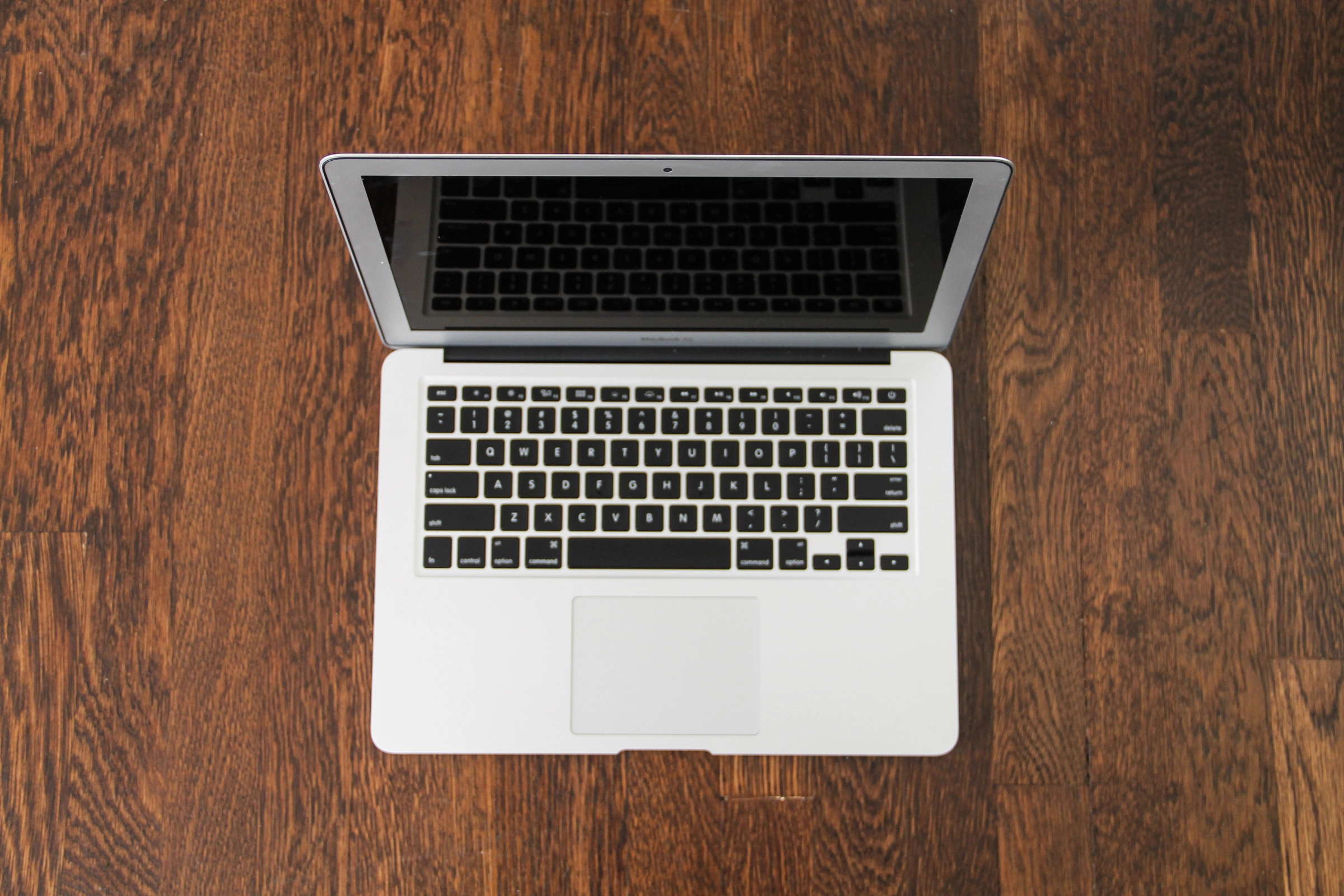 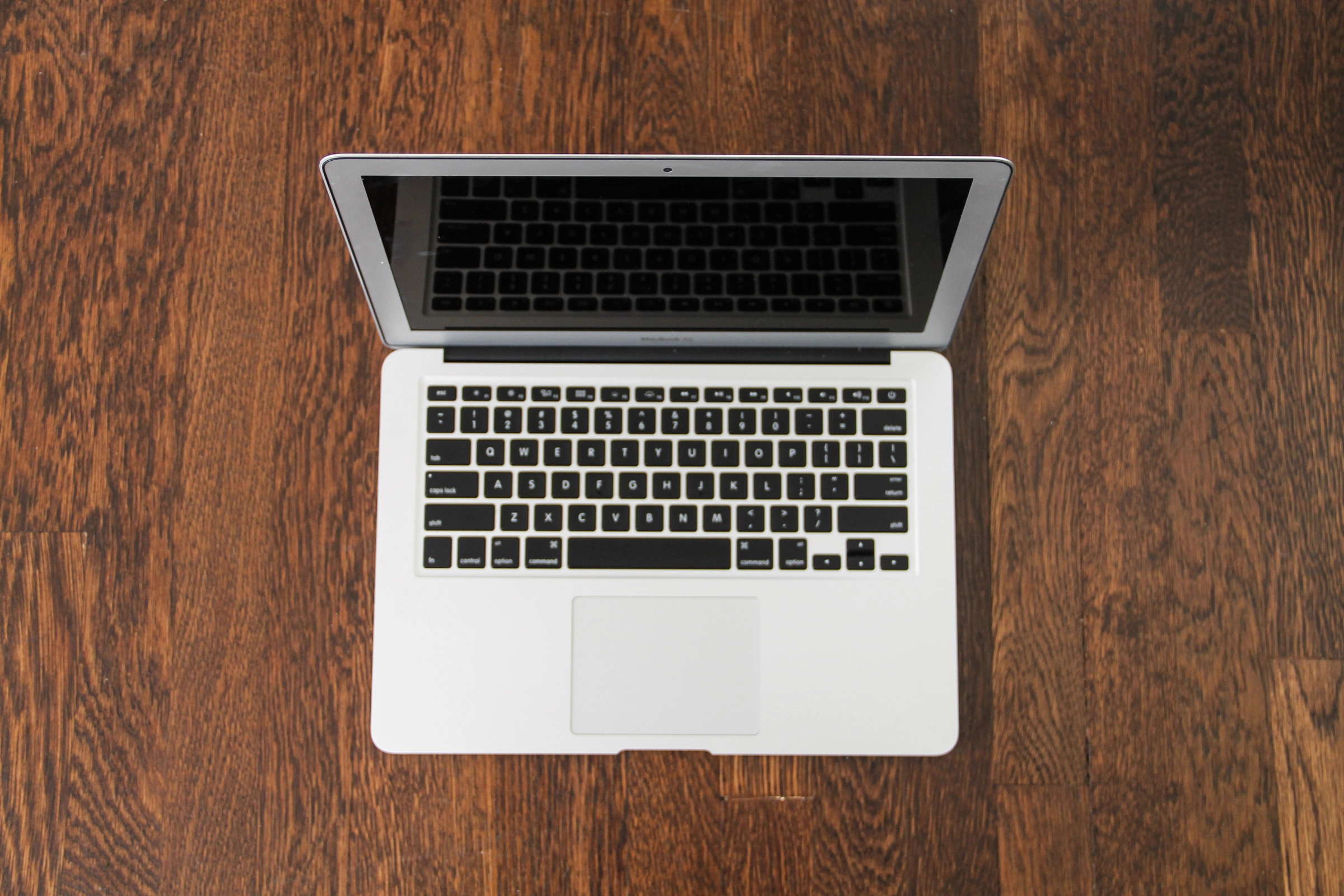 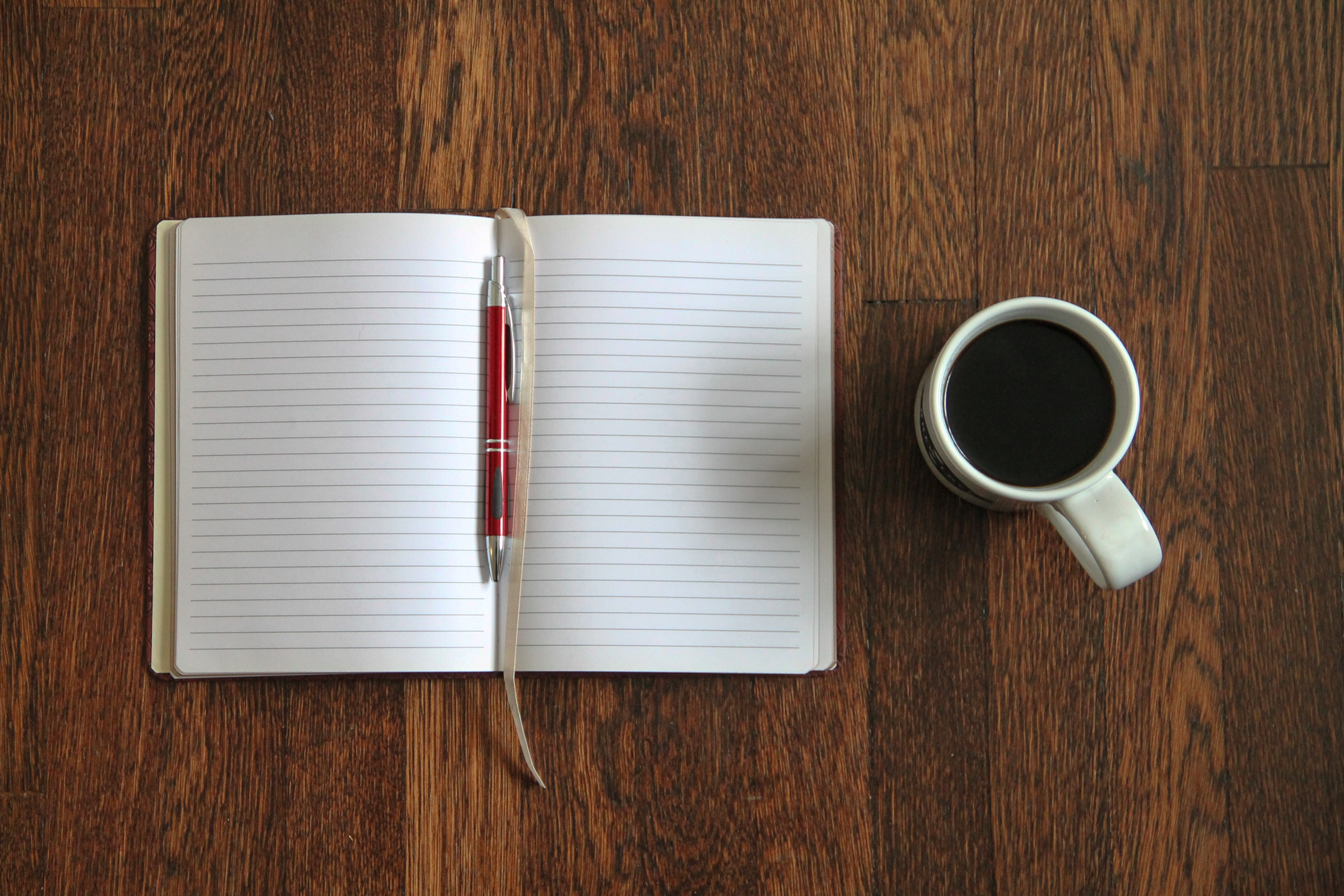 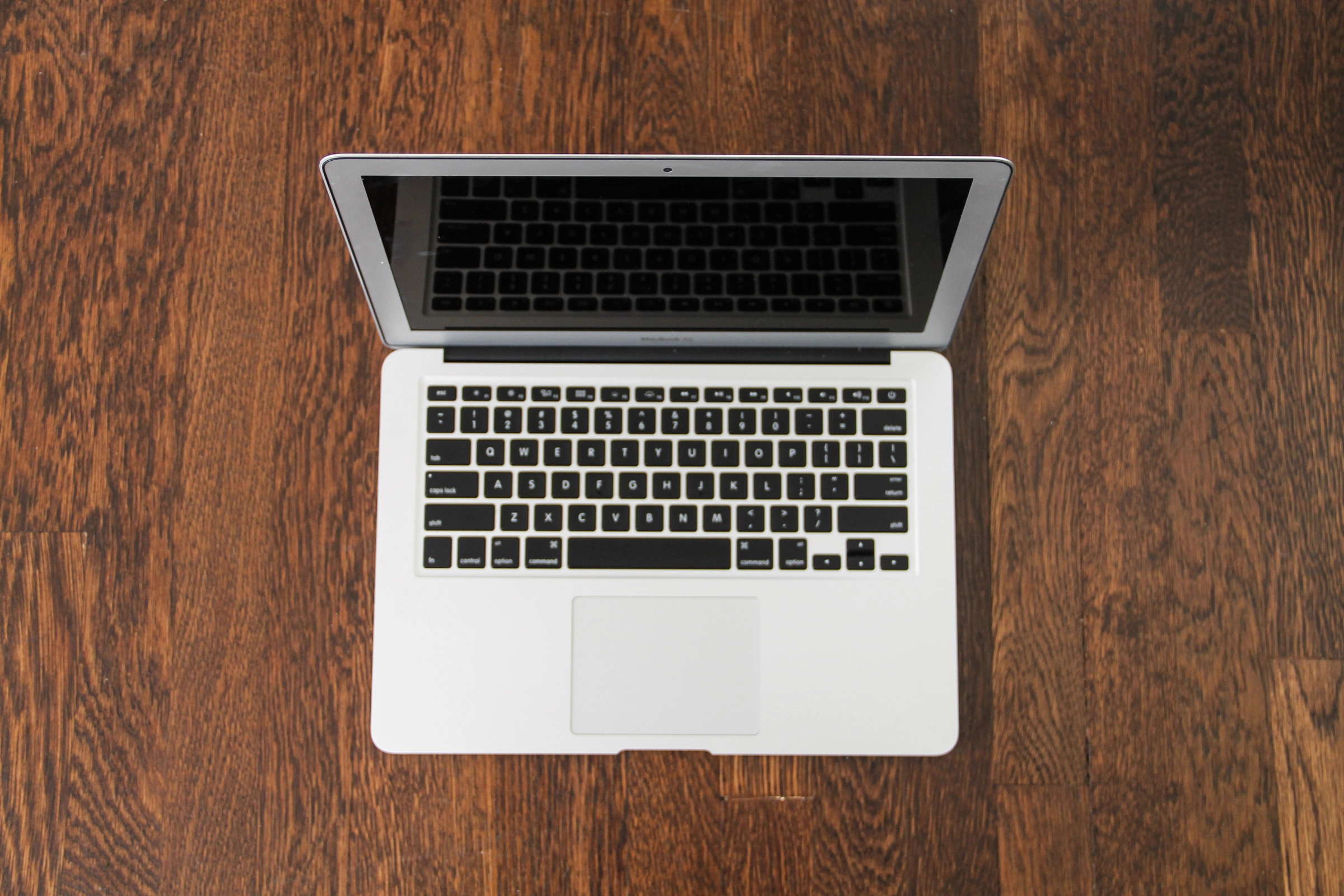 Planning a Digital Campaign
W/ ALEX WOODWARD
OFA PROFESSIONAL
FELLOWSHIP
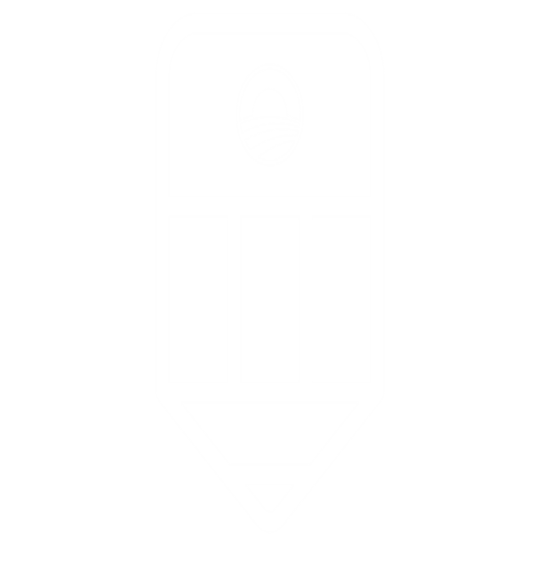 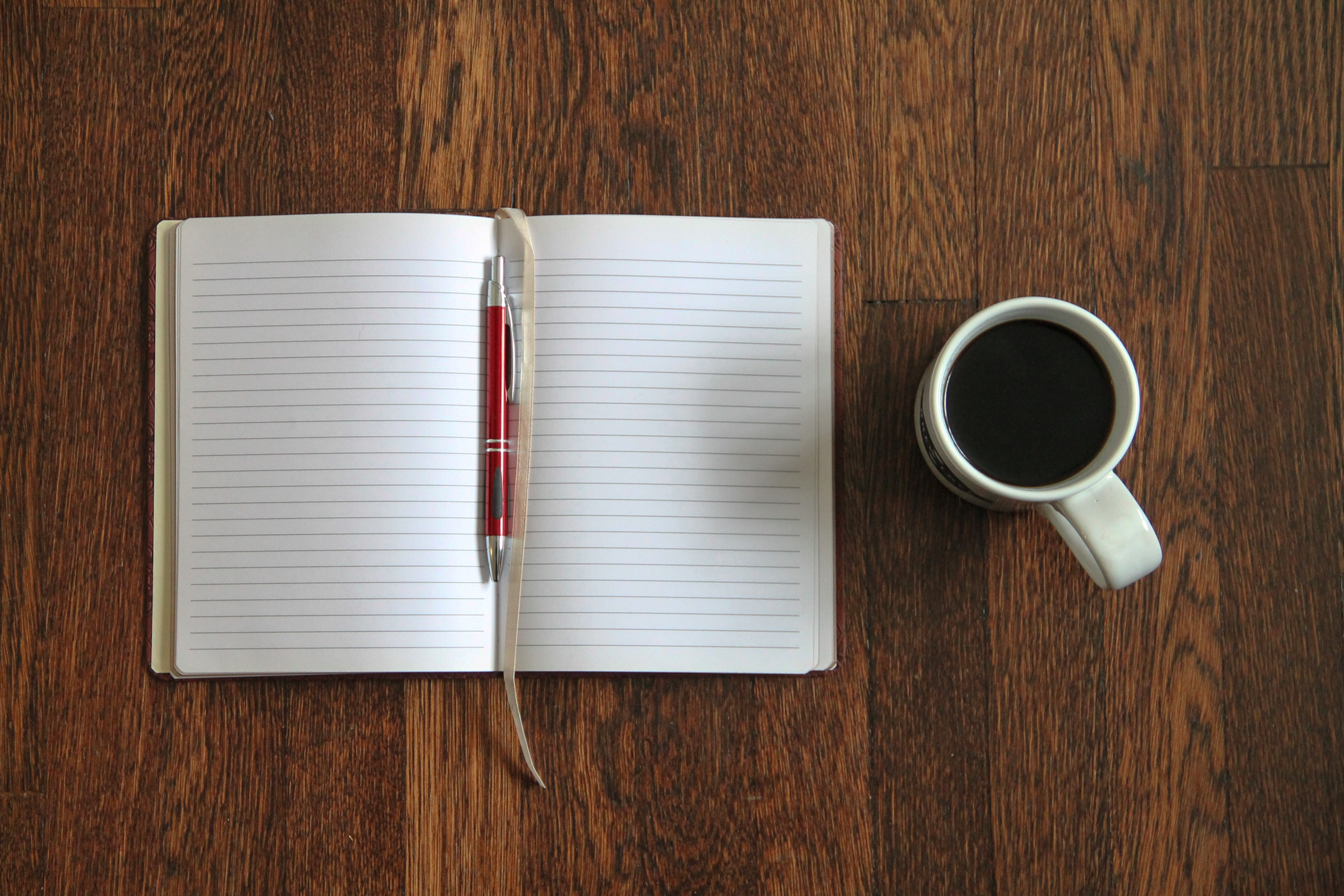 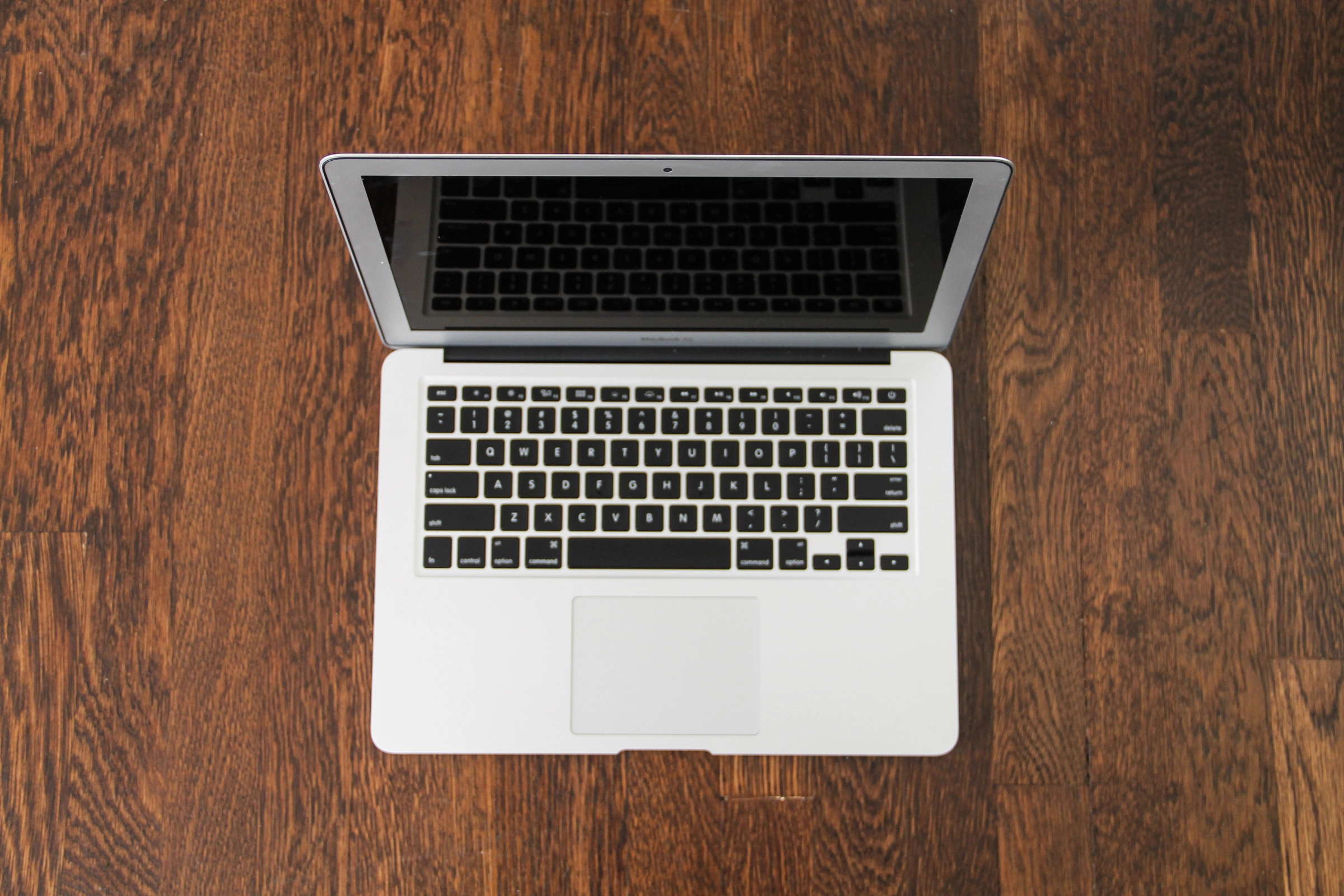 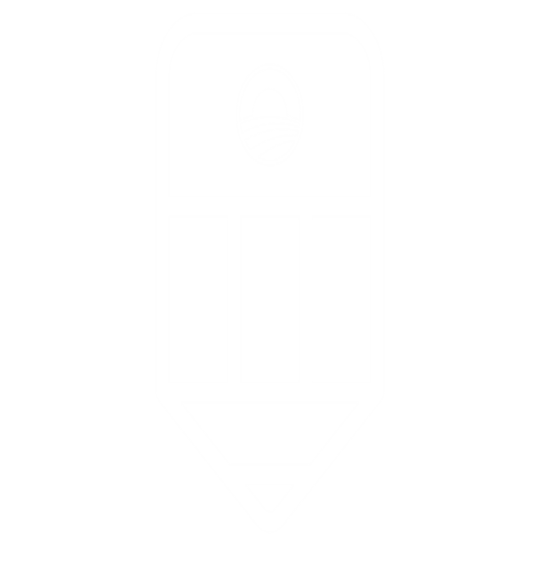 [Speaker Notes: 00:09 – 00:10 [1 min] – Aquiles

Let’s get started! 
Tonight we are joined by Ryanne Brown]
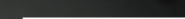 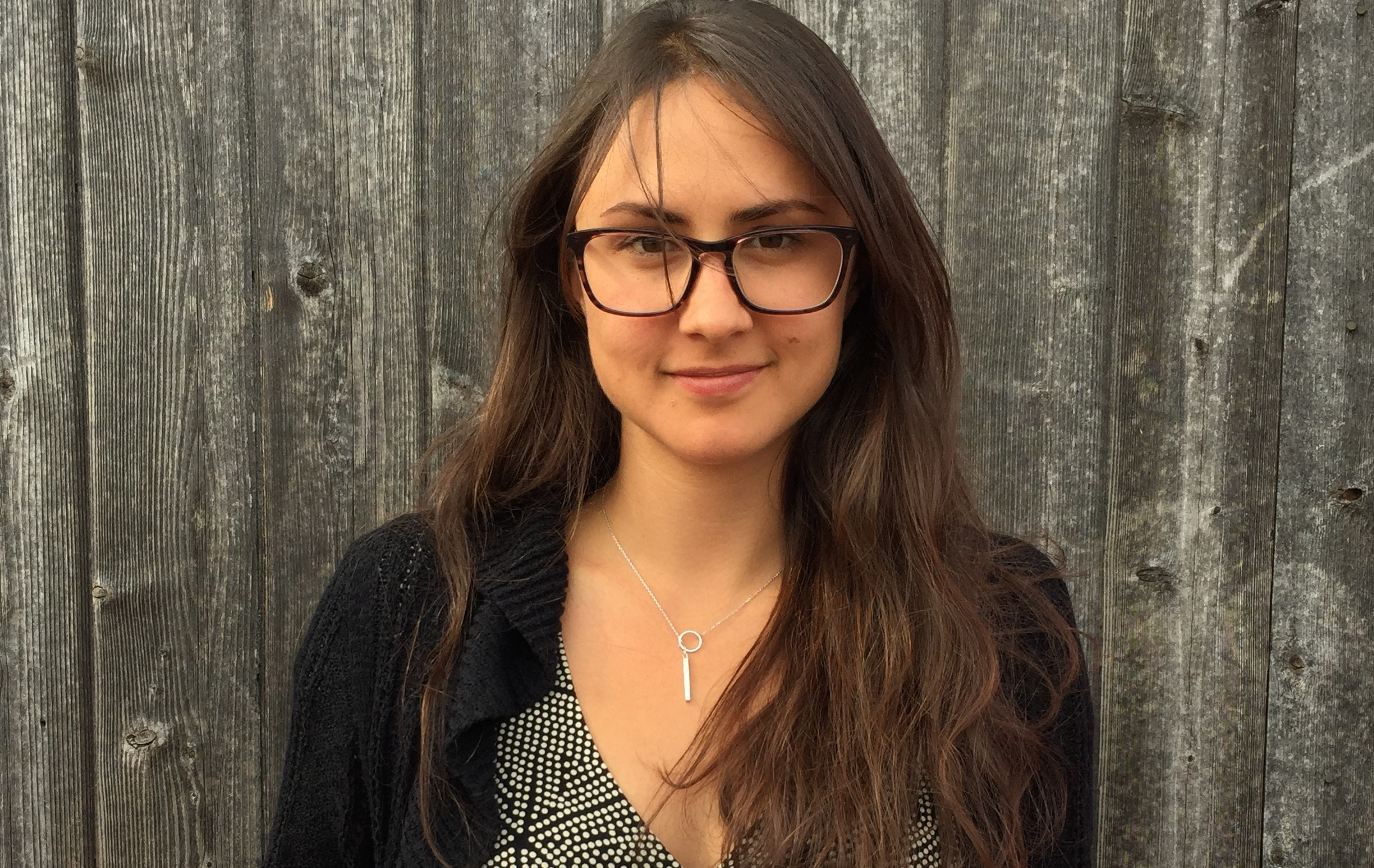 ALEX WOODWARD
Digital Director
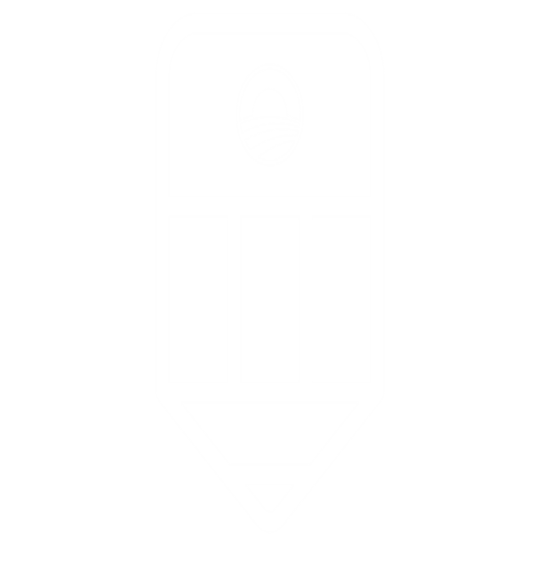 AGENDA FOR TODAY
What is a Digital Campaign?

The Process to Plan a Campaign

Managing a Digital Campaign

Debrief and Close
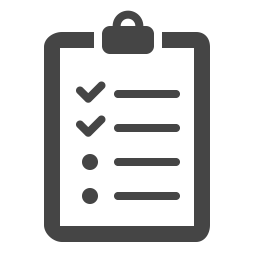 [Speaker Notes: 00:13 – 00:13 [0 min] – Ryanne

To begin, let’s define what is a digital campaign]
Your Turn!
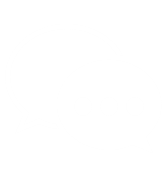 Together as a class we will review a total of 5 of digital products one at a time. On your Workbook, determine what audience each product is targeting, what message the products broadcast/present, and what is consistent across all products.
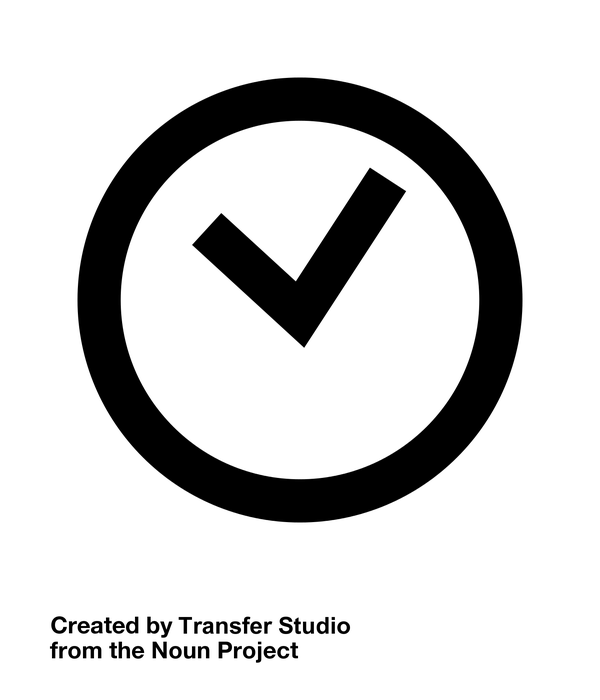 Experiential Activity #1
5 Minutes
ACCESS WORKBOOK
[Speaker Notes: 00:13 – 00:15 [2 min] – Ryanne

Trainer’s Notes: The goal of this activity is to introduce the characteristics of a digital campaign. By not telling learners what these characteristics are, and allowing them to figure it out on their own based on their previous knowledge, we will meet them where they are. Following this activity, we will review the key characteristics of a digital campaign and answer remaining questions 

Introduce activity 
Instructions: 
Together, we will review a total of 5 digital products one at a time 
You will have one minute per product to determine: 
What is the target audience? 
What is the message? 
What is consistent?]
Product #1: Advertisement
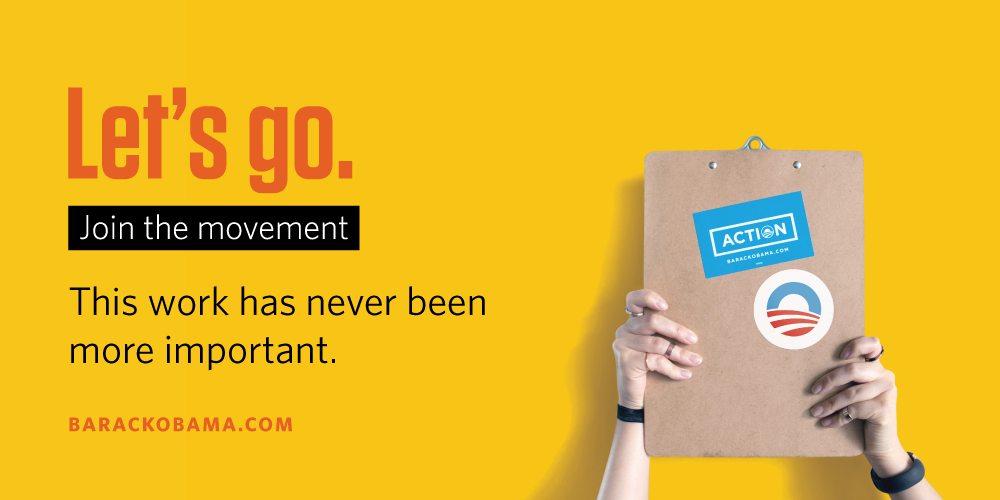 [Speaker Notes: 00:15 – 00:16 [1 min] – Ryanne

Trainer’s Notes: Do not reveal much besides that this is a digital ad for a campaign we developed last year. Let the learners catch their own breath as we throw them in the deep end of the pool. 

This is a digital ad for a campaign we developed last year 
You have one minute to complete this portion of the activity]
Product #2: Email
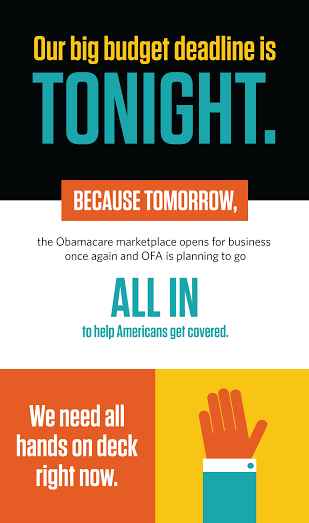 [Speaker Notes: 00:16 – 00:17 [1 min] – Ryanne

This is an email that went out last year as part of the same campaign 
You have one minute to complete this portion of the activity]
Product #3: Social Media
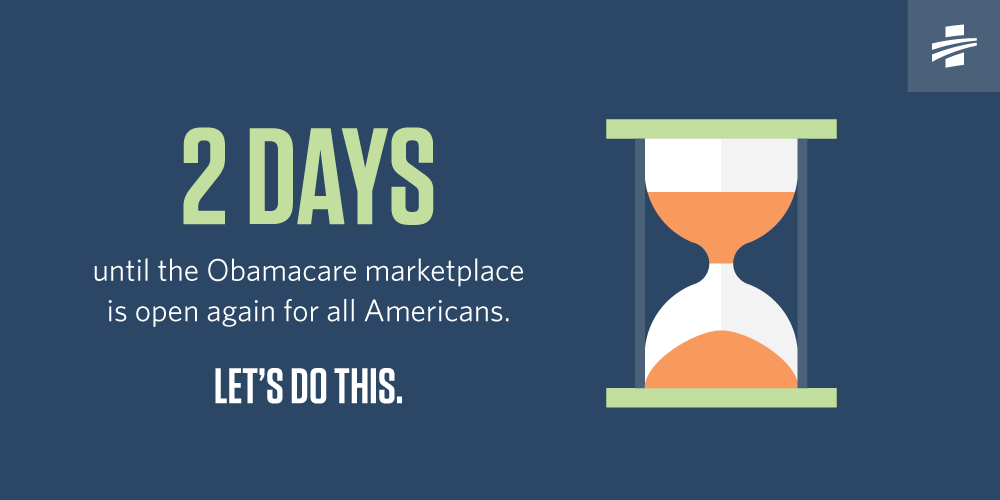 [Speaker Notes: 00:17 – 00:18 [1 min] – Ryanne

This is a social media banner we posted as part of the same campaign 
You have one minute to complete this portion of the activity]
Product #4: Video
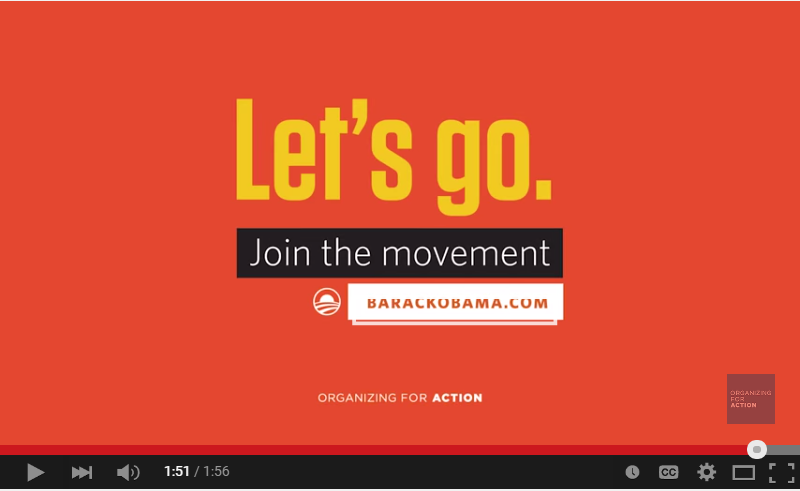 [Speaker Notes: 00:19 – 00:20 [1 min] – Ryanne

This is a video we produced as part of the same campaign 
You have one minute to complete this portion of the activity]
Product #5: Website
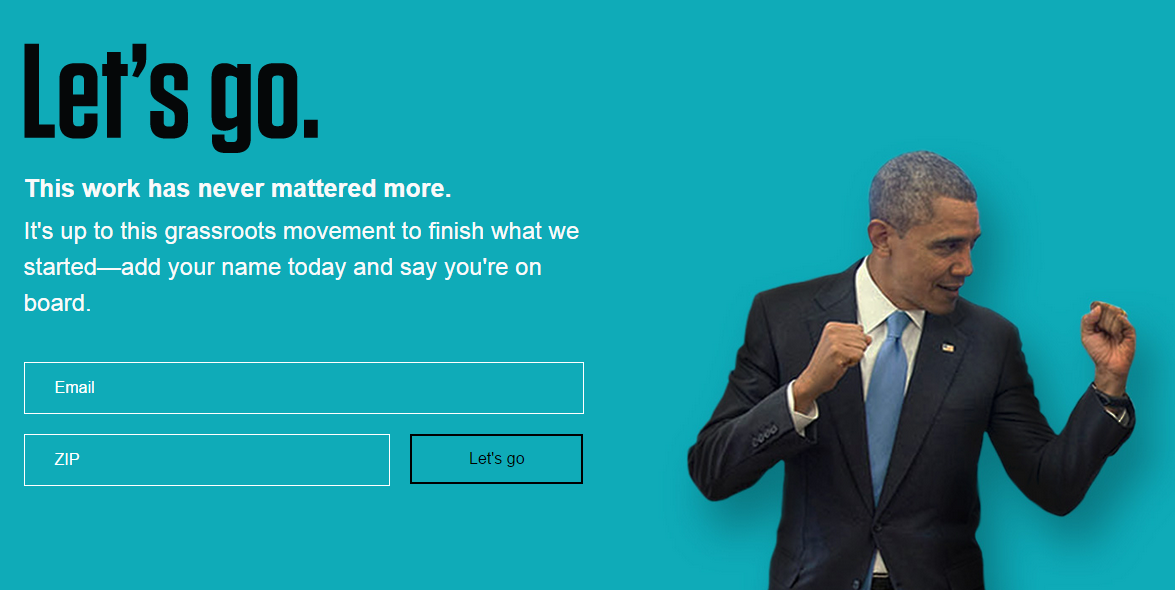 [Speaker Notes: 00:20 – 00:21 [1 min] – Ryanne

This is a web site sign-on page we developed as part of the same campaign 
You have one minute to complete this portion of the activity]
Your Turn!
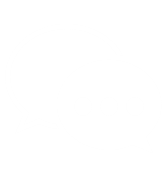 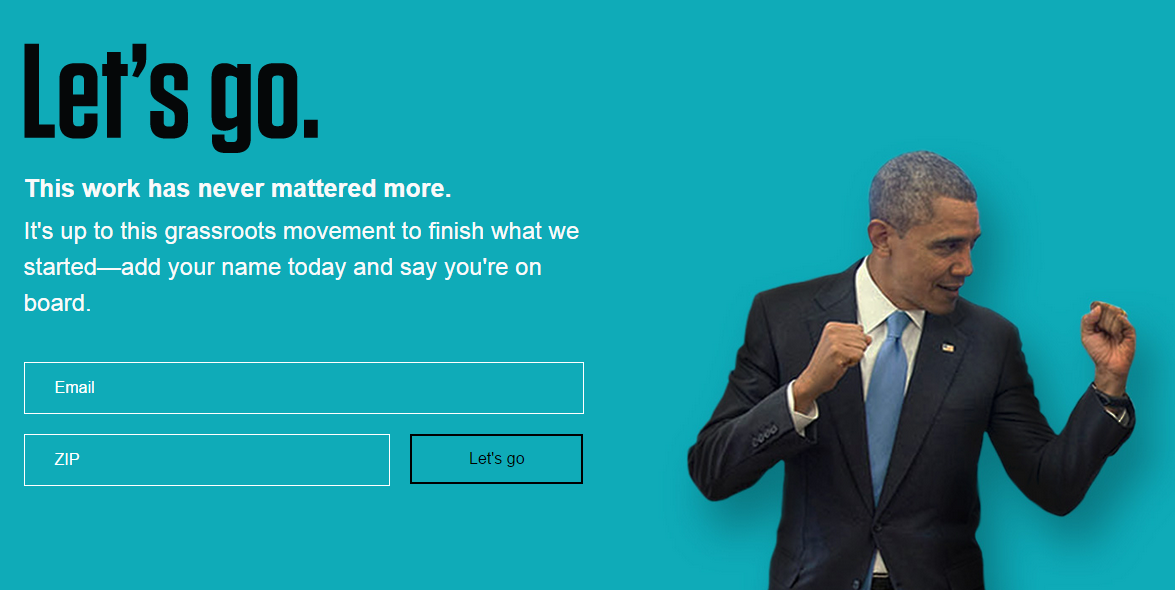 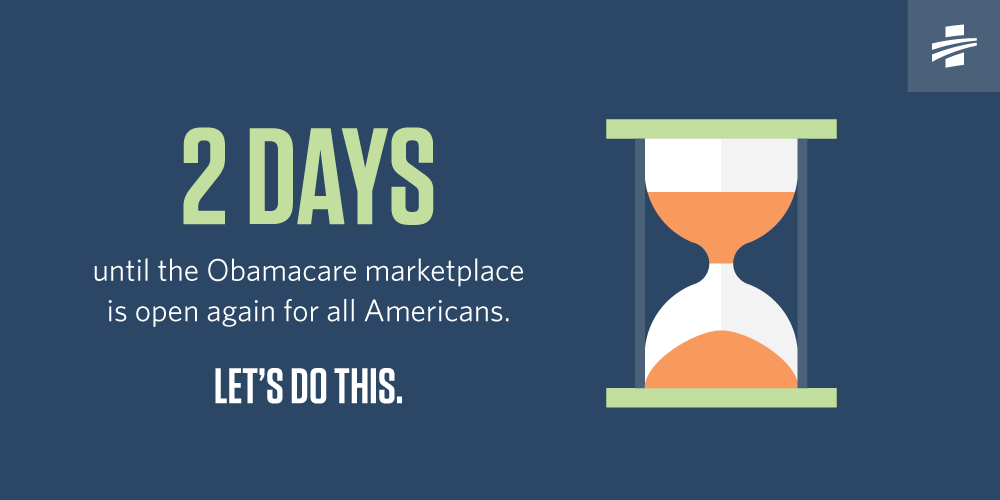 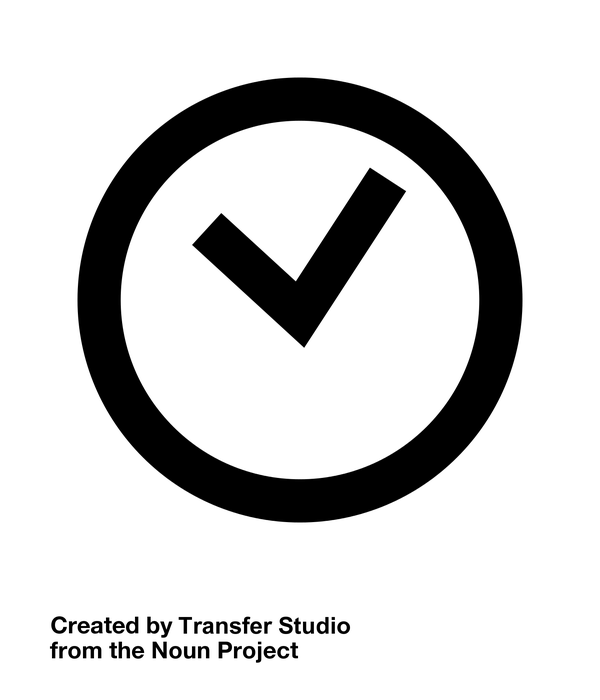 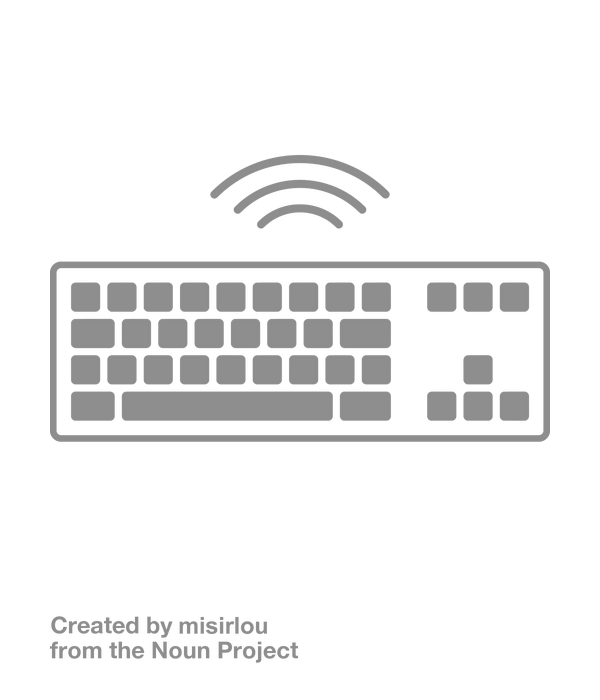 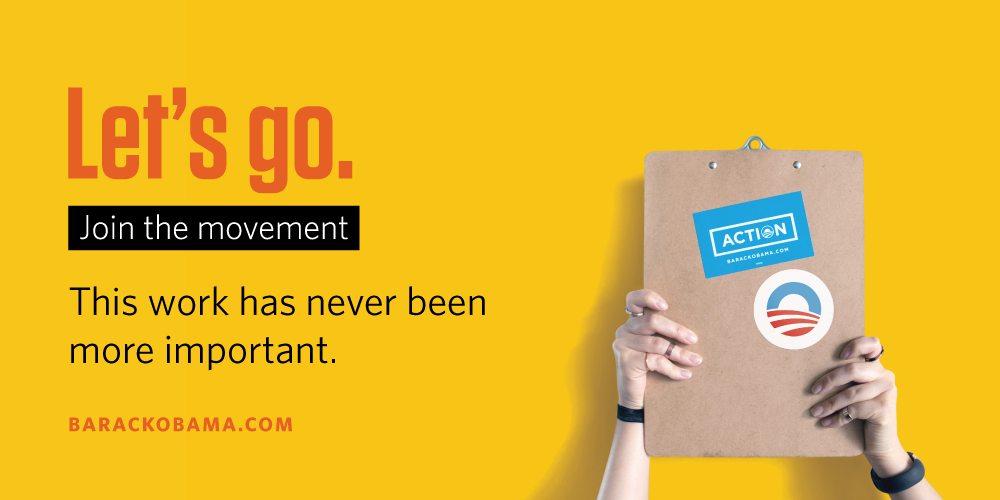 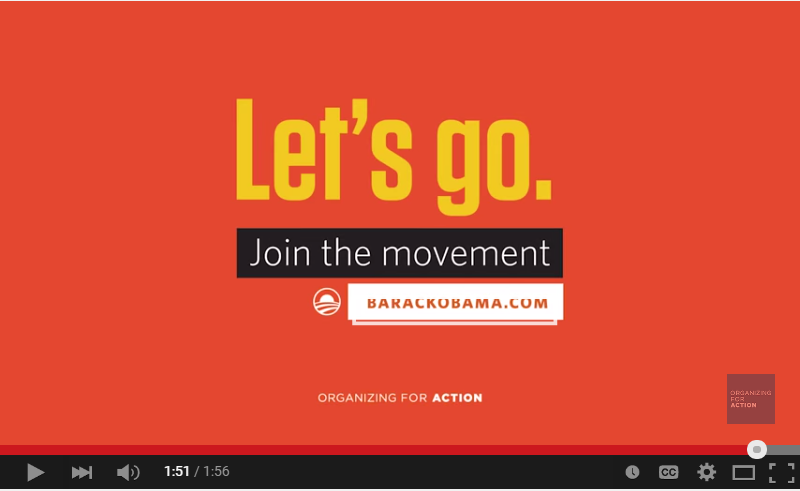 Experiential Activity #1
ACTIVITY DEBRIEF
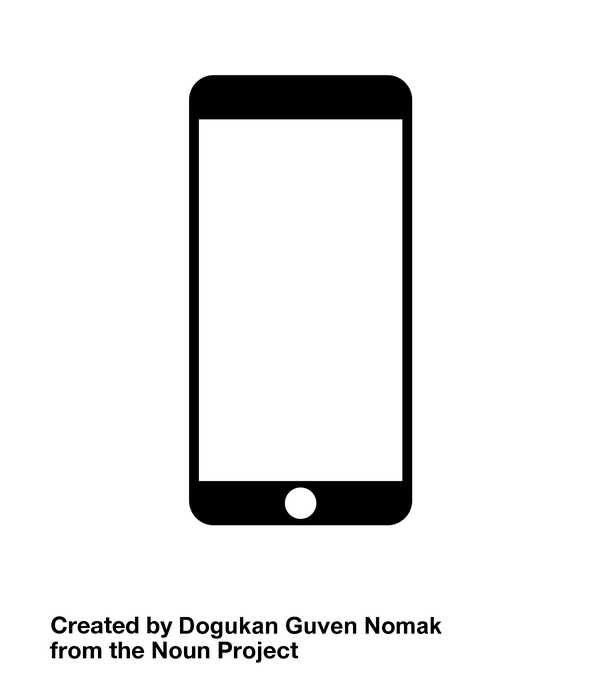 Type in chat box
OR
Press 1 on the phone
[Speaker Notes: 00:21 – 00:24 [3 min] – Ryanne

Alright, now that we have reviewed all five products, lets hear from at least 3 of you
Please outline the products and what you see as the audience, message, and what is consistent across the board]
Characteristics of Digital Campaigns
Measurable Goals
Goals determine the direction for the entire campaign

Goals should be specific, measurable, realistic, and purposeful
[Speaker Notes: 00:24 – 00:26 [2 min] – Ryanne

Trainer’s Notes: Use the following slides to close the loop on the activity by outlining four key characteristics of a digital campaign 

Mesurable Goals: Goals are the most fundamental component of any digital campaign. Goals will determine the direction for the entire campaign, from the general strategy to specific tactics. Campaign goals should not only be specific, measurable and realistic, but they should be purposeful and align with real organizational objectives. Getting more “likes” is great, but to be truly valuable it must deliver more meaningful results – (provide an example of measurable goals)]
Characteristics of Digital Campaigns
Measurable Goals
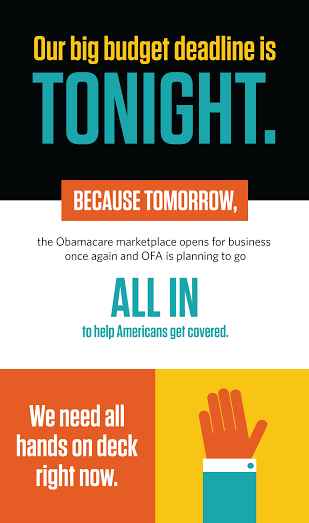 [Speaker Notes: 00:24 – 00:26 [2 min] – Ryanne

Review one of the measurable goals from the Let’s Go campaign as an example]
Characteristics of Digital Campaigns
Measurable Goals
Relevant Messaging
Digital campaigns are only impactful if your target audience can relate to the message
[Speaker Notes: 00:26 – 00:28 [2 min] – Ryanne

Relevant Messaging: In order for your digital campaign to be impactful, it must be relevant to your target audience. Digital campaigns effectively present and broadcast a message that your audience can relate to, and as a result of, take action on]
Characteristics of Digital Campaigns
Measurable Goals
Relevant Messaging
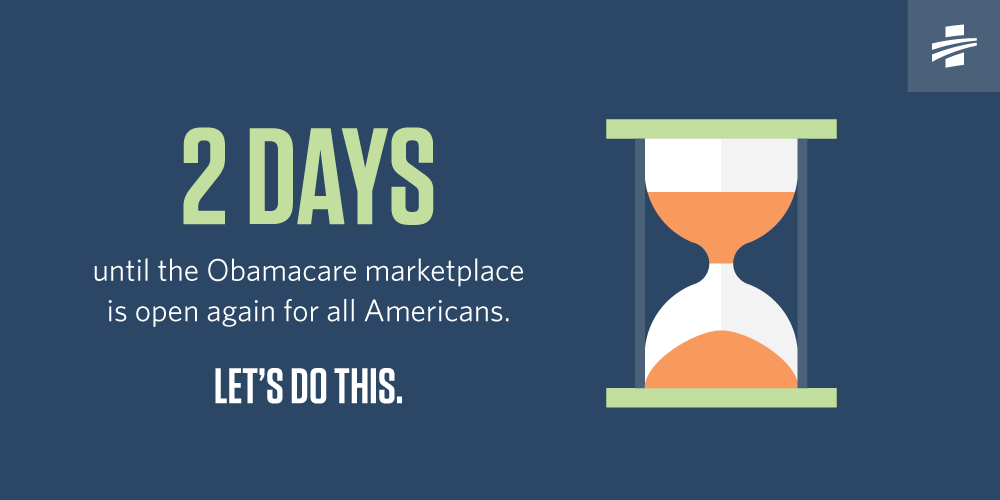 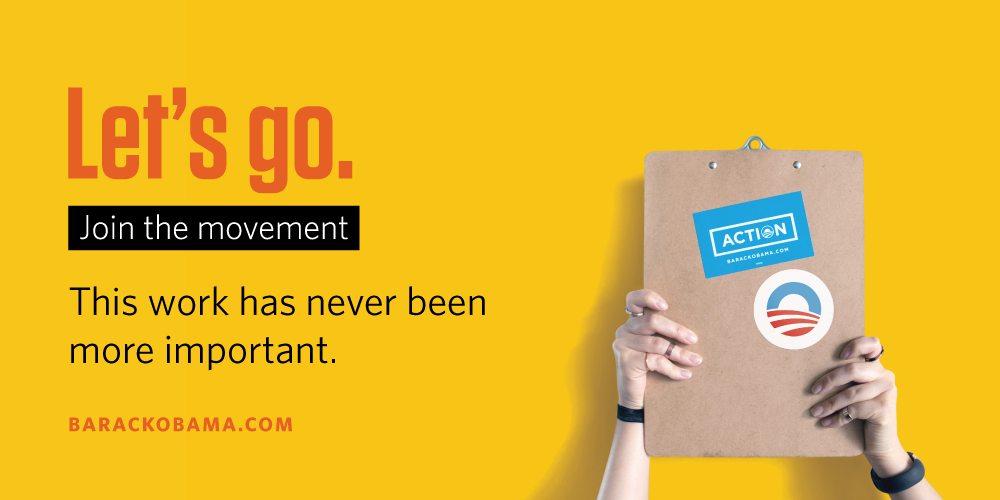 [Speaker Notes: 00:26 – 00:28 [2 min] – Ryanne

As part of the same campaign, we used relevant messaging
On one digital product, we talked to people who cared about the ACA
On the other, to people in general who wanted to join the movement
In both cases, we wanted to attract new people after 2014]
Characteristics of Digital Campaigns
Measurable Goals
Relevant Messaging
Integrate W/ All Digital Platforms
Your audience is everywhere – social media, email, website, blogs

A digital campaign must integrate all digital platforms
[Speaker Notes: 00:28 – 00:30 [2 min] – Ryanne

Integrate with all digital platforms: Your audience does not only live on social media, or email. Your audience is everywhere – email, blog, articles, search engine optimization, ads, social media, video. An effective campaign integrate all digital platforms. It would be a real miss if a well-produced social media post could only be consumed by your social media audience, and not your email audience, or blog audience.]
Characteristics of Digital Campaigns
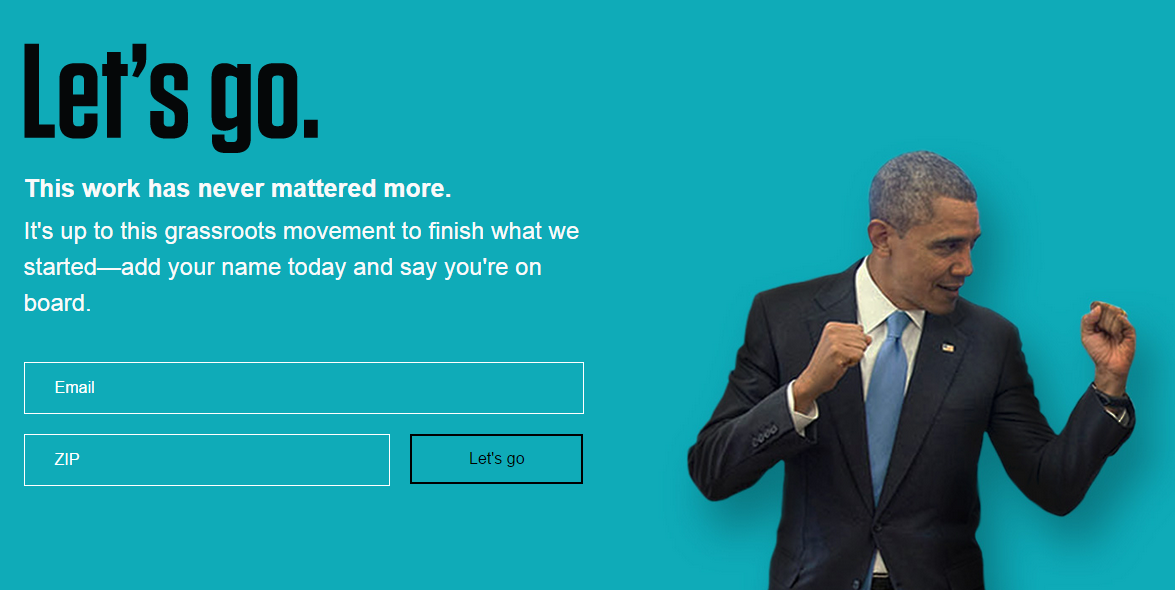 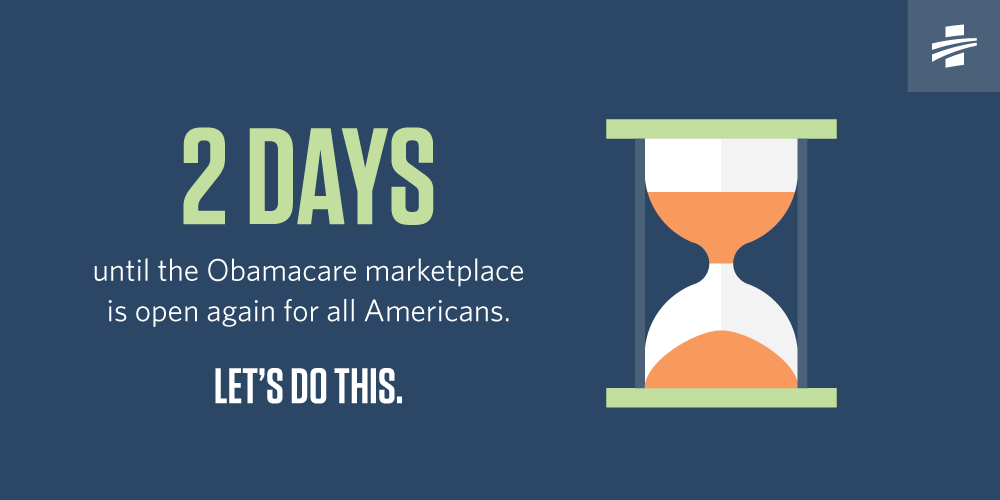 Measurable Goals
Relevant Messaging
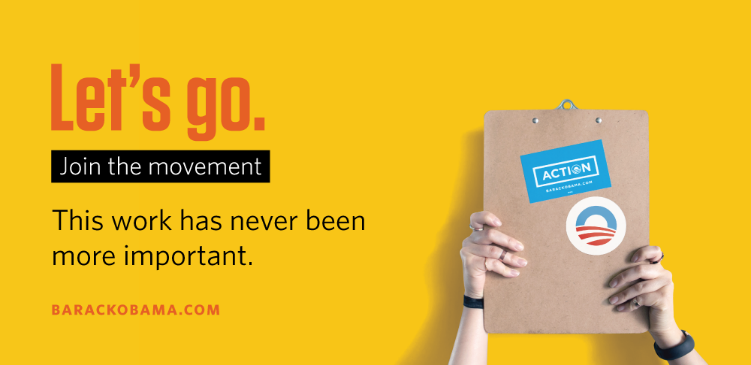 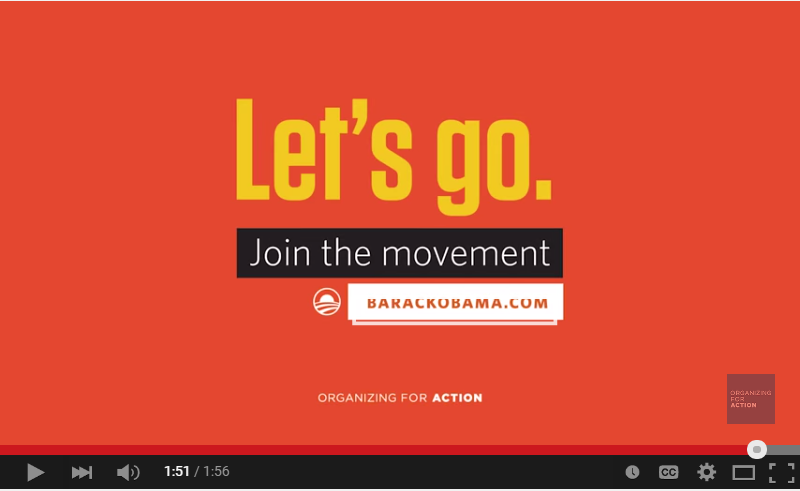 Integrate W/ All Digital Platforms
[Speaker Notes: 00:28 – 00:30 [2 min] – Ryanne

And the Let’s Go campaign – we used all the platforms!]
Characteristics of Digital Campaigns
Measurable Goals
Relevant Messaging
Integrate W/ All Digital Platforms
Consistency
Consistent messaging and branding across all platforms affect your credibility and authority
[Speaker Notes: 00:30 – 00:32 [2 min] – Ryanne

Consistency: Can you imagine if your social media post linked to a page on your Web site that was inconsistent in terms of messaging and branding? Consistency within a campaign is absolutely critical. While consistency will affect your credibility and authority – there is also a big difference between seeing a message, and actually receiving it. Streamlining your campaign elements across all channels will support awareness, as well as ensure that your audience gets the message.]
Characteristics of Digital Campaigns
Measurable Goals
Relevant Messaging
Integrate W/ All Digital Platforms
Consistency
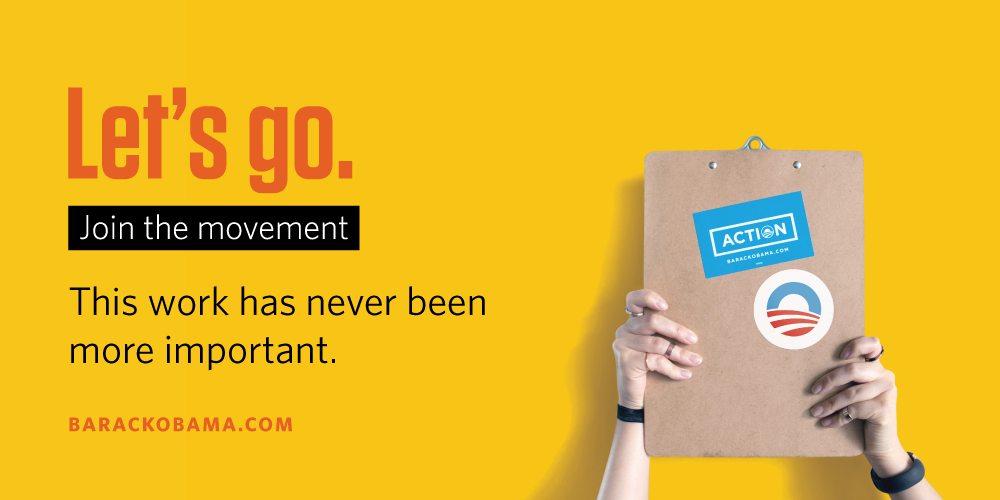 [Speaker Notes: 00:30 – 00:32 [2 min] – Ryanne

Across the board we used the same language – Join the movement. Let’s go.]
AGENDA FOR TODAY
What is a Digital Campaign?

The Process to Plan a Campaign

Managing a Digital Campaign

Debrief and Close
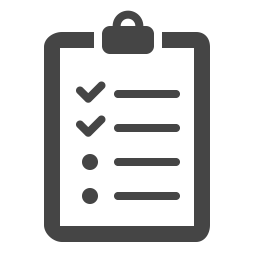 [Speaker Notes: 00:32 – 00:32 [0 min] – Ryanne

Now that we have established the key characteristics of a digital campaign, let’s review the step by step process we follow the take the campaign from a vision to a reality]
To launch a campaign, your team must come together to brainstorm strategy and agree on expectations, goals, and timeline.
[Speaker Notes: 00:32 – 00:33 [1 min] – Ryanne

Developing a digital campaign is a creative effort by everyone in a digital team 
You must come together to brainstorm a strategy and agree on expectations, goals, and a timeline
Let’s review each step our team follows when we gather to brainstorm a campaign]
Establish Campaign Overview
What should the campaign accomplish/do?
Establish Specific Goals
Broad Goals of the Campaign are presented by the Digital Director in partnership with the senior staff at the organization. You will use these pre-determined goals to give life and breath to the campaign
Determine Your Message
Outline Timeline
[Speaker Notes: 00:34 – 00:37 [3 min] – Ryanne

The direction and spirit of a digital campaign is set by the digital director and leadership of the organization
They see a “problem” worth solving through a digital campaign – in other words, what should the campaign do?
As a digital team, we then begin working on how to meet the goals set forth by the org. leadership \
For instance, let’s analyze our most recent contest campaign – Hawaii]
Establish Campaign Overview
What should the campaign accomplish/do?
Establish Specific Goals
Digital Campaign: Hawaii Contest 

End of quarter is approaching, which means your organization has a big fundraising deadline ahead. As a result, your Digital Director and senior leadership have asked the digital team to plan a contest around this time that helps the organization raise money: 

Goals: 

Raise $75,000
Send a winner and a guest to Hawaii
Launch campaign on June 23rd 
Talk to supporters, but also broad network 
Integrate all digital platforms available
Determine Your Message
Outline Timeline
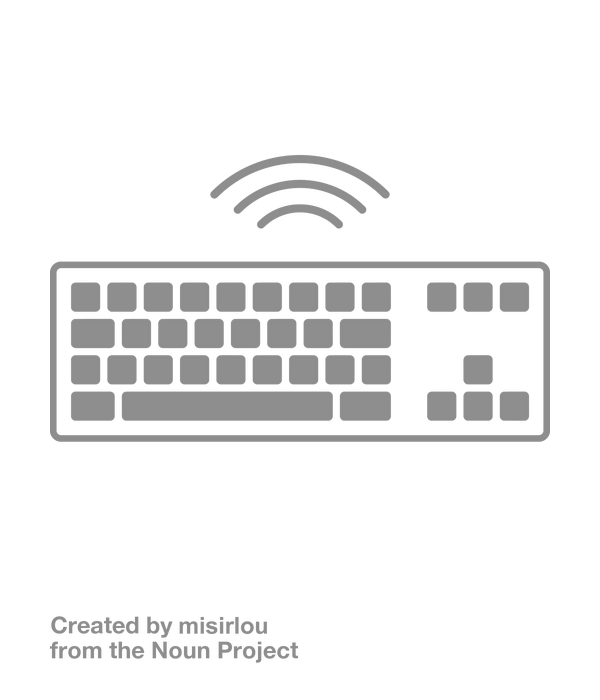 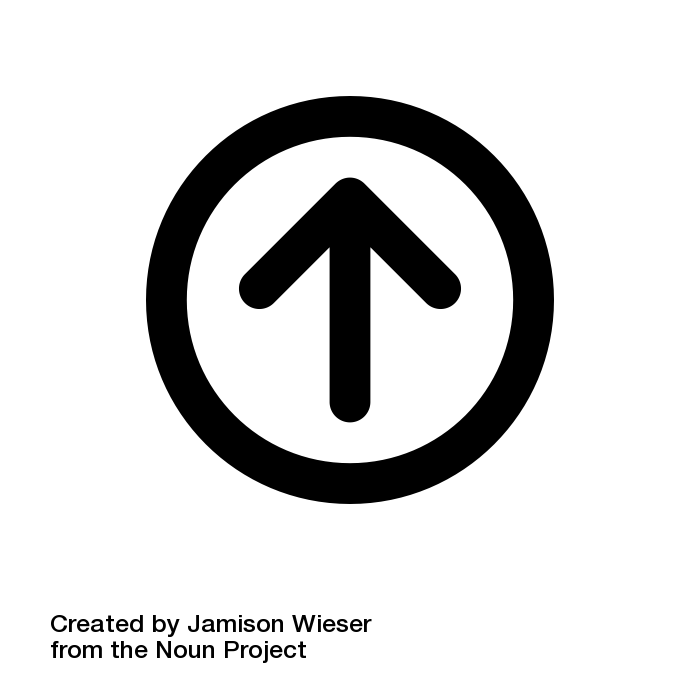 Is there a measurable goal?
[Speaker Notes: 00:34 – 00:37 [3 min] – Ryanne

The direction and spirit of a digital campaign is set by the digital director and leadership of the organization
They see a “problem” worth solving through a digital campaign – in other words, what should the campaign do?
As a digital team, we then begin working on how to meet the goals set forth by the org. leadership \
For instance, let’s analyze our most recent contest campaign – Hawaii]
Establish Campaign Overview
What should the campaign accomplish/do?
Establish Specific Goals
Digital Campaign: Hawaii Contest 

End of quarter is approaching, which means your organization has a big fundraising deadline ahead. As a result, your Digital Director and senior leadership have asked the digital team to plan a contest around this time that helps the organization raise money: 

Goals: 

Raise $75,000
Send a winner and a guest to Hawaii
Launch campaign on June 23rd 
Talk to supporters, but also broad network 
Integrate all digital platforms available
Determine Your Message
Outline Timeline
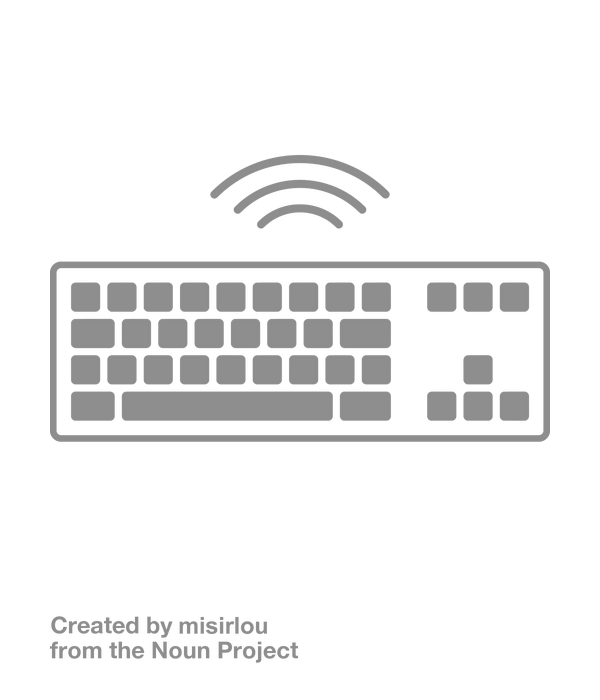 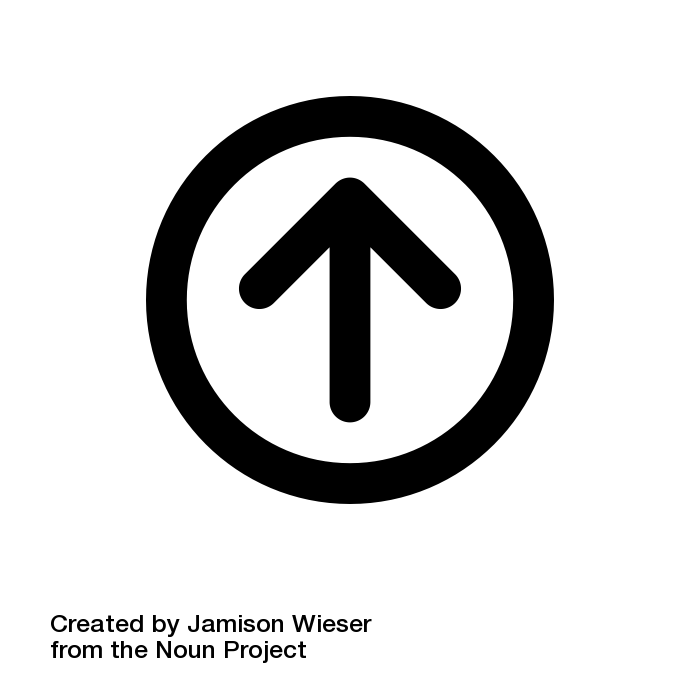 Is there an opportunity to craft a relevant message?
[Speaker Notes: 00:34 – 00:37 [3 min] – Ryanne

The direction and spirit of a digital campaign is set by the digital director and leadership of the organization
They see a “problem” worth solving through a digital campaign – in other words, what should the campaign do?
As a digital team, we then begin working on how to meet the goals set forth by the org. leadership \
For instance, let’s analyze our most recent contest campaign – Hawaii]
Establish Campaign Overview
What should the campaign accomplish/do?
Establish Specific Goals
Digital Campaign: Hawaii Contest 

End of quarter is approaching, which means your organization has a big fundraising deadline ahead. As a result, your Digital Director and senior leadership have asked the digital team to plan a contest around this time that helps the organization raise money: 

Goals: 

Raise $75,000
Send a winner and a guest to Hawaii
Launch campaign on June 23rd 
Talk to supporters, but also broad network 
Integrate all digital platforms available
Determine Your Message
Outline Timeline
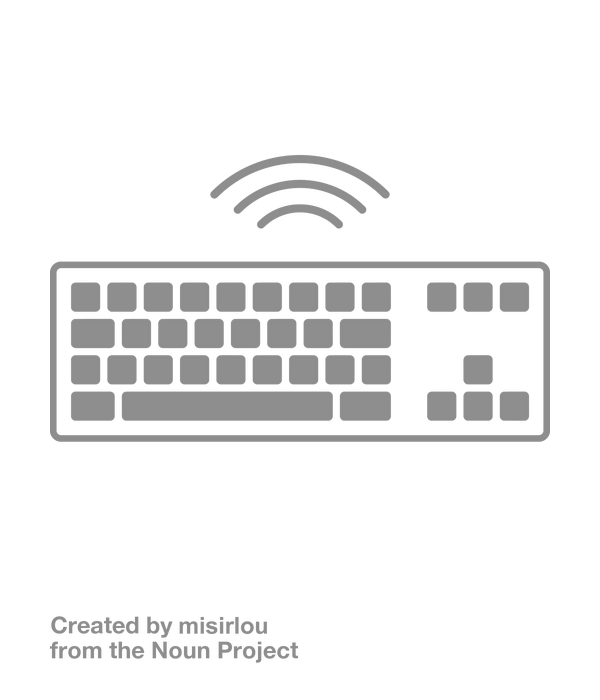 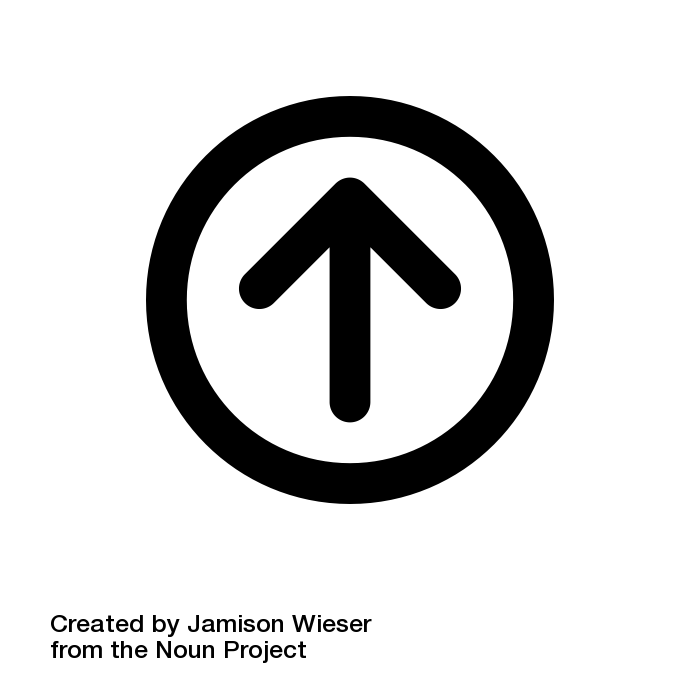 Are all digital platforms integrated?
[Speaker Notes: 00:34 – 00:37 [3 min] – Ryanne

The direction and spirit of a digital campaign is set by the digital director and leadership of the organization
They see a “problem” worth solving through a digital campaign – in other words, what should the campaign do?
As a digital team, we then begin working on how to meet the goals set forth by the org. leadership \
For instance, let’s analyze our most recent contest campaign – Hawaii]
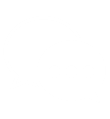 Establish Campaign Overview
What audience will the campaign target?
Establish Specific Goals
Your target audience is at the heart of your campaign, and thus determines your strategy, messaging, tactics, digital platforms.
Determine Your Message
Outline Timeline
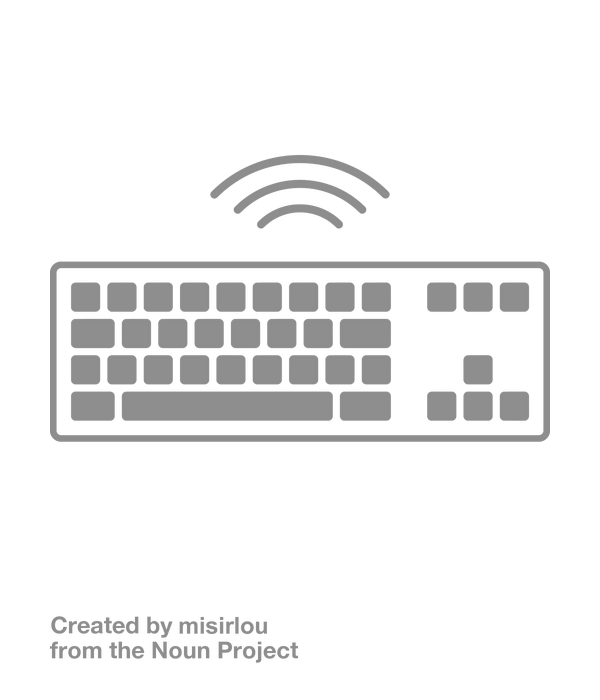 Thinking about the Hawaii contest, who should we target?
Type in chat box
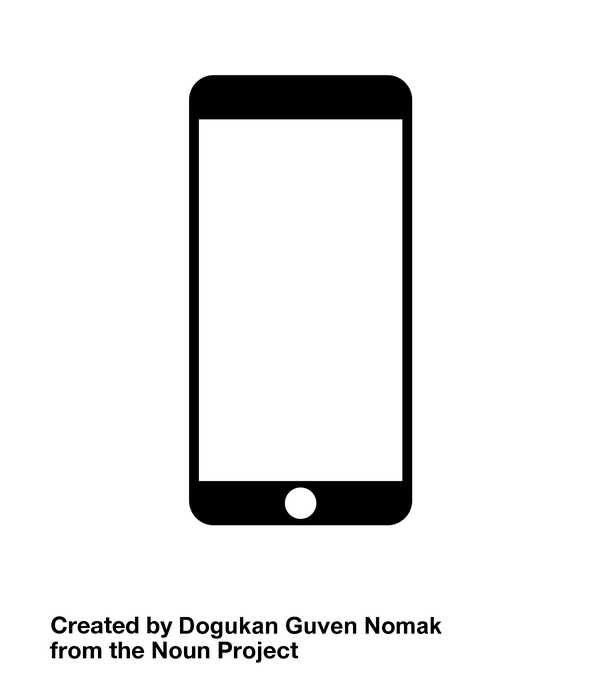 OR
Press 1 on the phone
[Speaker Notes: 00:37 – 00:39 [2 min] – Ryanne

As part of the campaign overview, your senior leadership and the digital team will brainstorm the audience your campaign will target
For instance, on this campaign we targeted (insert audience)]
Establish Campaign Overview
What audience will the campaign target?
Establish Specific Goals
Your target audience is at the heart of your campaign, and thus determines your strategy, messaging, tactics, digital platforms.
Determine Your Message
Outline Timeline
PREVIOUS DONORS
ENGAGED W/ OFA BEFORE
ACTIVELY ENGAGED
BROAD AUDIENCE
[Speaker Notes: 00:37 – 00:39 [2 min] – Ryanne

As part of the campaign overview, your senior leadership and the digital team will brainstorm the audience your campaign will target
For instance, on this campaign we targeted (insert audience)]
Establish Campaign Overview
What assets/resources are available?
Establish Specific Goals
What assets and/or resources are available at your organization, which includes time and capacity, will largely determine your campaign plan.
Design
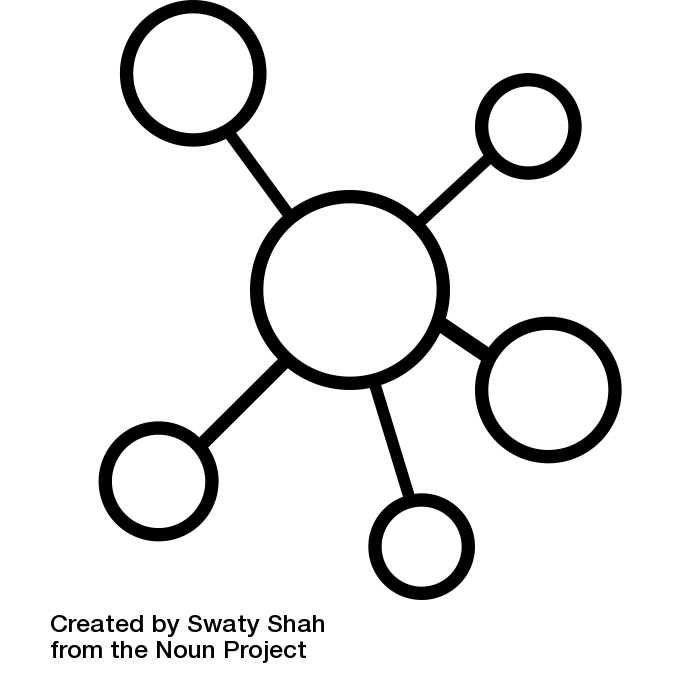 Social/ Email
Determine Your Message
Outline Timeline
Digital Director
Digital Director
Digi Org.
Dev.
Ads
[Speaker Notes: 00:39 – 00:41 [3 min] – Ryanne

Lastly, as part of the campaign overview, you must have a clear understanding of the resources and assets available to you so you can plan effectively
Yesterday you learned about one type of digital department structure
Other departments are bigger and others are smaller
Based on that, determine what platforms you can use, and what types of products you can develop with the time available to you
For our Hawaii contest, we had these five arms of our dpt available to us.]
Establish Campaign Overview
What assets/resources are available?
Establish Specific Goals
What assets and/or resources are available at your organization, which includes time and capacity, will largely determine your campaign plan.
Design
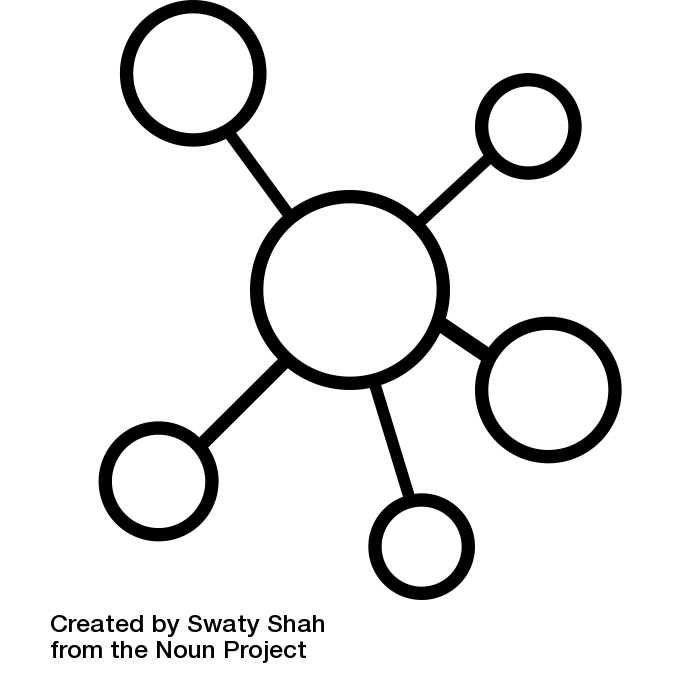 Social/ Email
Determine Your Message
Outline Timeline
Digital Director
Digital Director
Digi Org.
Dev.
Ads
[Speaker Notes: 00:39 – 00:41 [3 min] – Ryanne

Lastly, as part of the campaign overview, you must have a clear understanding of the resources and assets available to you so you can plan effectively
Yesterday you learned about one type of digital department structure
Other departments are bigger and others are smaller
Based on that, determine what platforms you can use, and what types of products you can develop with the time available to you
For our Hawaii contest, we had these five arms of our dpt available to us.]
Establish Campaign Overview
What assets/resources are available?
Establish Specific Goals
What assets and/or resources are available at your organization, which includes time and capacity, will largely determine your campaign plan.
Design
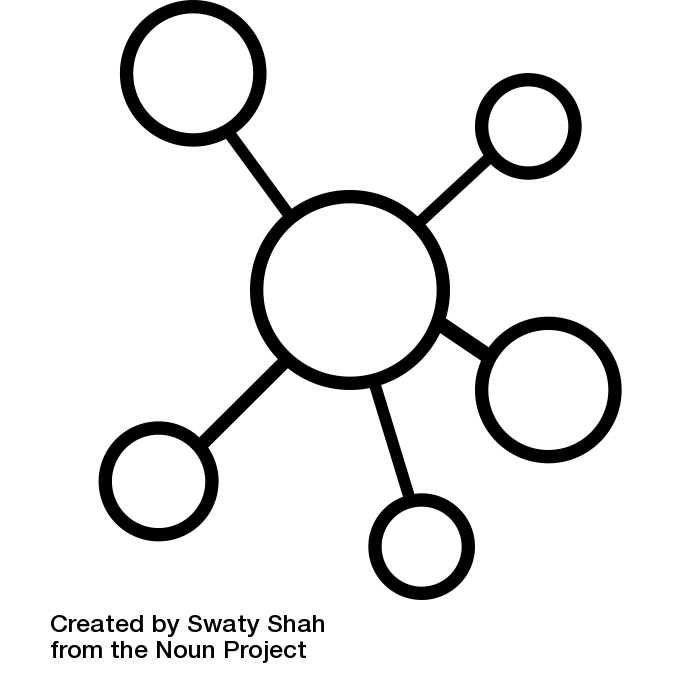 Social/ Email
Determine Your Message
Outline Timeline
Digital Director
Digital Director
Digi Org.
Dev.
Ads
[Speaker Notes: 00:39 – 00:41 [3 min] – Ryanne

Lastly, as part of the campaign overview, you must have a clear understanding of the resources and assets available to you so you can plan effectively
Yesterday you learned about one type of digital department structure
Other departments are bigger and others are smaller
Based on that, determine what platforms you can use, and what types of products you can develop with the time available to you
For our Hawaii contest, we had these five arms of our dpt available to us.]
Establish Campaign Overview
What assets/resources are available?
Establish Specific Goals
What assets and/or resources are available at your organization, which includes time and capacity, will largely determine your campaign plan.
Design
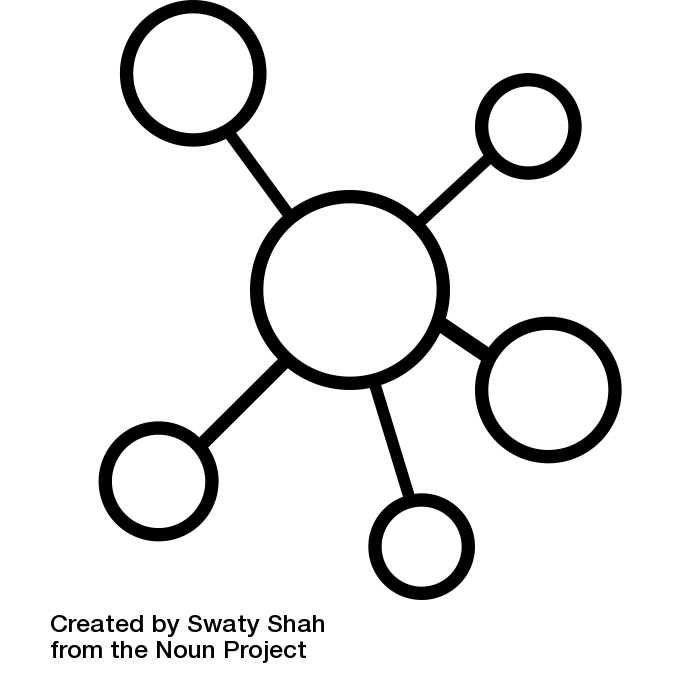 Social/ Email
Determine Your Message
Outline Timeline
Digital Director
Digital Director
Digi Org.
Dev.
Ads
[Speaker Notes: 00:39 – 00:41 [3 min] – Ryanne

Lastly, as part of the campaign overview, you must have a clear understanding of the resources and assets available to you so you can plan effectively
Yesterday you learned about one type of digital department structure
Other departments are bigger and others are smaller
Based on that, determine what platforms you can use, and what types of products you can develop with the time available to you
For our Hawaii contest, we had these five arms of our dpt available to us.]
Establish Campaign Overview
What assets/resources are available?
Establish Specific Goals
What assets and/or resources are available at your organization, which includes time and capacity, will largely determine your campaign plan.
Design
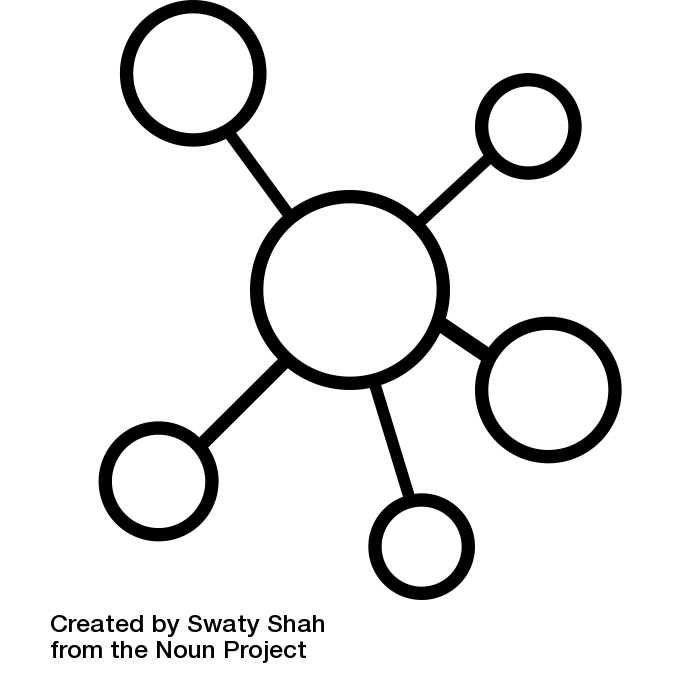 Social/ Email
Determine Your Message
Outline Timeline
Digital Director
Digital Director
Digi Org.
Dev.
Ads
[Speaker Notes: 00:39 – 00:41 [3 min] – Ryanne

Lastly, as part of the campaign overview, you must have a clear understanding of the resources and assets available to you so you can plan effectively
Yesterday you learned about one type of digital department structure
Other departments are bigger and others are smaller
Based on that, determine what platforms you can use, and what types of products you can develop with the time available to you
For our Hawaii contest, we had these five arms of our dpt available to us.]
Establish Campaign Overview
What assets/resources are available?
Establish Specific Goals
What assets and/or resources are available at your organization, which includes time and capacity, will largely determine your campaign plan.
Design
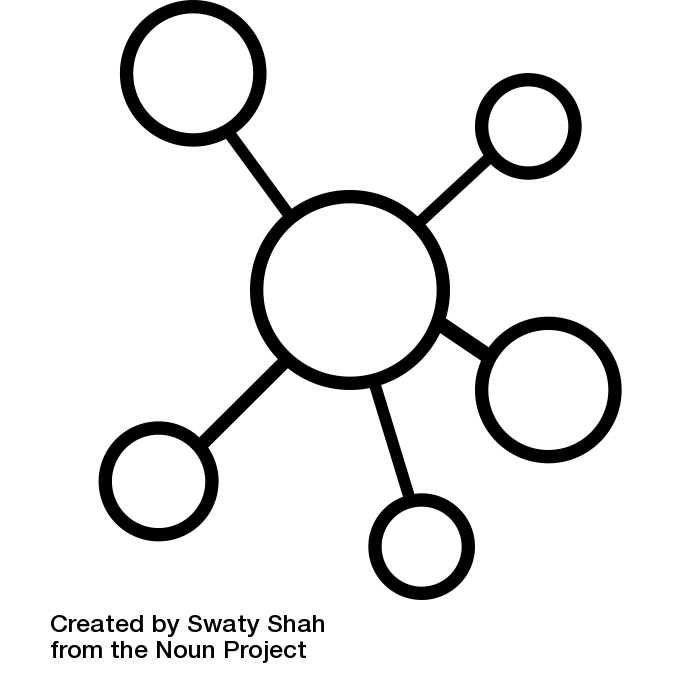 Social/ Email
Determine Your Message
Outline Timeline
Digital Director
Digital Director
Digi Org.
Dev.
Ads
[Speaker Notes: 00:39 – 00:41 [3 min] – Ryanne

Lastly, as part of the campaign overview, you must have a clear understanding of the resources and assets available to you so you can plan effectively
Yesterday you learned about one type of digital department structure
Other departments are bigger and others are smaller
Based on that, determine what platforms you can use, and what types of products you can develop with the time available to you
For our Hawaii contest, we had these five arms of our dpt available to us.]
Establish Campaign Overview
How will your campaign meet its goals?
Establish Specific Goals
Based on the resources and assets available to you, establish specific goals for each member of the team.
Design
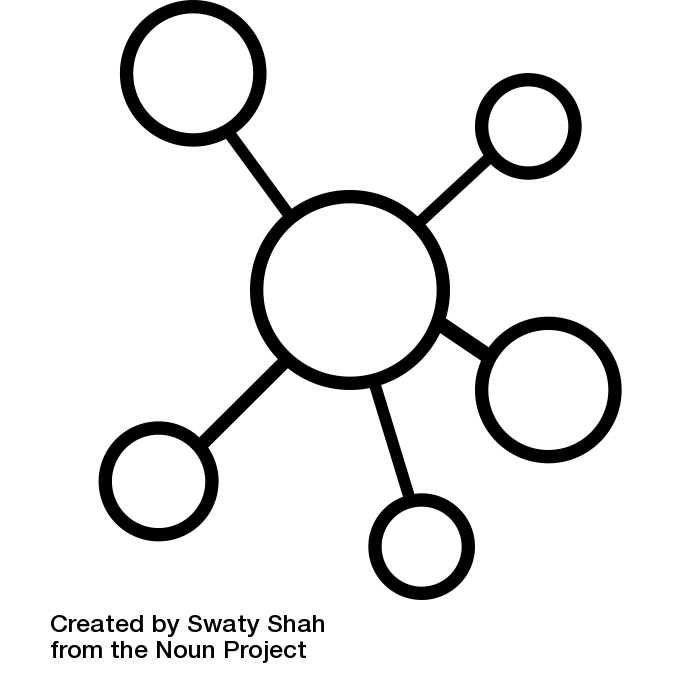 Determine Your Message
Social/ Email
Outline Timeline
Digital Director
Digital Director
Digi Org.
Dev.
Ads
[Speaker Notes: 00:46 – 00:48 [2 min] – Ryanne

It is critical to determine a message that both frames your position well, but also inspires action
We like to think of message in this way = Hook + Call to Action = Message
Let’s review each of these at a time]
Establish Campaign Overview
What is your message?
Establish Specific Goals
Your campaign can only be effective if it is relevant to your audience. Effective messaging shows your position, and incites an emotional response.
Determine Your Message
Outline Timeline
HOOK
CALL TO ACTION
MESSAGE
[Speaker Notes: 00:46 – 00:48 [2 min] – Ryanne

It is critical to determine a message that both frames your position well, but also inspires action
We like to think of message in this way = Hook + Call to Action = Message
Let’s review each of these at a time]
Establish Campaign Overview
What is your message?
Establish Specific Goals
Your campaign can only be effective if it is relevant to your audience. Effective messaging shows your position, and incites an emotional response.
Determine Your Message
Outline Timeline
HOOK
A hook is what will attract your audience to your campaign. Generally something that everyone understands.
[Speaker Notes: 00:48 – 00:49 [1 min] – Ryanne

A hook is what attracts people to your campaign
It is that first line or theme that tells your audience why they should explore further within]
Establish Campaign Overview
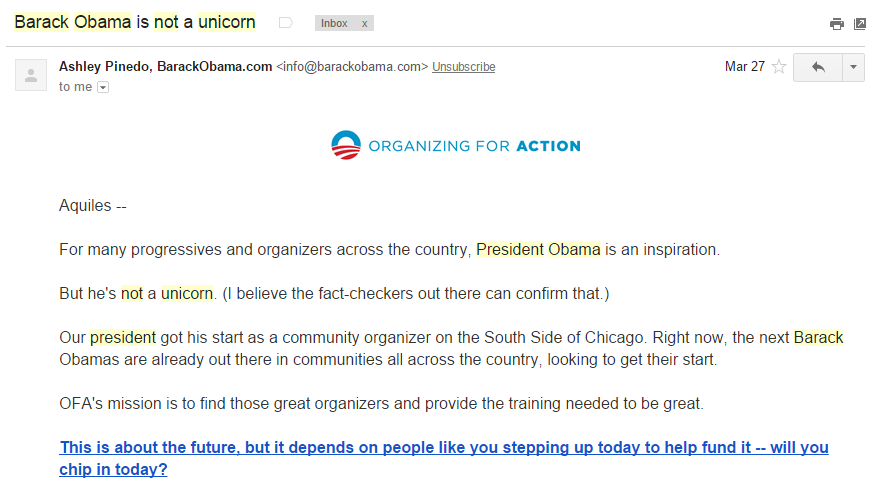 Establish Specific Goals
Determine Your Message
Friend -- For many progressives and organizers across the country, President Obama is an inspiration.But he's not a unicorn. (I believe the fact-checkers out there can confirm that.)Our president got his start as a community organizer on the South Side of Chicago. Right now, the next Barack Obamas are already out there in communities all across the country, looking to get their start.OFA's mission is to find those great organizers and provide the training needed to be great.This is about the future, but it depends on people like you stepping up today to help fund it -- will you chip in today?
Outline Timeline
[Speaker Notes: 00:49 – 00:50 [1 min] – Ryanne

This is a sample of a Hook – to make the point that we are training future organizers, like the President, we went with: Barack Obama is not a unicorn]
Establish Campaign Overview
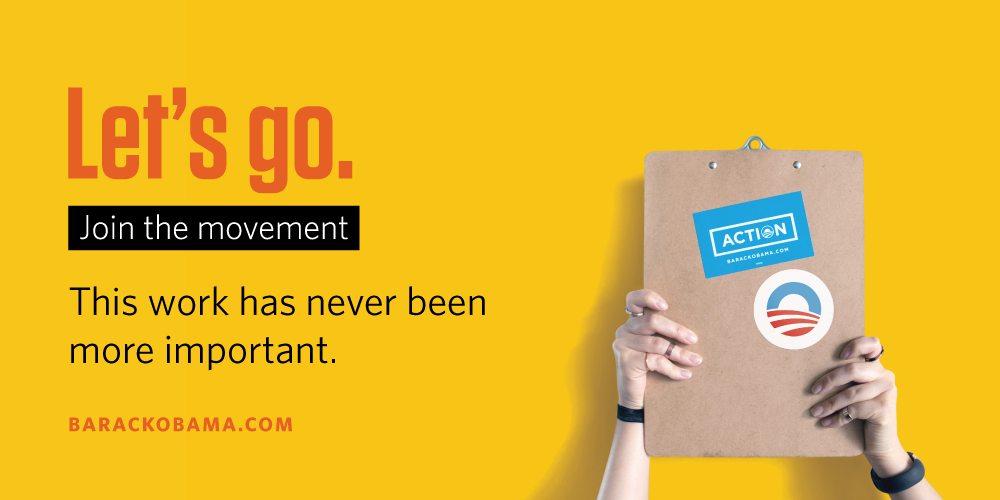 Establish Specific Goals
Determine Your Message
Outline Timeline
[Speaker Notes: 00:50 – 00:51 [1 min] – Ryanne

This is another exsample of a Hook – in the Let’s Go campaign: This work has never been more important.]
Establish Campaign Overview
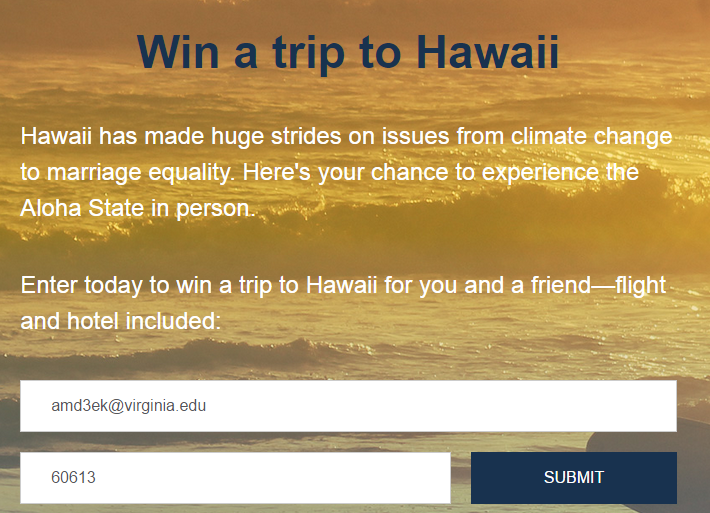 Establish Specific Goals
Determine Your Message
Outline Timeline
[Speaker Notes: 00:51 – 00:52 [1 min] – Ryanne

And in the Hawaii contest: Hawaii has made huge strides on issues from climate change to marriage equality. Here’s your chance to experience the Aloha state in person.]
Establish Campaign Overview
Establish Specific Goals
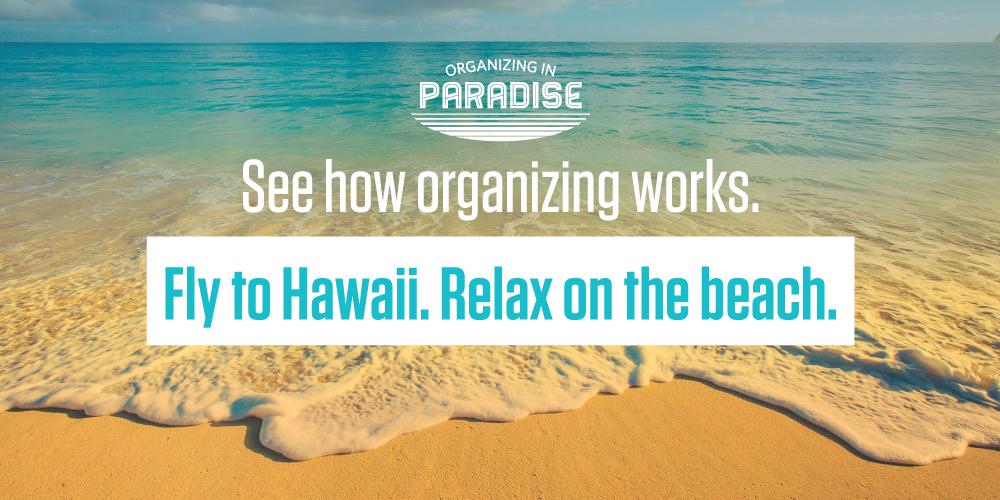 Determine Your Message
Outline Timeline
[Speaker Notes: 00:52 – 00:53 [1 min] – Ryanne

And in the Hawaii contest: See how organizing works.]
Establish Campaign Overview
What is your message?
Establish Specific Goals
Your campaign can only be effective if it is relevant to your audience. Effective messaging shows your position, and incites an emotional response.
Determine Your Message
Outline Timeline
CALL TO ACTION
Clear and concise – what exactly do you want your audience to do?
[Speaker Notes: 00:53 – 00:55 [2 min] – Ryanne

But a hook also needs a call to action that is clear and concise. 
What do you want your audience to do?]
Establish Campaign Overview
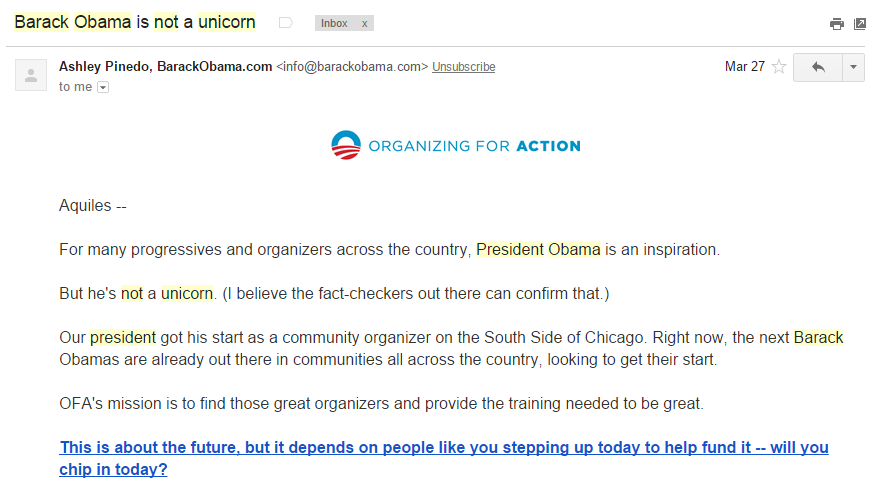 Establish Specific Goals
Determine Your Message
Friend -- For many progressives and organizers across the country, President Obama is an inspiration.But he's not a unicorn. (I believe the fact-checkers out there can confirm that.)Our president got his start as a community organizer on the South Side of Chicago. Right now, the next Barack Obamas are already out there in communities all across the country, looking to get their start.OFA's mission is to find those great organizers and provide the training needed to be great.This is about the future, but it depends on people like you stepping up today to help fund it -- will you chip in today?
Outline Timeline
[Speaker Notes: 00:55 – 00:56 [1 min] – Ryanne

For example, back to that unicorn email, the ask was: Chip in today.]
Establish Campaign Overview
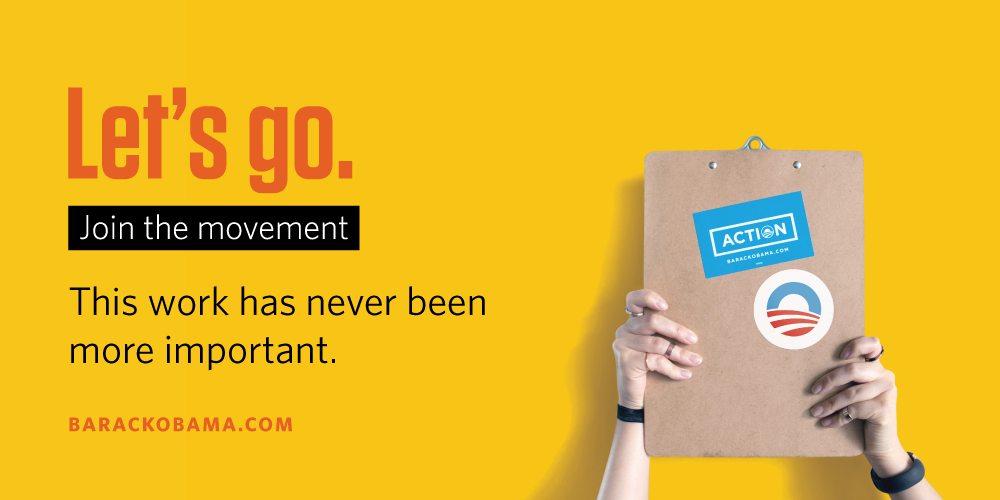 Establish Specific Goals
Determine Your Message
Outline Timeline
Establish Campaign Overview
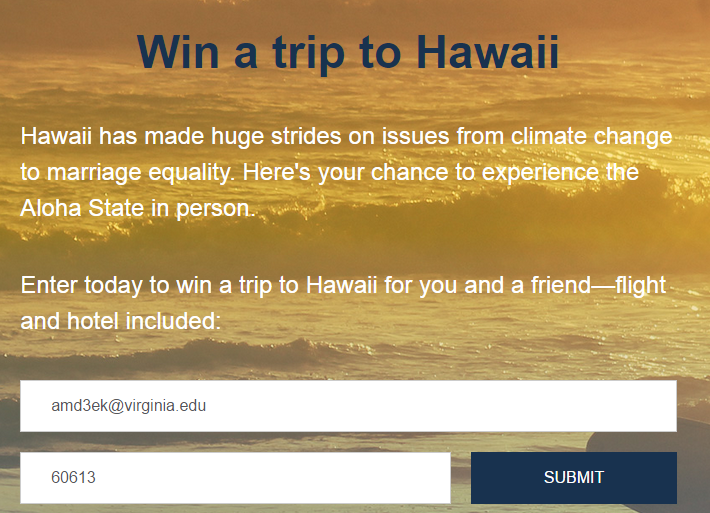 Establish Specific Goals
Determine Your Message
Outline Timeline
[Speaker Notes: 00:55 – 00:56 [1 min] – Ryanne

And on the Hawaii contest: Enter today to win a trip to Hawaii.]
Establish Campaign Overview
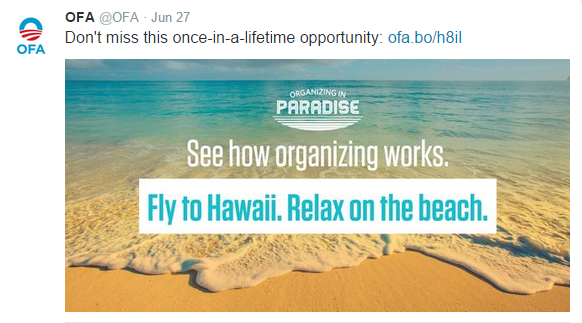 Establish Specific Goals
Determine Your Message
Outline Timeline
[Speaker Notes: 00:55 – 00:56 [1 min] – Ryanne

Or: Do not miss this once-in-a-lifetime opportunity]
Establish Campaign Overview
What is your message?
Establish Specific Goals
Your campaign can only be effective if it is relevant to your audience. Effective messaging shows your position, and incites an emotional response.
Determine Your Message
Outline Timeline
MESSAGE
It explains the Why – It provides a justification for the hook and the call to action.
Establish Campaign Overview
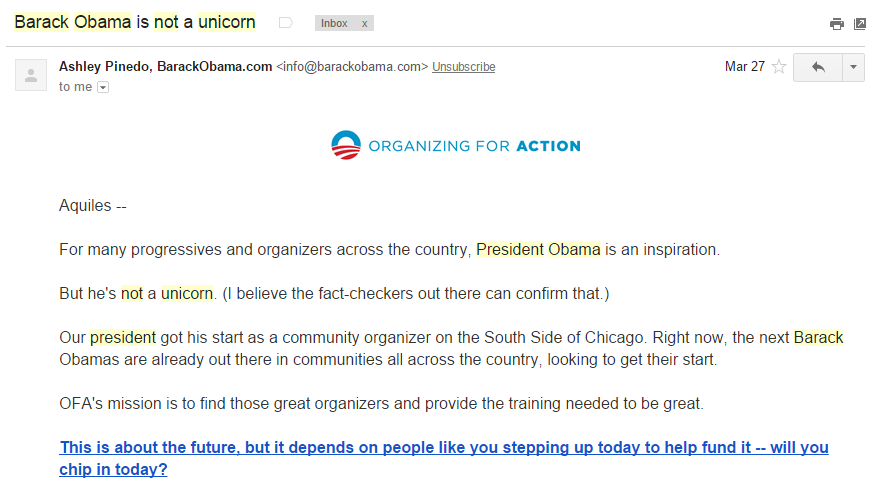 Establish Specific Goals
Determine Your Message
Friend -- For many progressives and organizers across the country, President Obama is an inspiration.But he's not a unicorn. (I believe the fact-checkers out there can confirm that.)Our president got his start as a community organizer on the South Side of Chicago. Right now, the next Barack Obamas are already out there in communities all across the country, looking to get their start.OFA's mission is to find those great organizers and provide the training needed to be great.This is about the future, but it depends on people like you stepping up today to help fund it -- will you chip in today?
Outline Timeline
Establish Campaign Overview
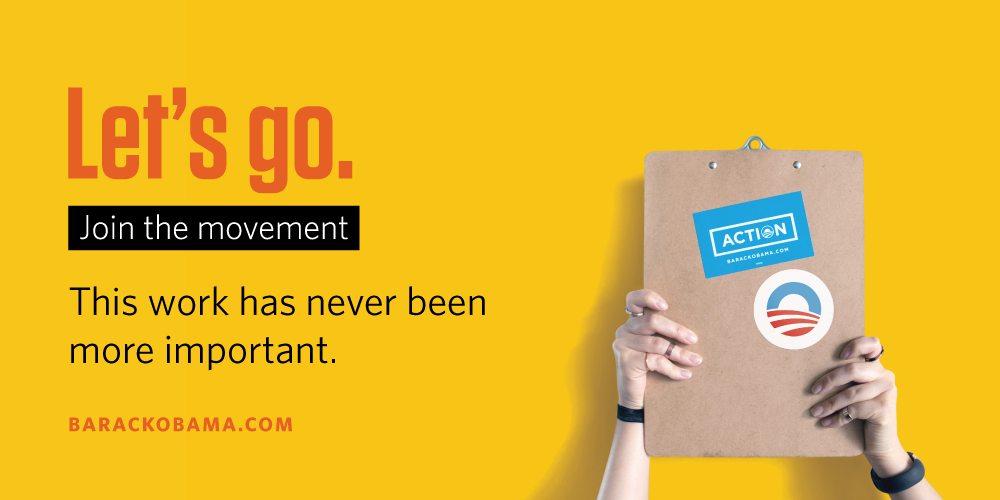 Establish Specific Goals
Determine Your Message
Outline Timeline
Establish Campaign Overview
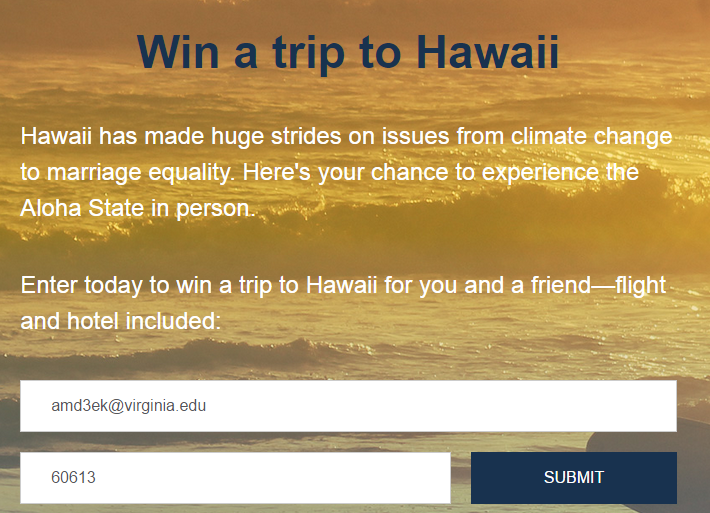 Establish Specific Goals
Determine Your Message
Outline Timeline
Establish Campaign Overview
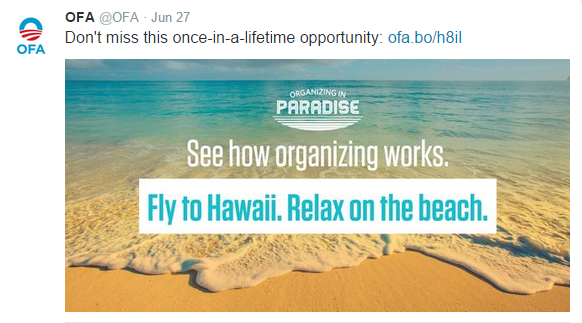 Establish Specific Goals
Determine Your Message
Outline Timeline
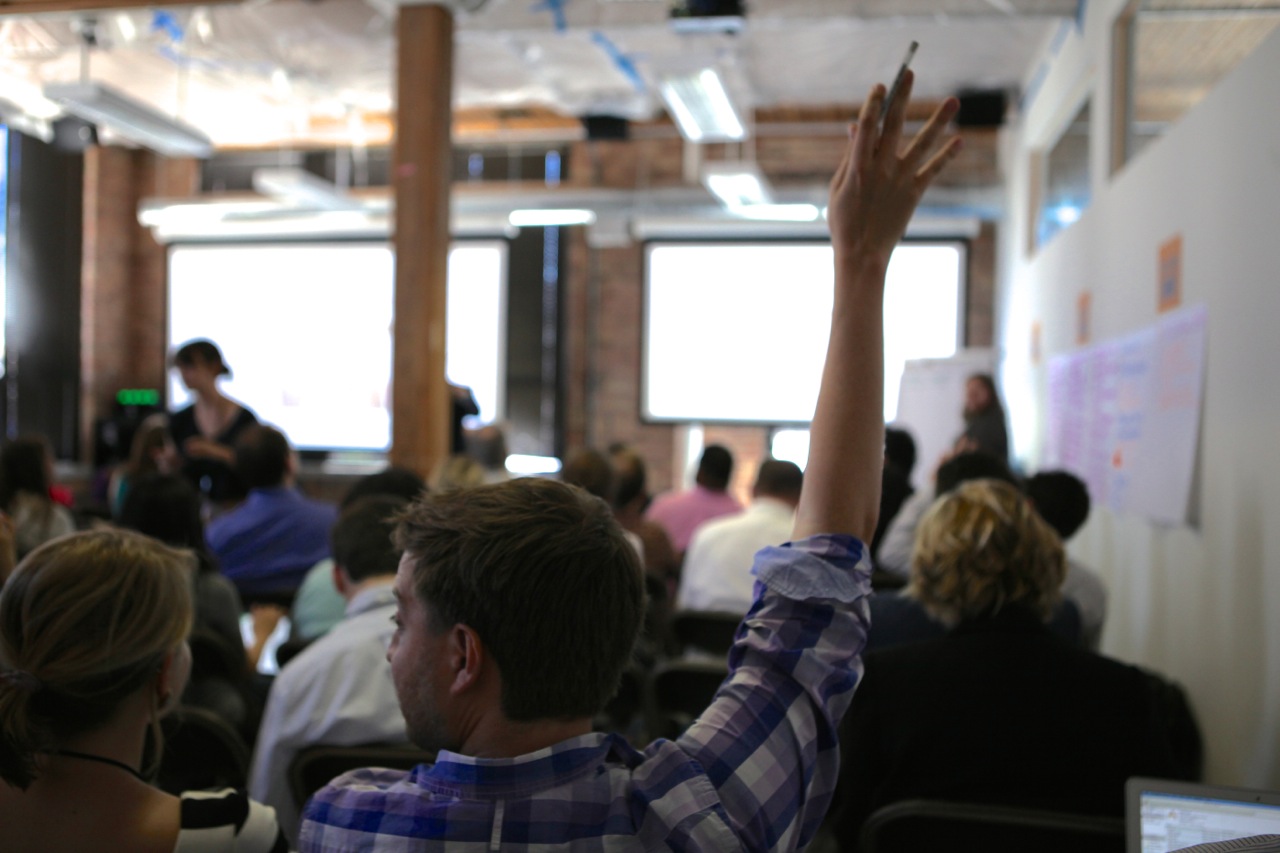 What questions do you have?
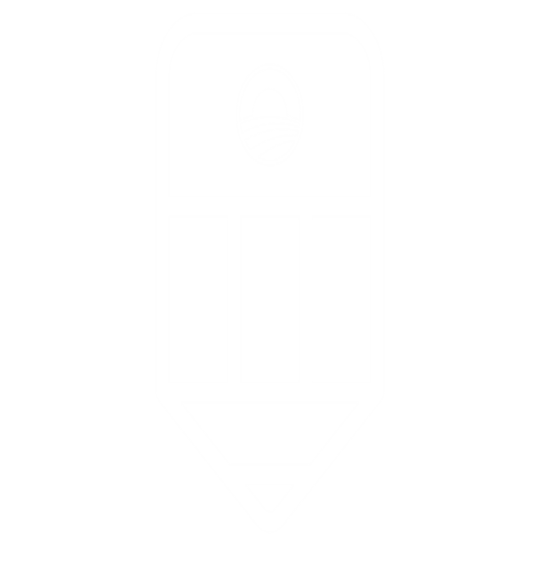 Your Turn!
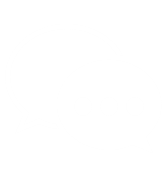 Come up with four messages for the Hawaii campaign. Think about the hook, and the call to action, and message. After completing the activity, you will debrief with a partner.
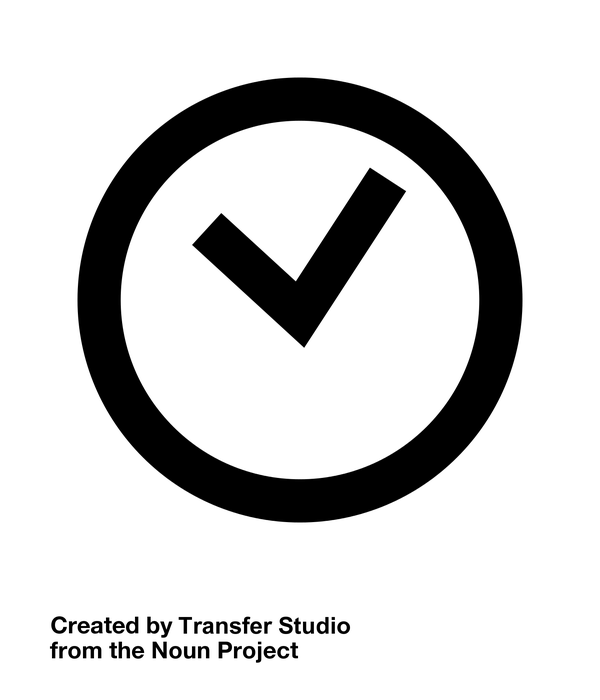 Experiential Activity #2
10 Minutes
ACCESS WORKBOOK
[Speaker Notes: 00:56 – 00:58 [2 min] – Ryanne

Introduce the activity: 
Learners will use what they learned about hooks and call to action to develop their proposed messaging for the Hawaii campaign 

00:58 – 00:63 [5min] – Ryanne]
Your Turn!
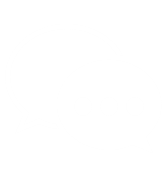 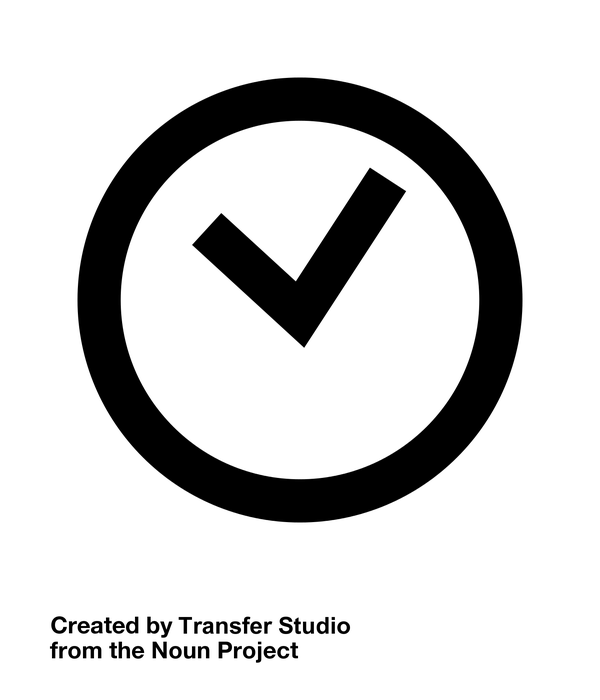 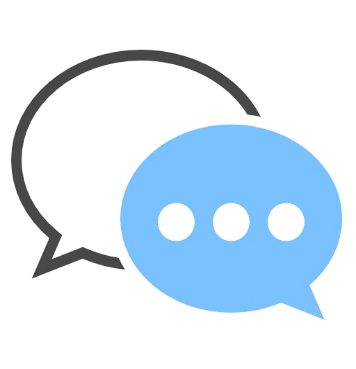 Experiential Activity #2
5 Minutes
PAIR AND SHARE
[Speaker Notes: 00:63 – 00:65 [2 min] – Ryanne

Pair and Share]
Your Turn!
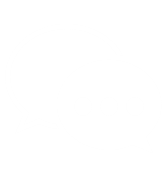 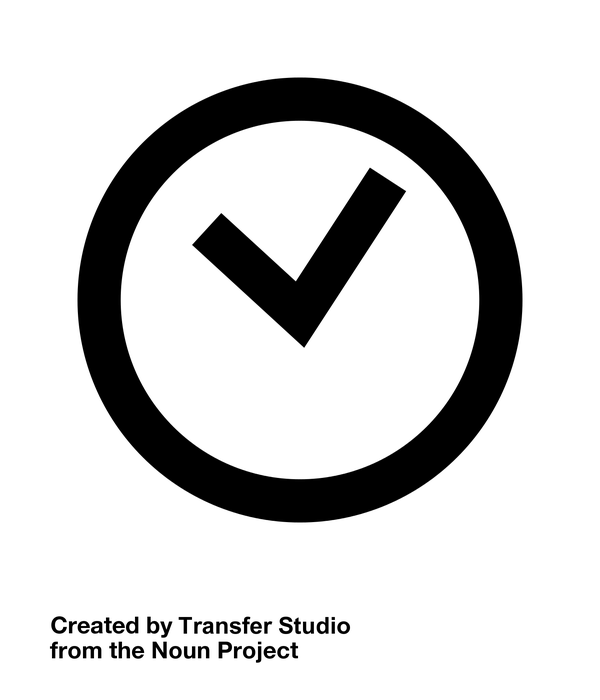 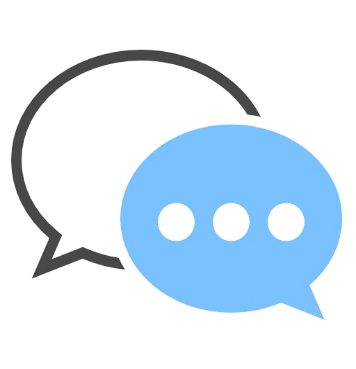 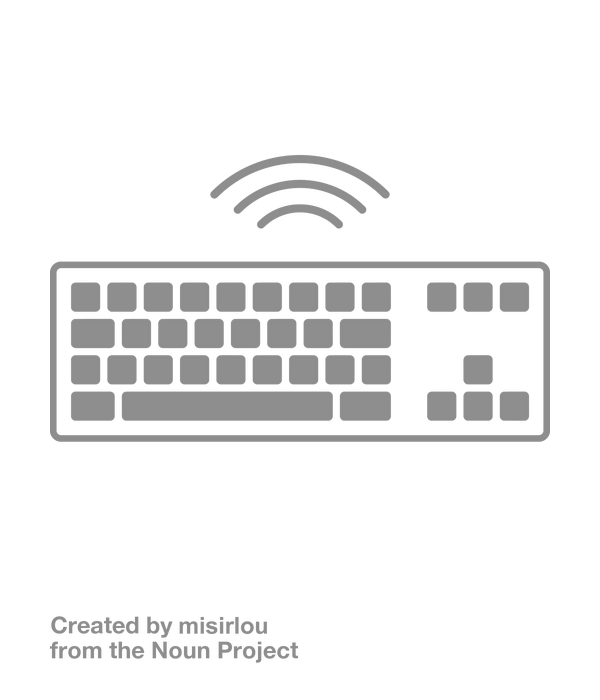 Experiential Activity #2
ACTIVITY DEBRIEF
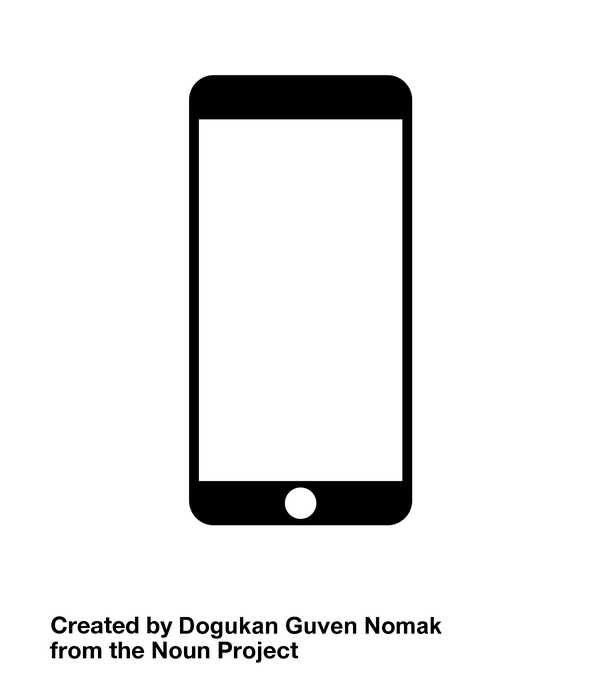 Type in chat box
OR
Press 1 on the phone
[Speaker Notes: 00:65 – 00:67 [2 min] – Ryanne

Debrief]
AGENDA FOR TODAY
What is a Digital Campaign?

The Process to Plan a Campaign

Managing a Digital Campaign

Debrief and Close
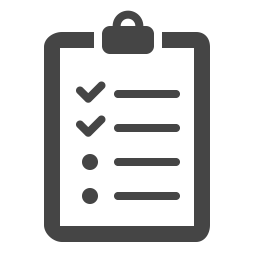 [Speaker Notes: 00:67 – 00:68 [2 min] – Ryanne

We covered what is a digital campaign, the process we follow to plan a campaign. Now, lets take a look at how we manage a campaign.]
Establish Campaign Overview
What is your plan of action?
Establish Specific Goals
Calendaring is key. The more your prepare, the better you are able to handle any challenges along the way. When calendaring, answer the following questions:
Determine Your Message
Outline Timeline
WHAT
WHEN
WHO
[Speaker Notes: 00:67 – 00:70 [3 min] – Ryanne

No campaign plan is completed until you have a calendar in hand
Your timeline should address What, When, and Who]
Establish Campaign Overview
What is your plan of action?
Establish Specific Goals
Calendaring is key. The more your prepare, the better you are able to handle any challenges along the way. When calendaring, answer the following questions:
Determine Your Message
Outline Timeline
WHAT
WHEN
WHO
ACCESS TASKMASTER
[Speaker Notes: 00:70 – 00:72 [2 min] – Ryanne

Let’s take a look at the Let’s Go campaign timeline and taskmaster]
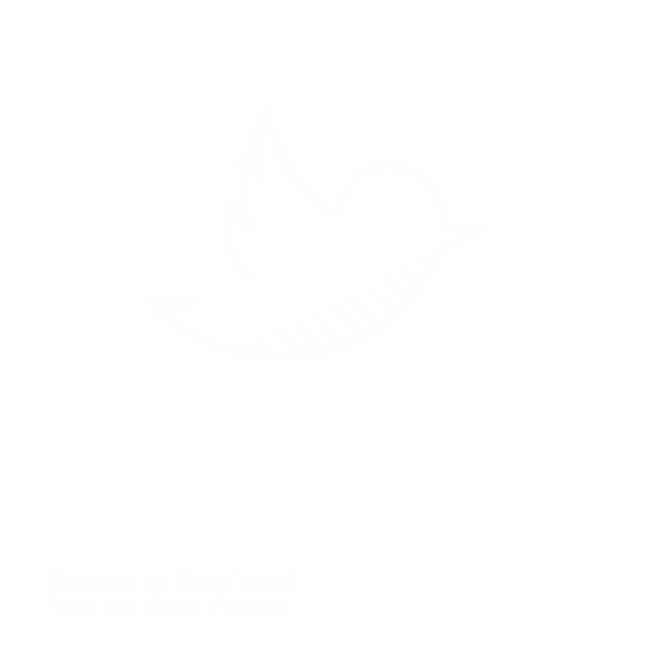 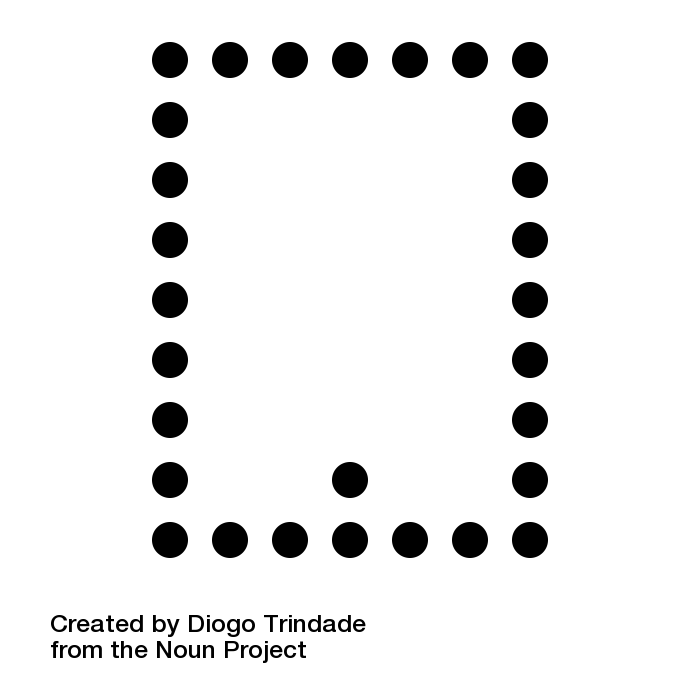 STRATEGIC USER FLOW
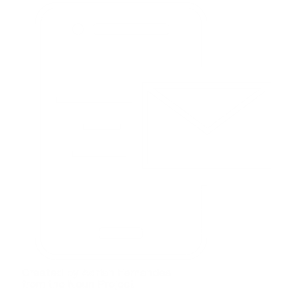 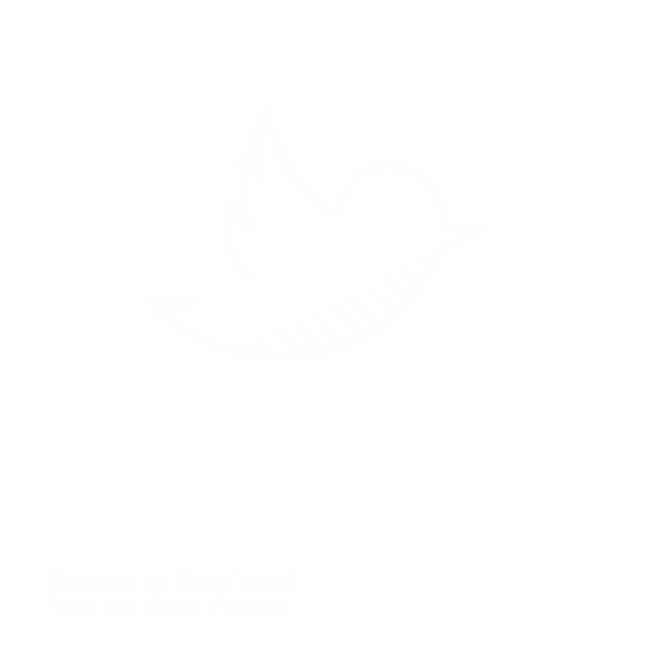 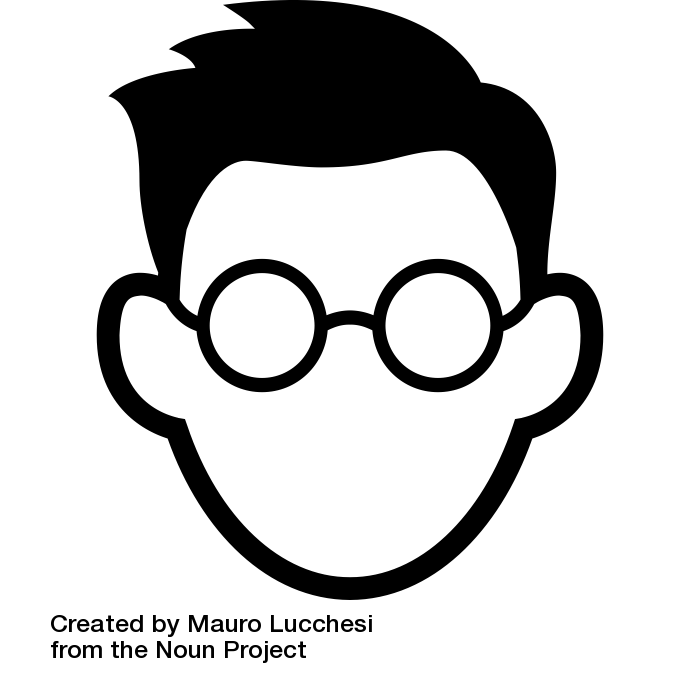 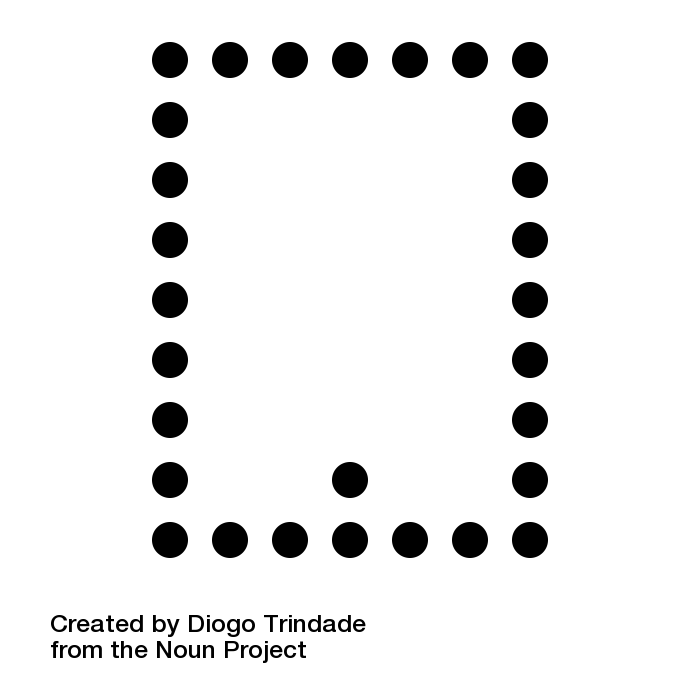 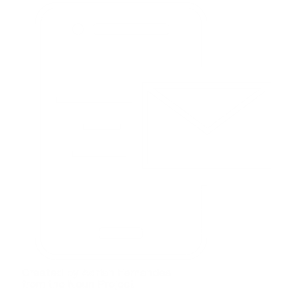 Meet Dan
Dan sees a tweet someone in his network Retweeted.
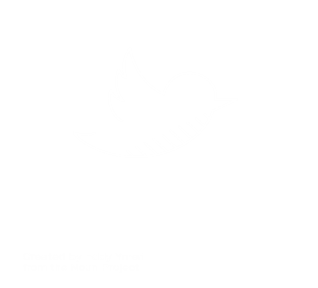 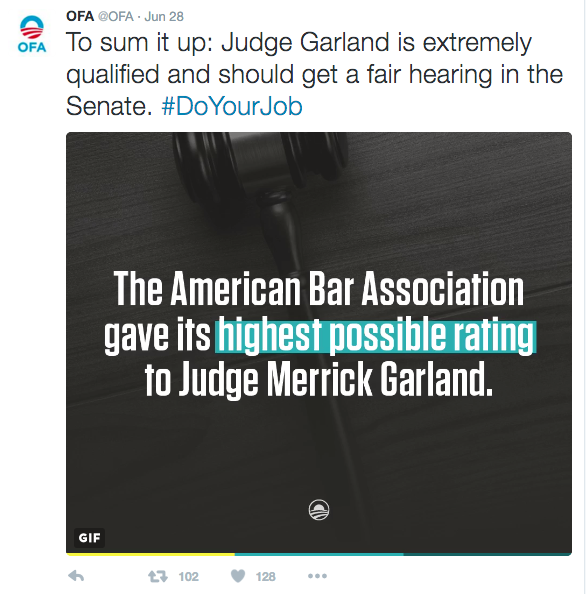 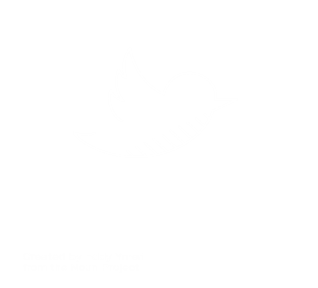 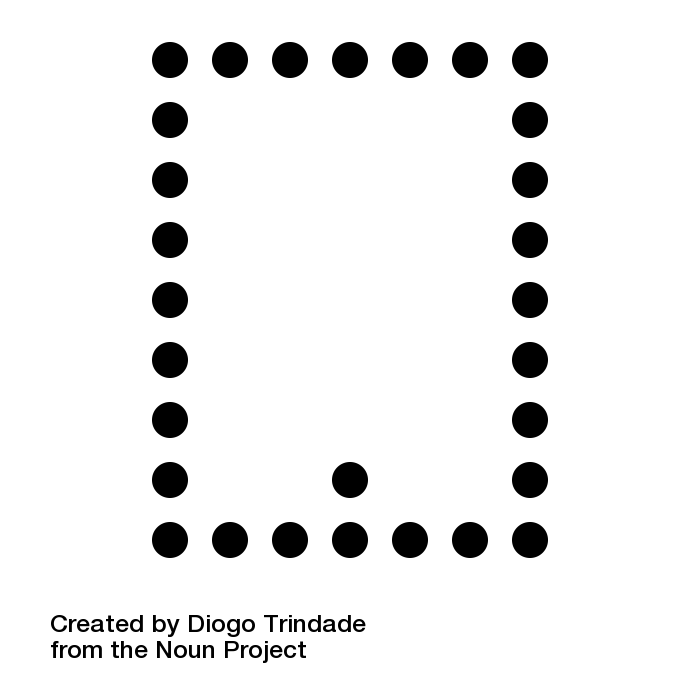 Message resonates w/ Dan and he Retweets.
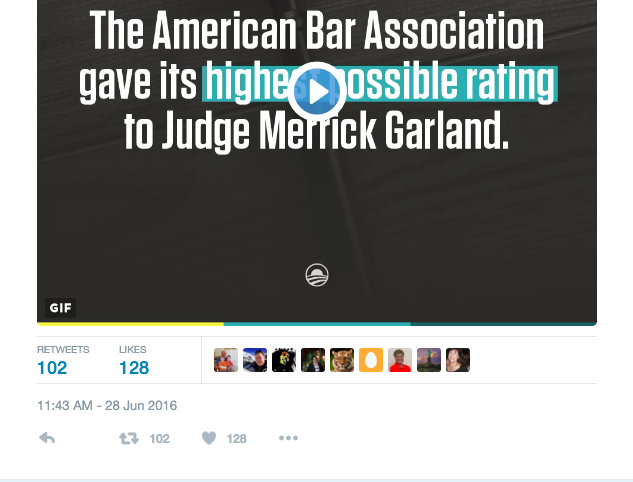 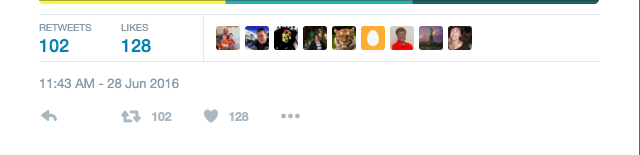 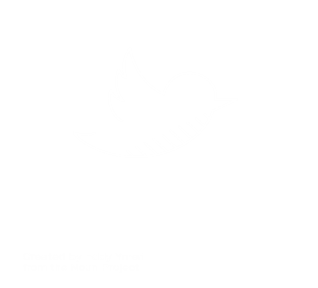 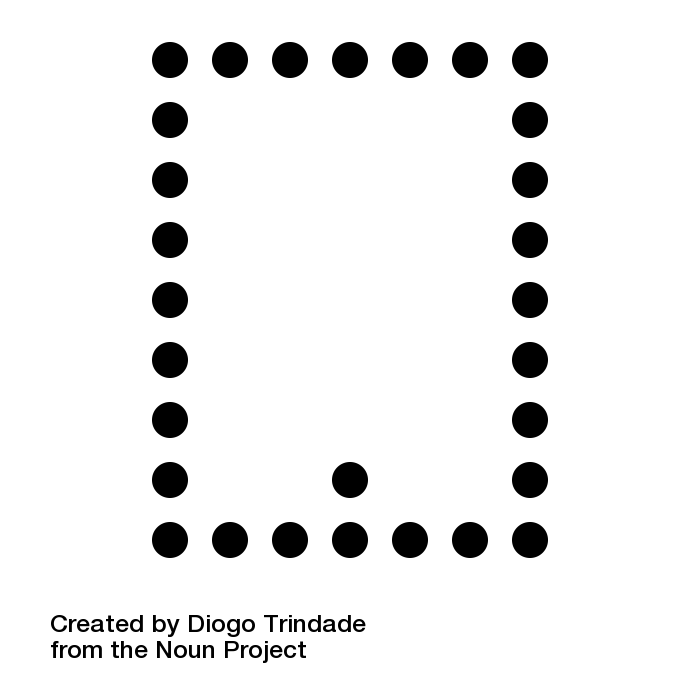 Dan looks through the page and starts following.
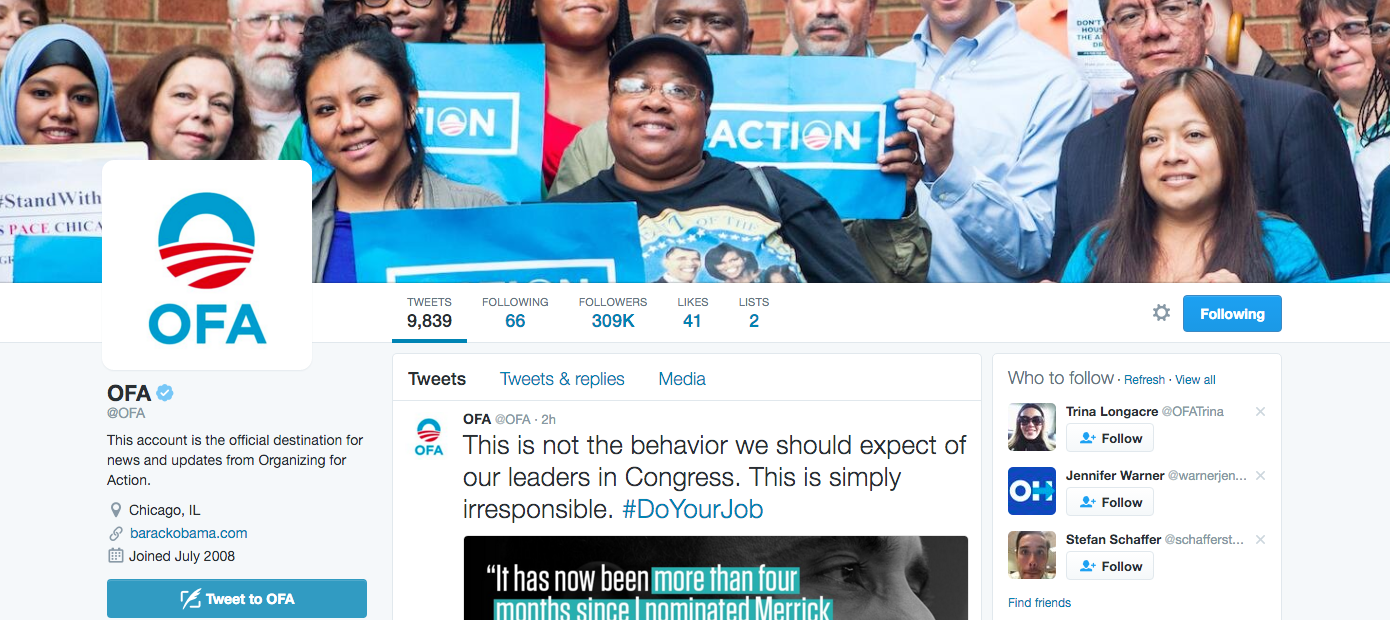 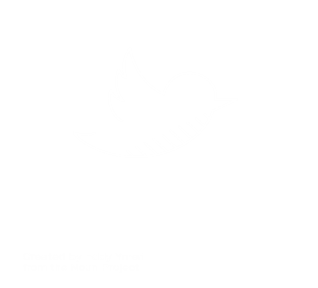 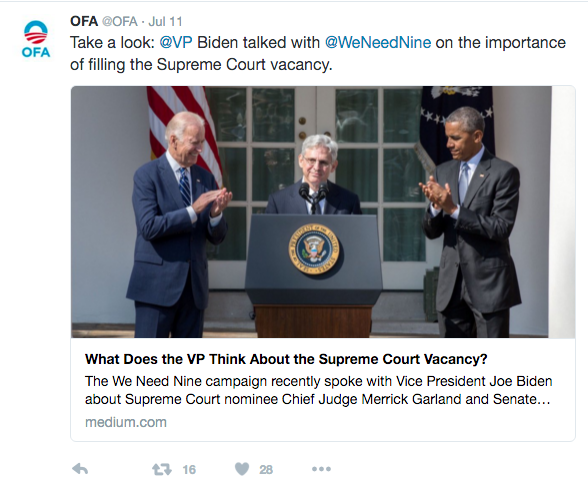 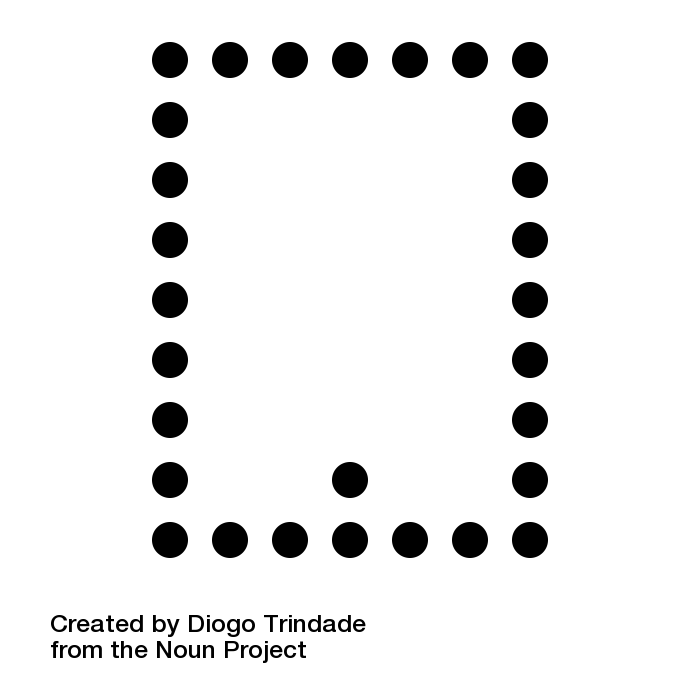 1 week later, Dan runs into an information post about the issue he Retweeted.
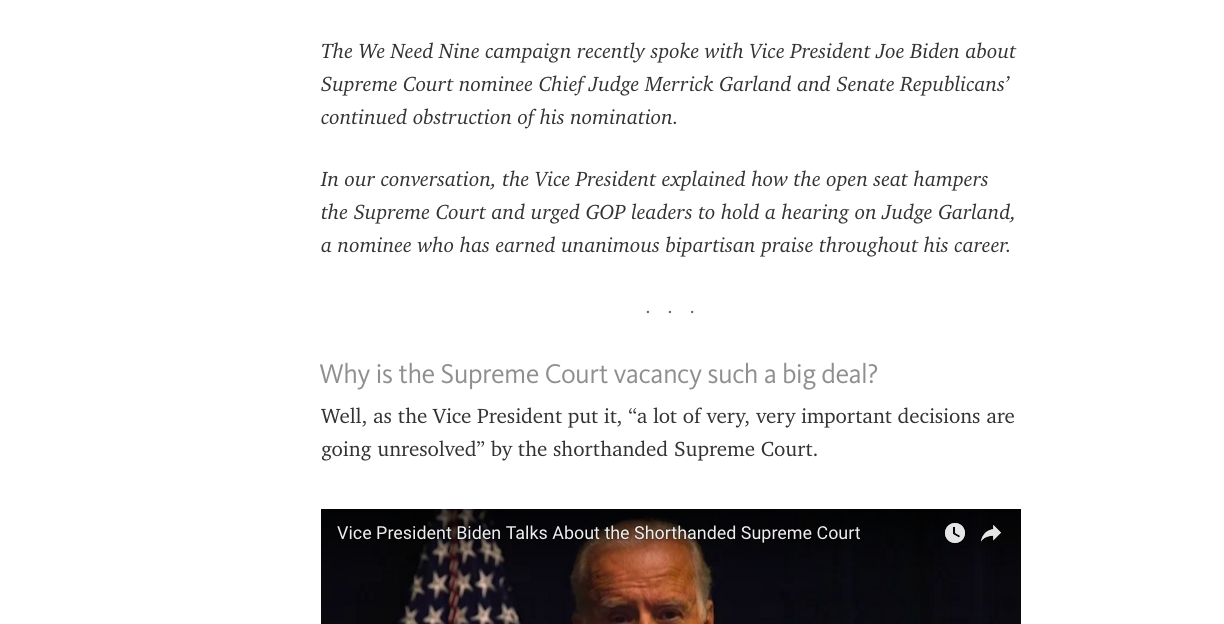 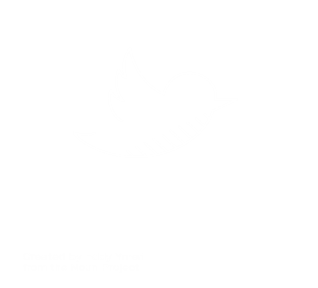 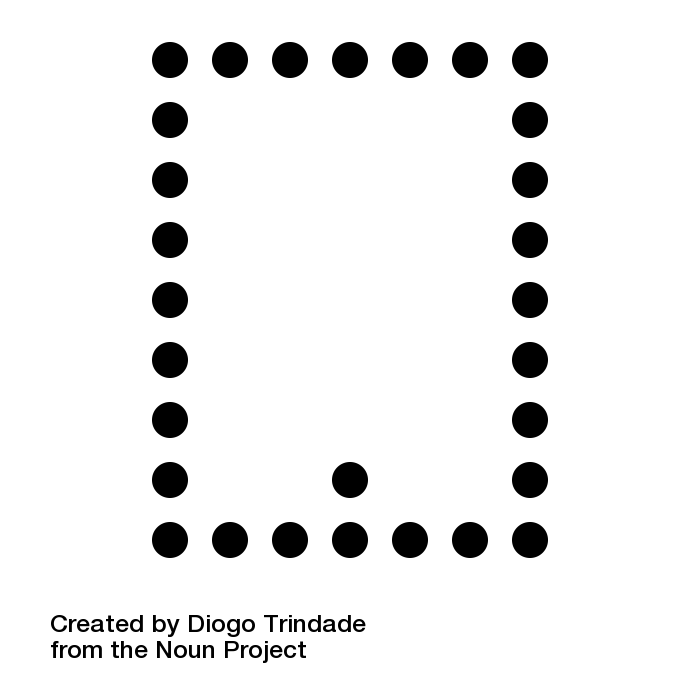 Dan reads the article.
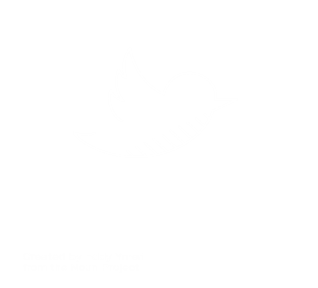 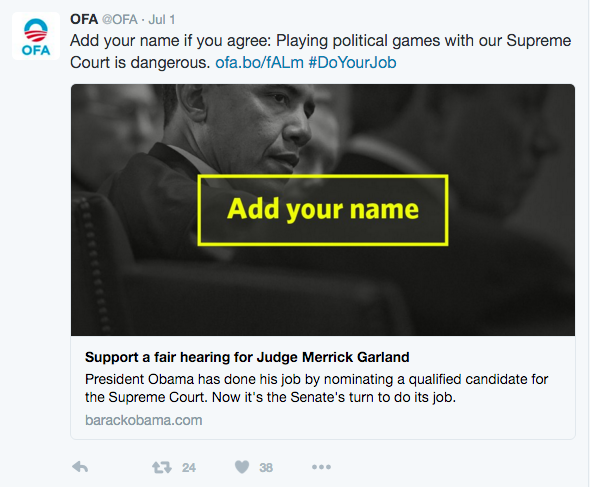 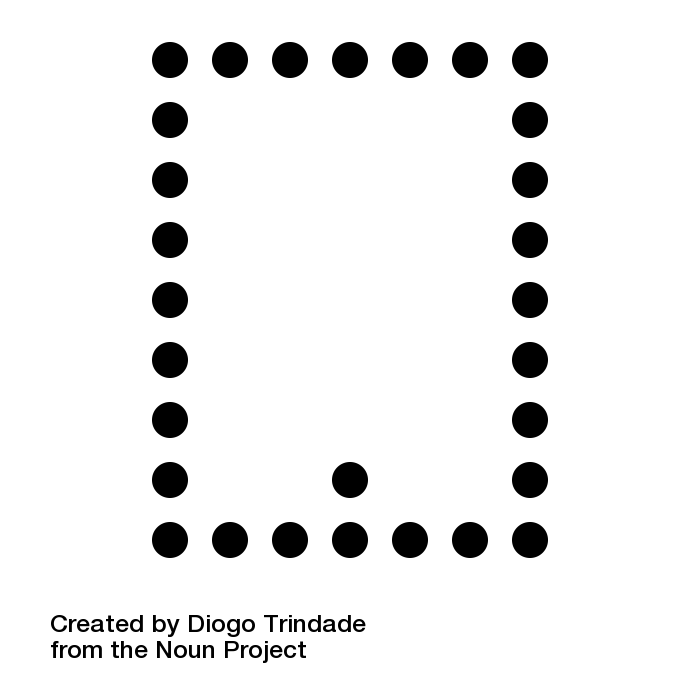 A few hours later, he sees another post --  with sign-on ask.
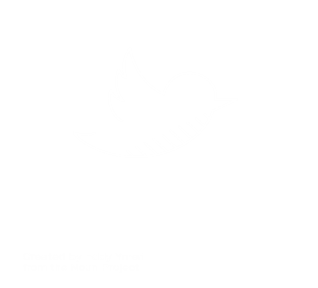 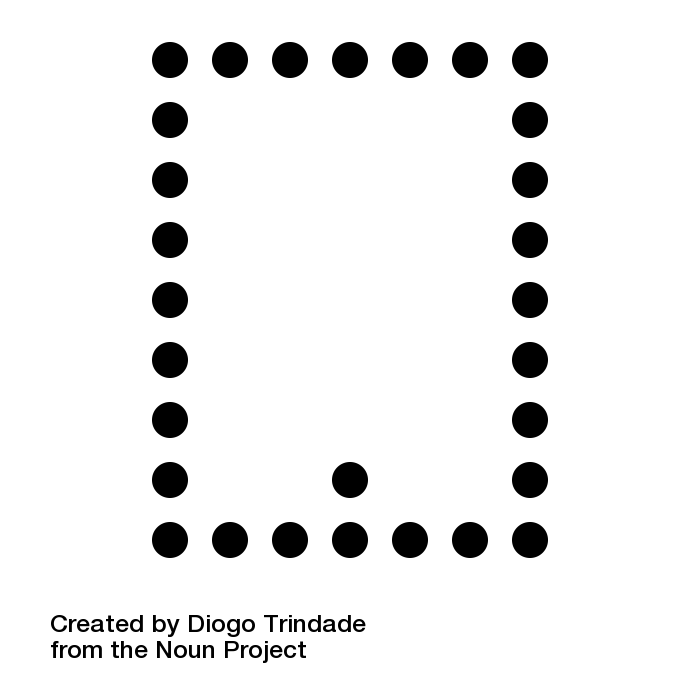 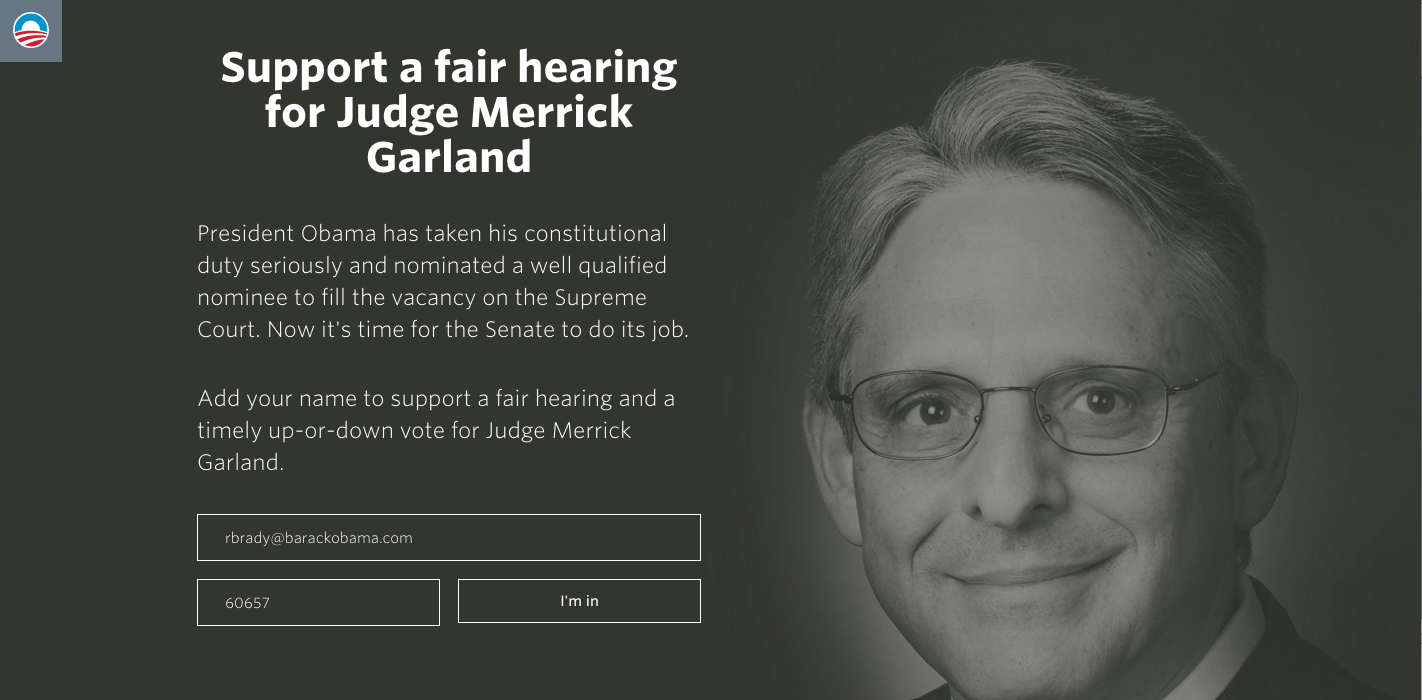 Dan goes to the sign-on page.
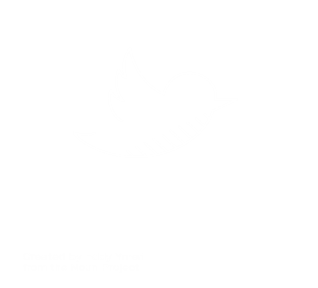 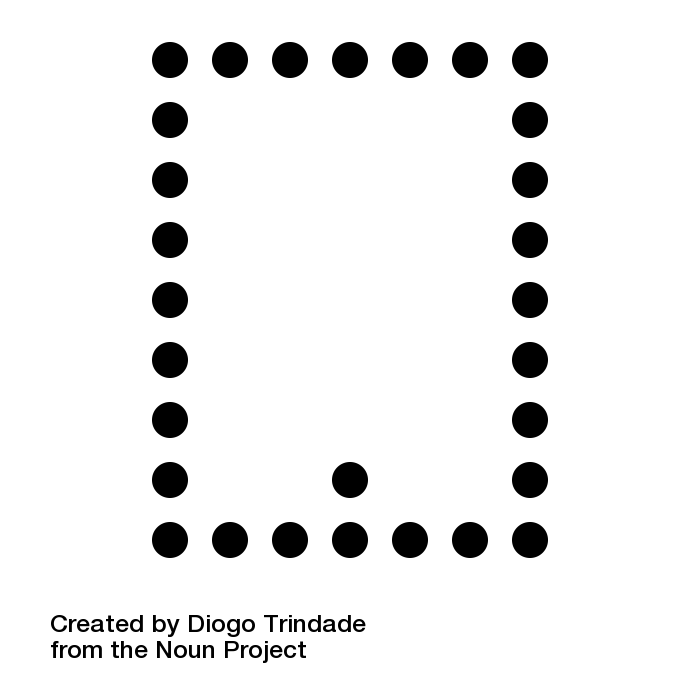 He is now on the email list.
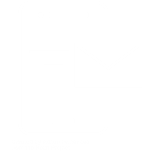 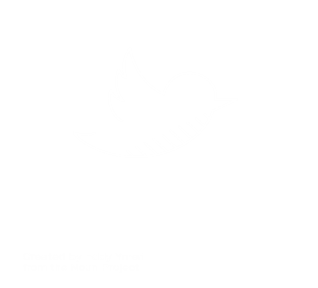 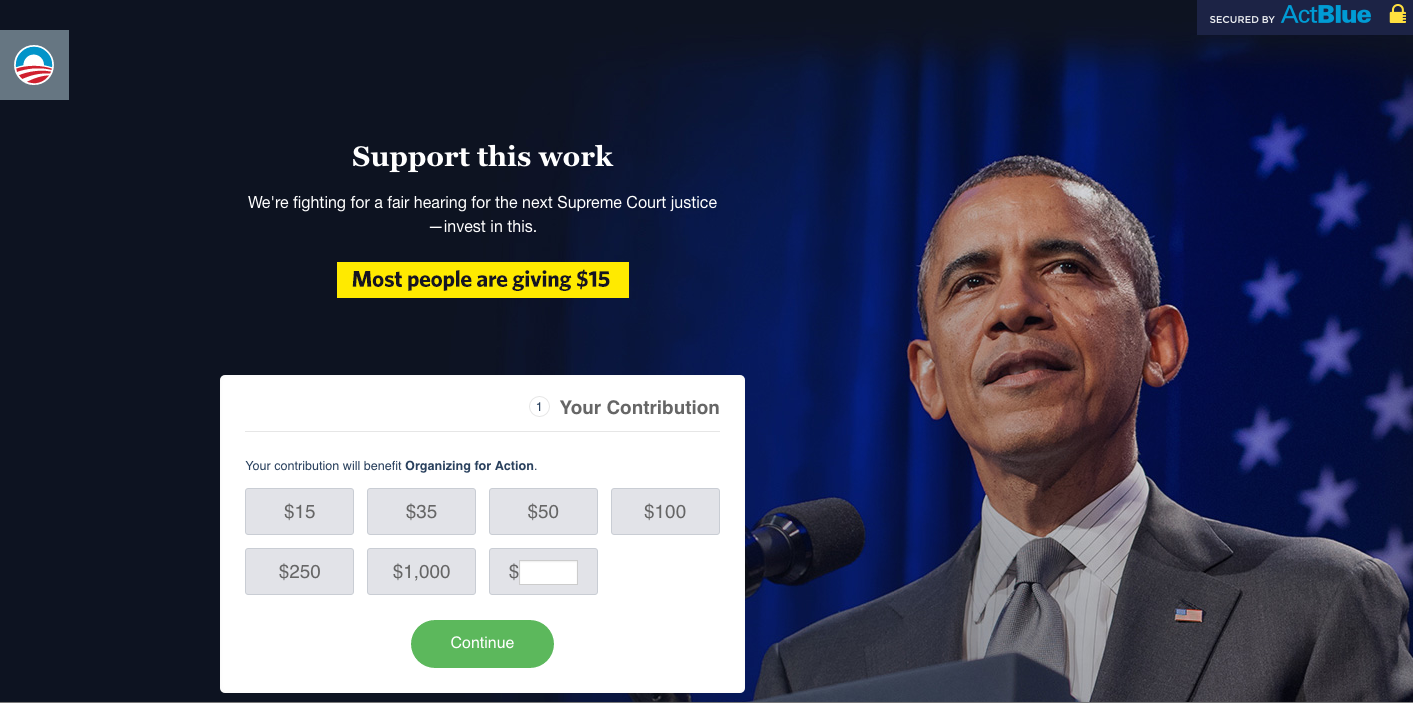 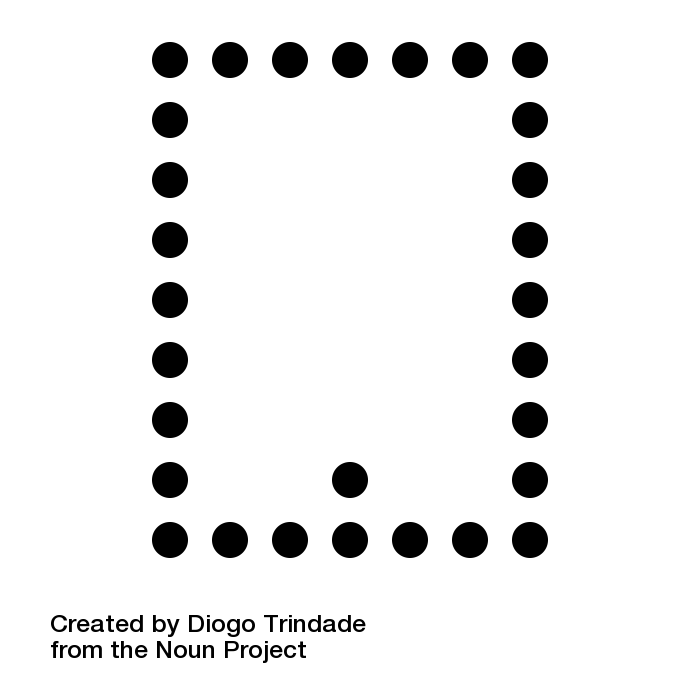 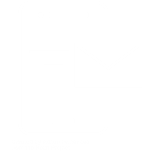 Donate daisy.
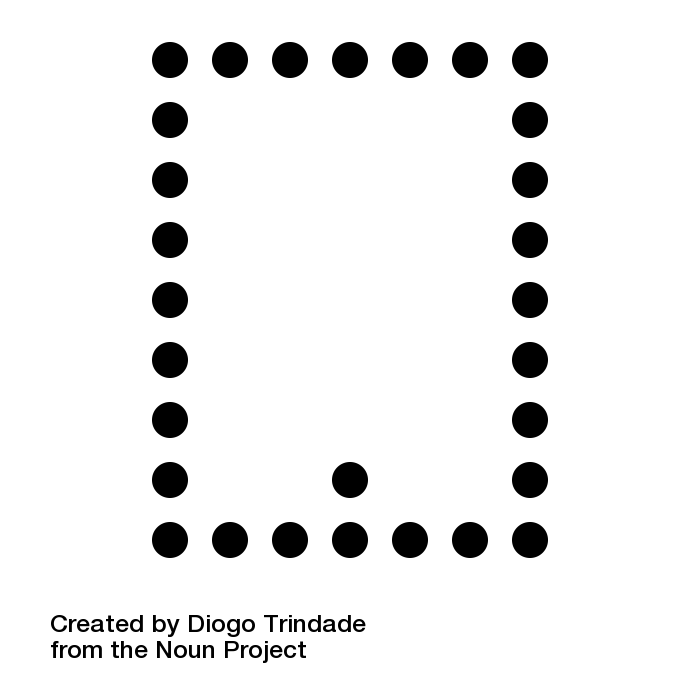 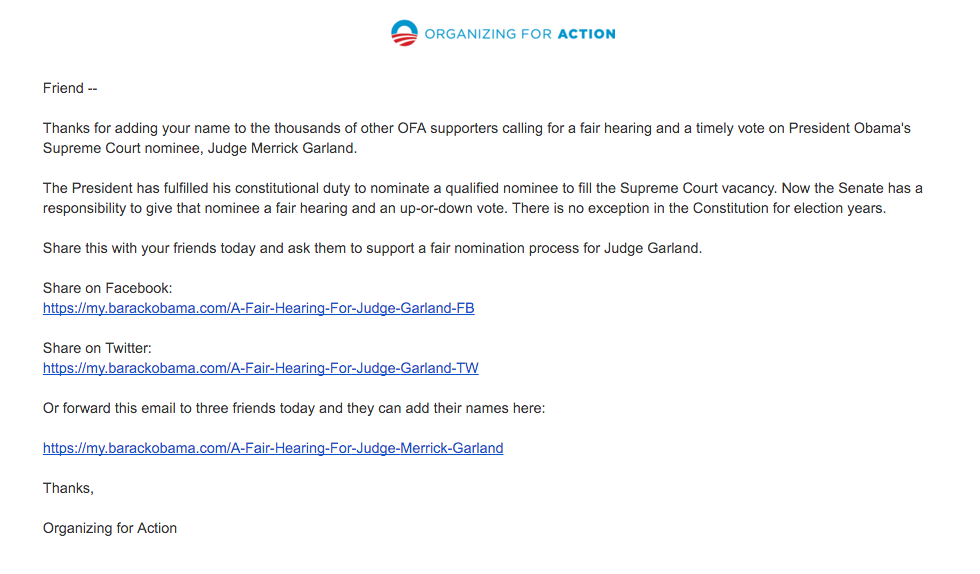 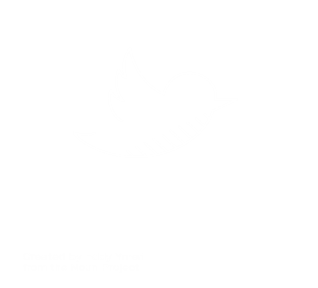 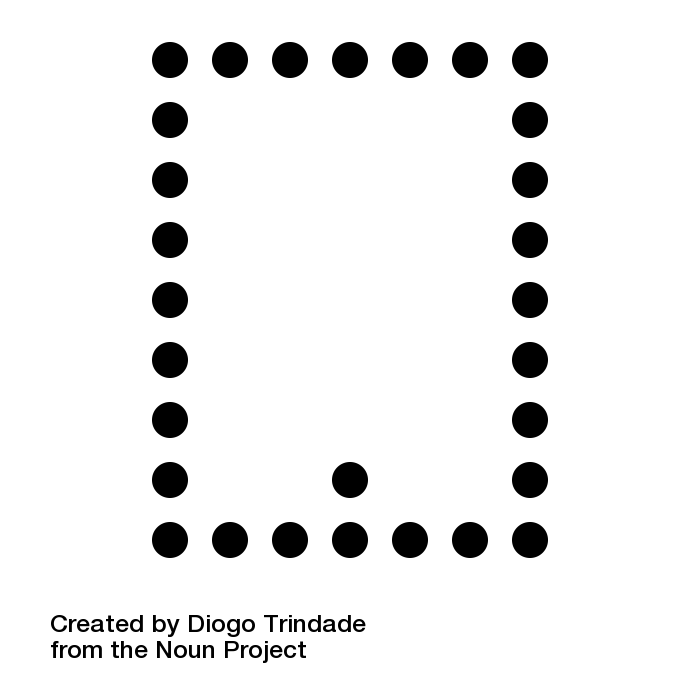 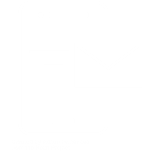 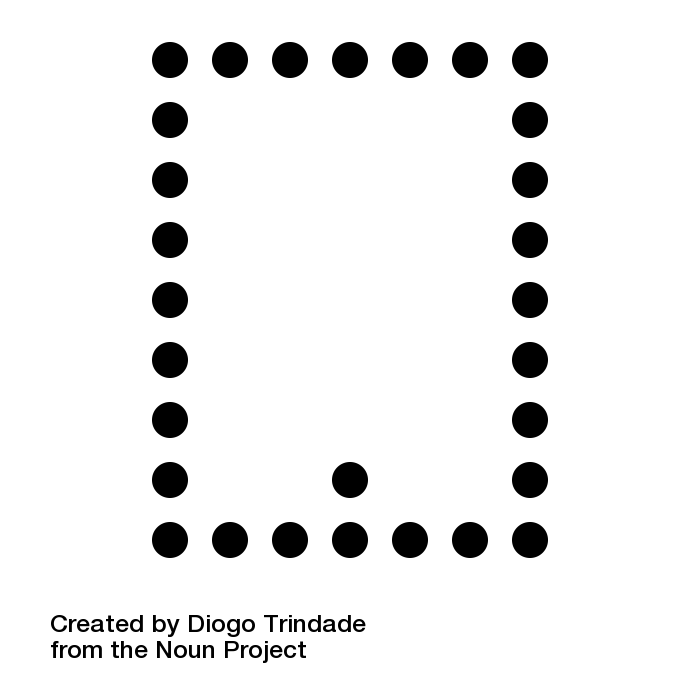 Autoreply with ask.
AGENDA FOR TODAY
What is a Digital Campaign?

The Process to Plan a Campaign

Managing a Digital Campaign

Debrief and Close
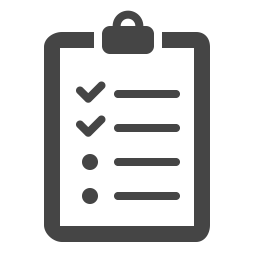 [Speaker Notes: 00:72 – 00:72 [1 min] – Aquiles

Alright let’s debrief and close. But first, let’s review this week’s assignment]
Debrief
What was your biggest “aha” moment?
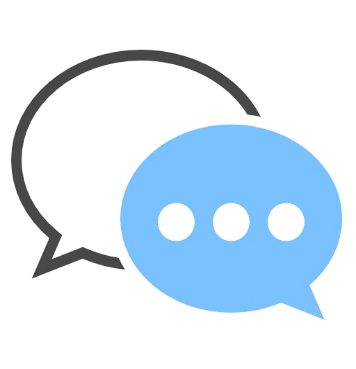 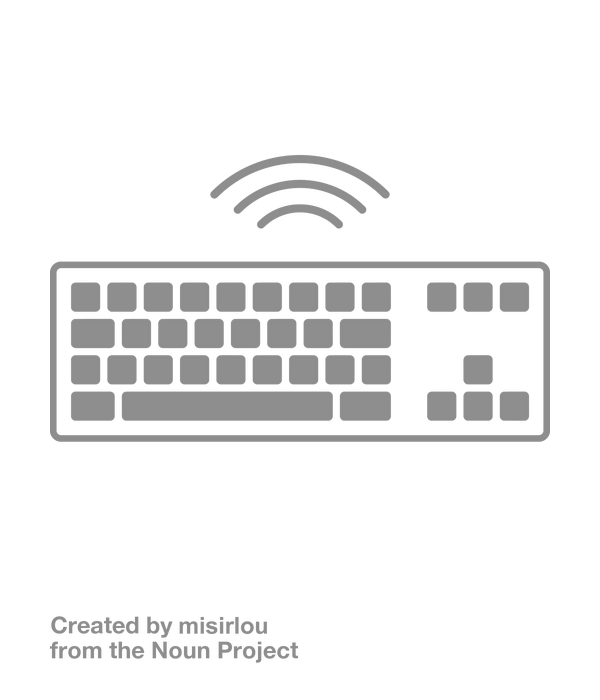 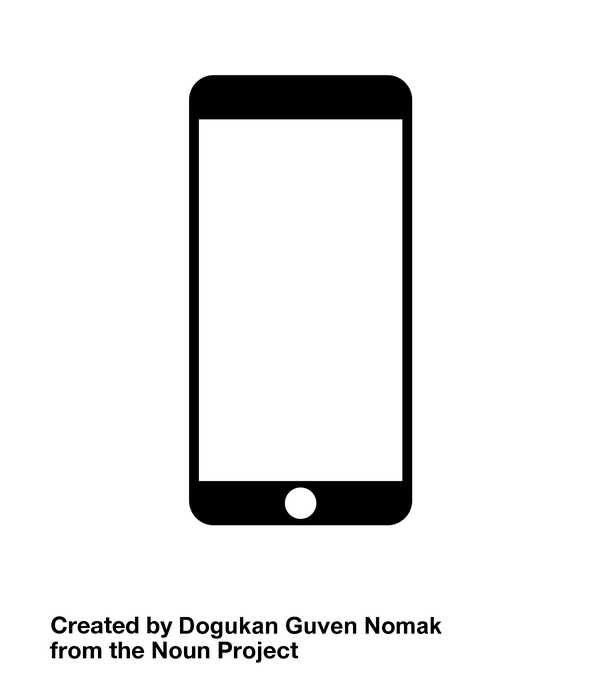 Press 1 on the phone
Type in chat box
OR
[Speaker Notes: 00:73 – 00:75 [2 min] – Ryanne 

What was your biggest “aha” moment?]
Debrief
What was your biggest “aha” moment?
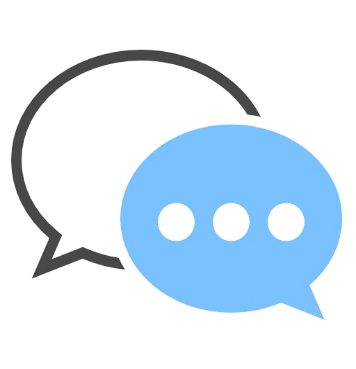 How does this campaign development process contrast your previous notion of digital production?
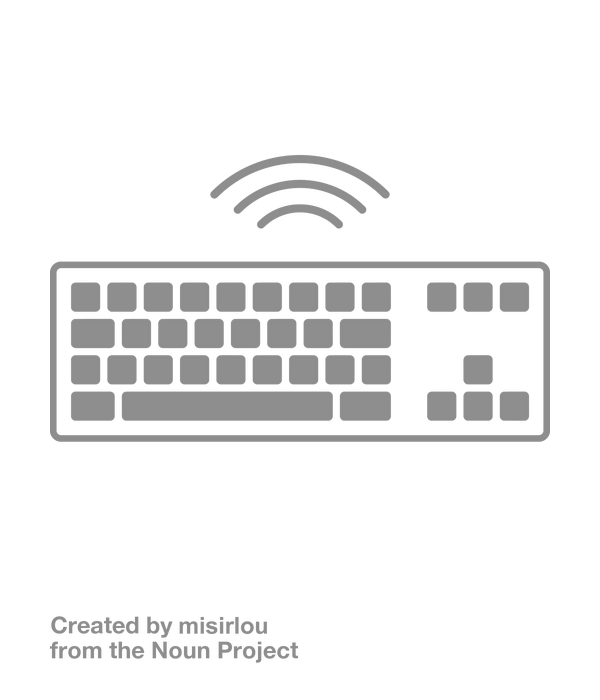 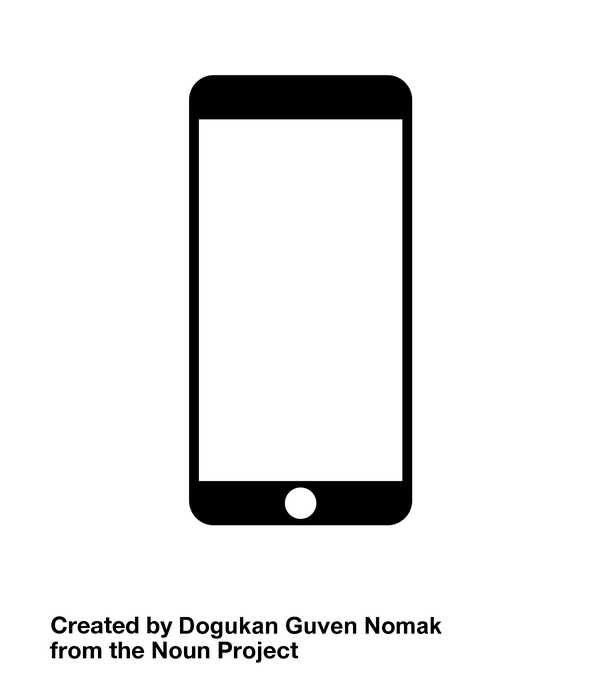 Press 1 on the phone
Type in chat box
OR
[Speaker Notes: 00:73 – 00:75 [2 min] – Ryanne 

How does this campaign development process contrast your previous notion of digital production?]
Key Takeaways
Digital campaigns achieve measurable goals, broadcast relevant messaging, integrate all digital platforms, and are consistent.
[Speaker Notes: 00:74 – 00:75 [1 min] – Ryanne

Digital campaigns achieve measurable goals, broadcast relevant messaging, integrate all digital platforms, and are consistent.]
Key Takeaways
Digital campaigns achieve measurable goals, broadcast relevant messaging, integrate all digital platforms, and are consistent.
A successful digital campaign is guided by a solid planning process that considers clear goals, relevant messaging with call to action, and manageable timeline.
[Speaker Notes: 00:74 – 00:75 [1 min] – Ryanne

A successful digital campaign is guided by a solid planning process that considers clear goals, relevant messaging with call to action, and manageable timeline.]
Key Takeaways
Digital campaigns achieve measurable goals, broadcast relevant messaging, integrate all digital platforms, and are consistent.
A successful digital campaign is guided by a solid planning process that considers clear goals, relevant messaging with call to action, and manageable timeline.
Effective management plans outline tasks (What), assign specific responsibilities (Who), and present achievable deadlines (When).
[Speaker Notes: 00:74 – 00:75 [1 min] – Ryanne

Effective management plans outline tasks (What), assign specific responsibilities (Who), and present achievable deadlines (When).]
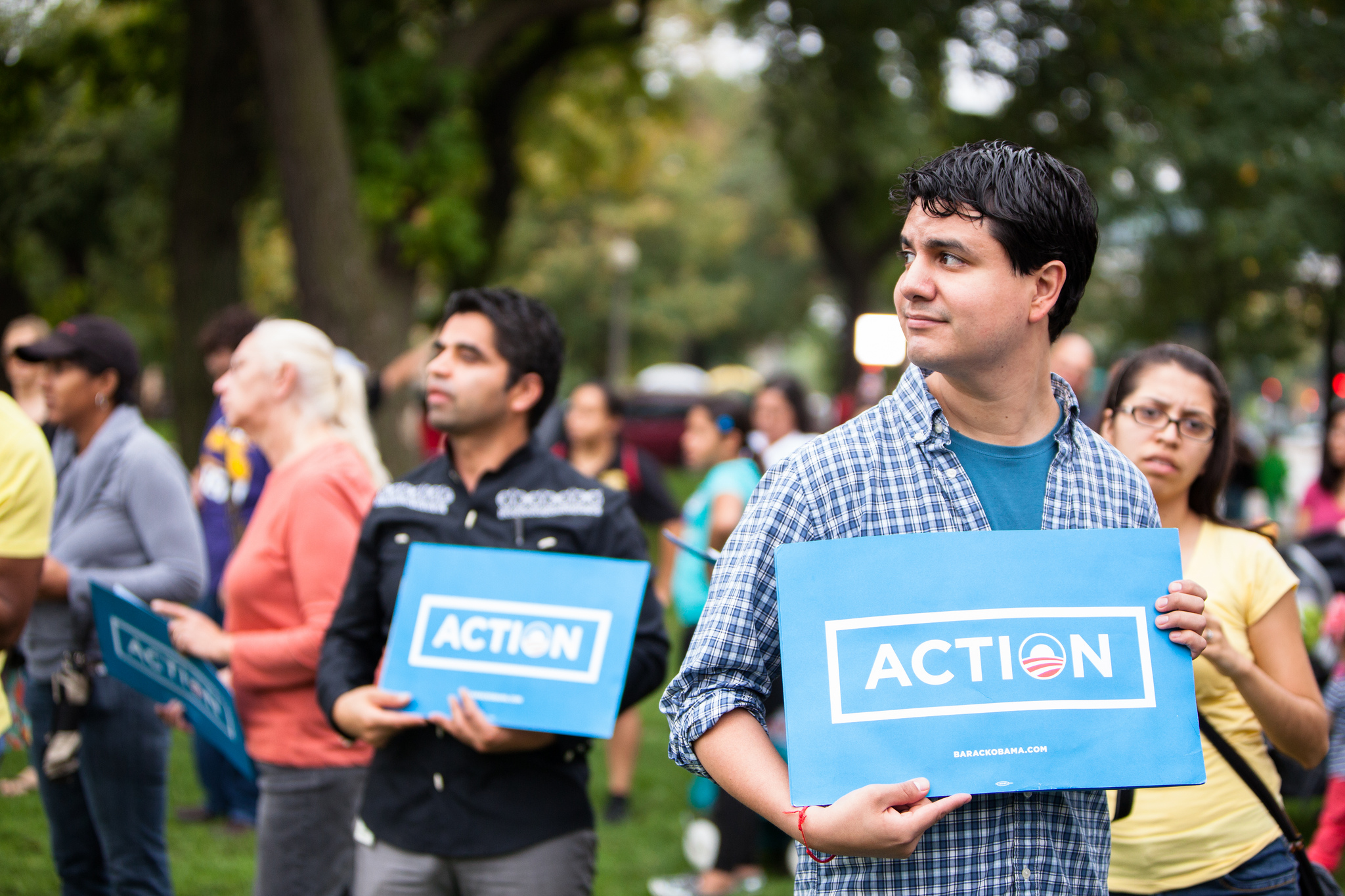 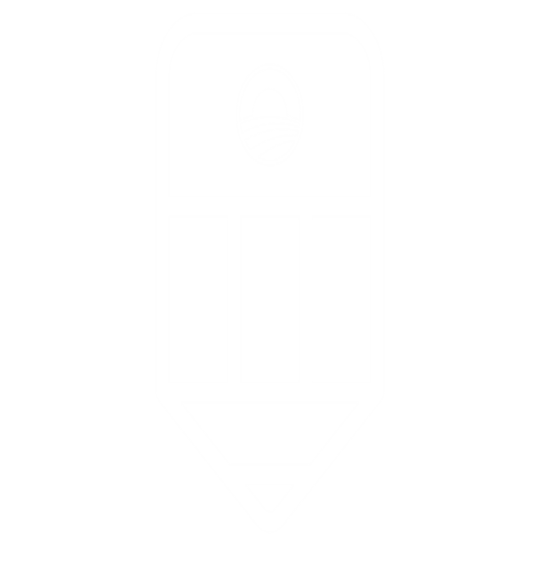 OFA TRAINING
Thank you for joining today’s webinar. 

Find the materials we covered, including a video and audio recording of the webinar on the bookshelf.
SEE BOOKSHELF
[Speaker Notes: 00:00 – 00:00 [General Closing Slide]]